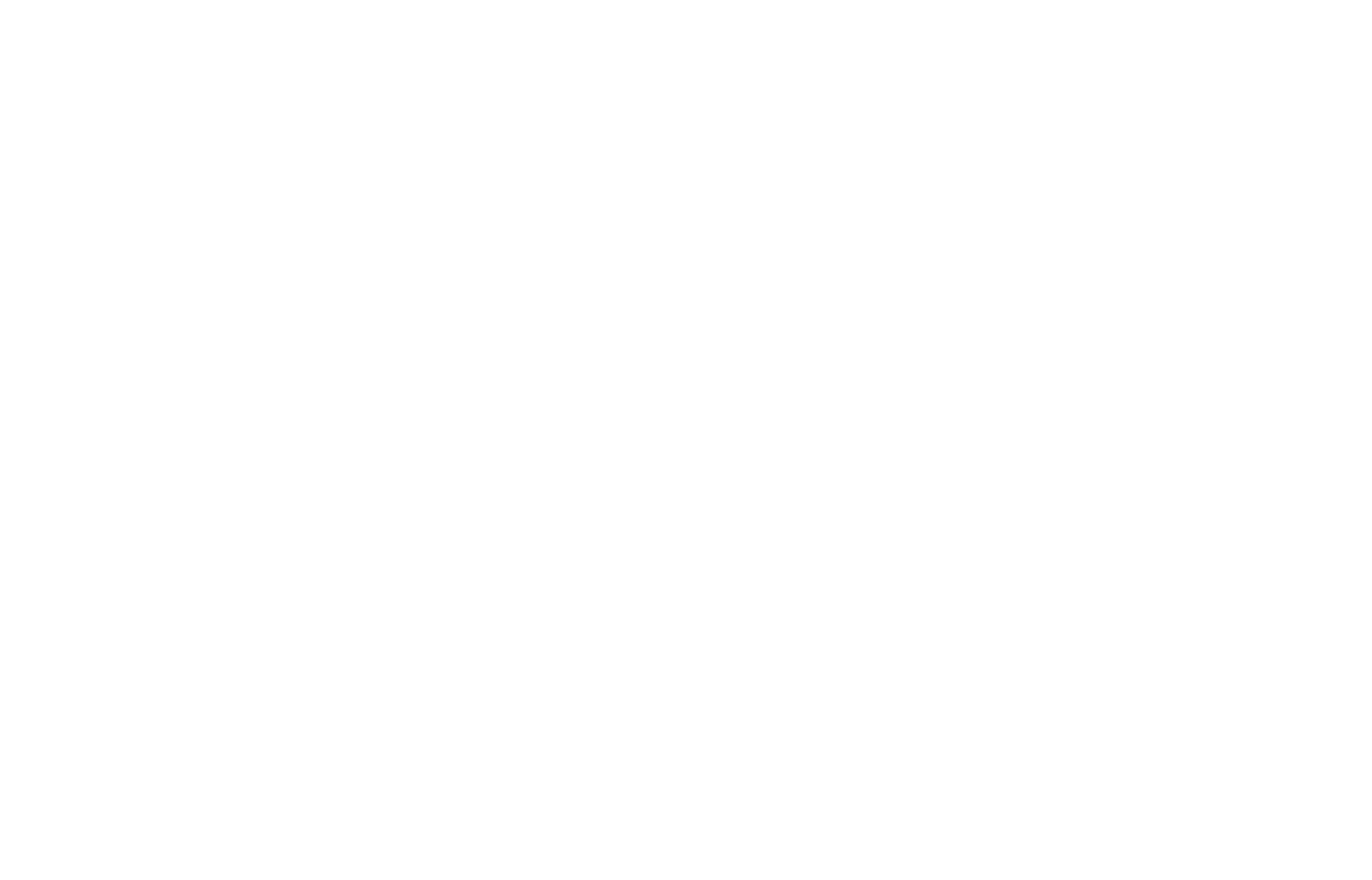 3 Miles
99 Chains
08/11/2023 - 30/10/2024
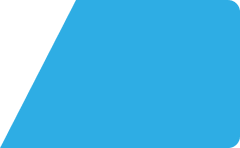 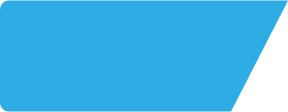 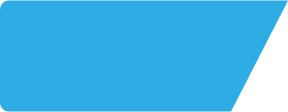 King Alfreds Head OX128AH
Site Intel
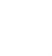 Site Summary
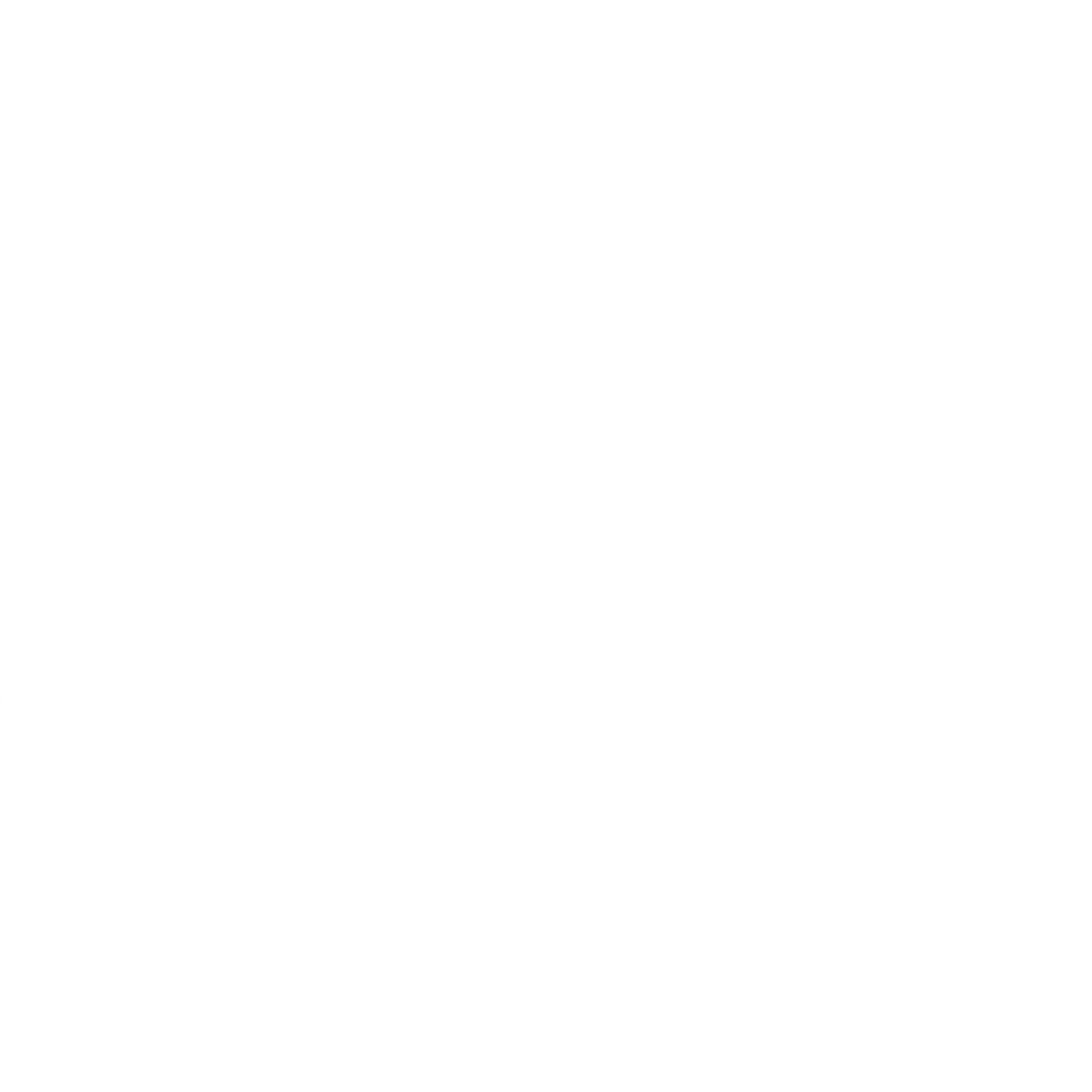 Work Area
Region
TV Region
Urbanicity
King Alfreds Head OX128AH
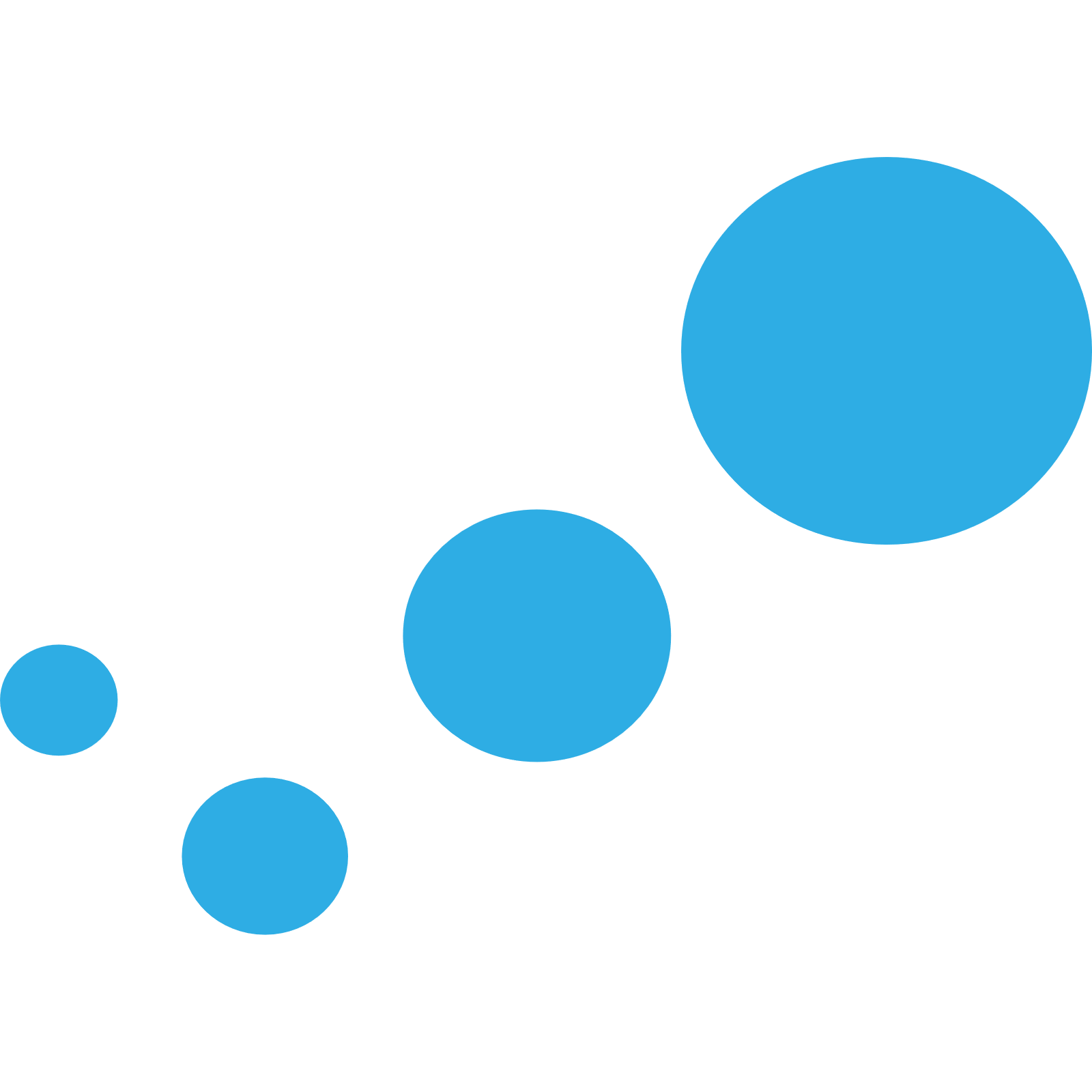 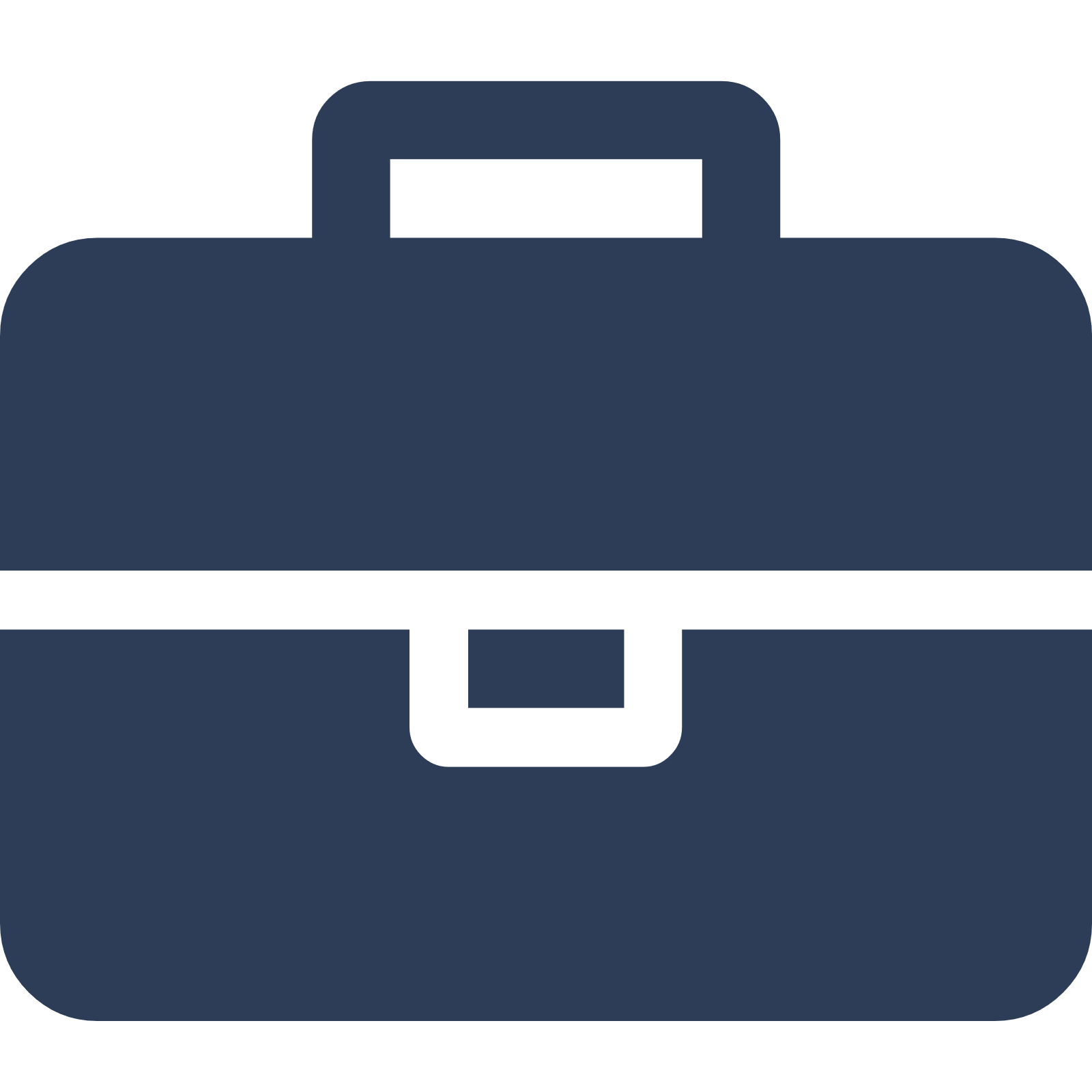 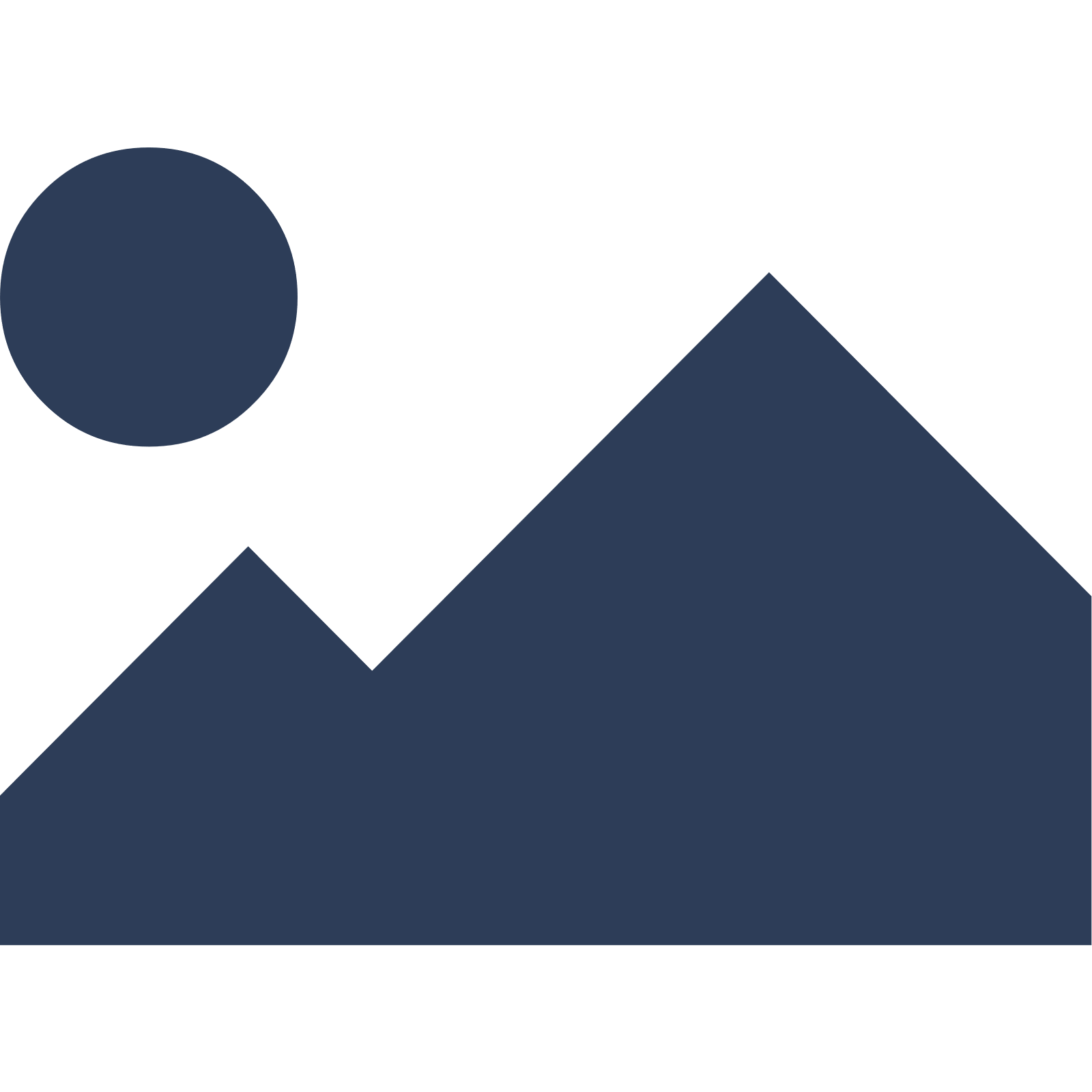 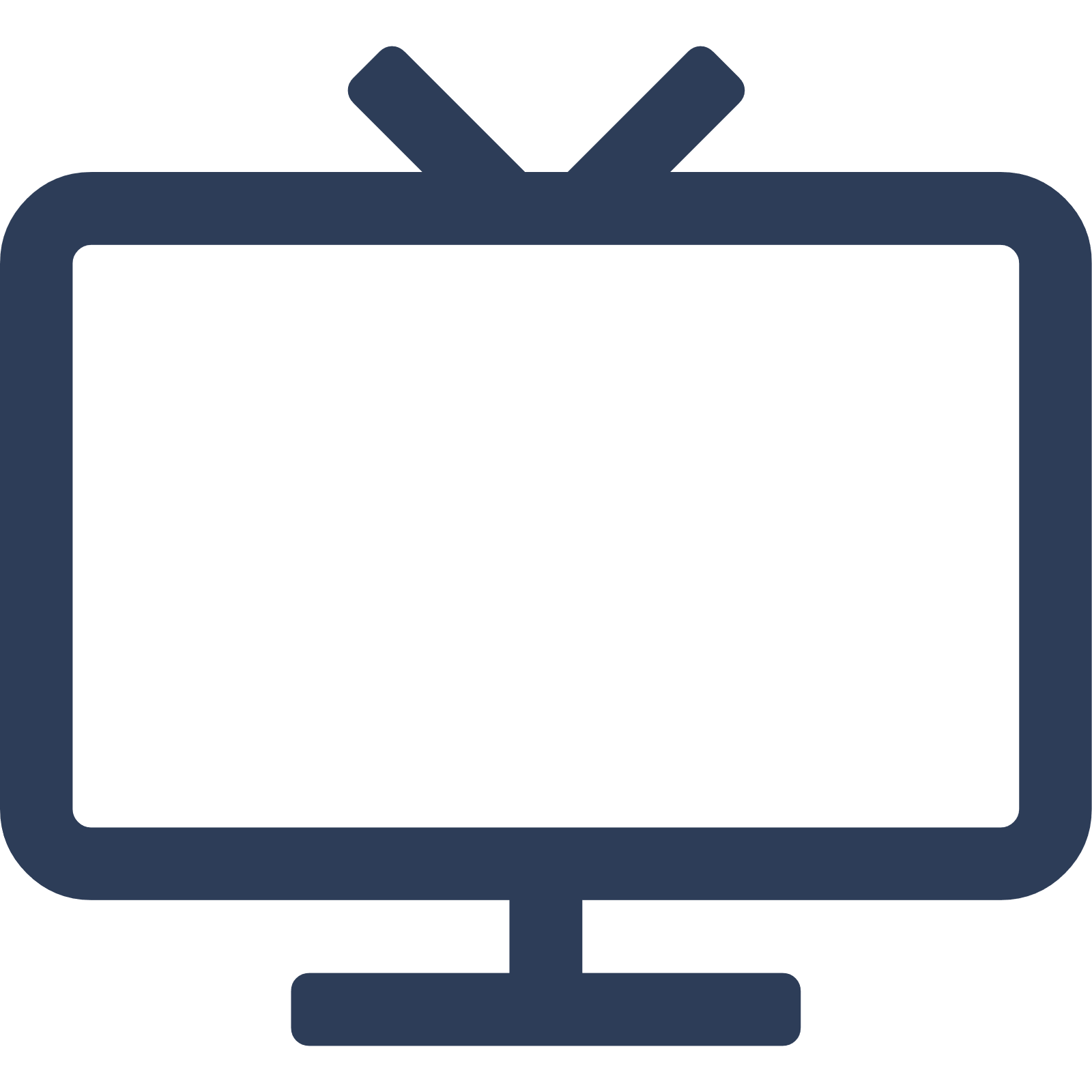 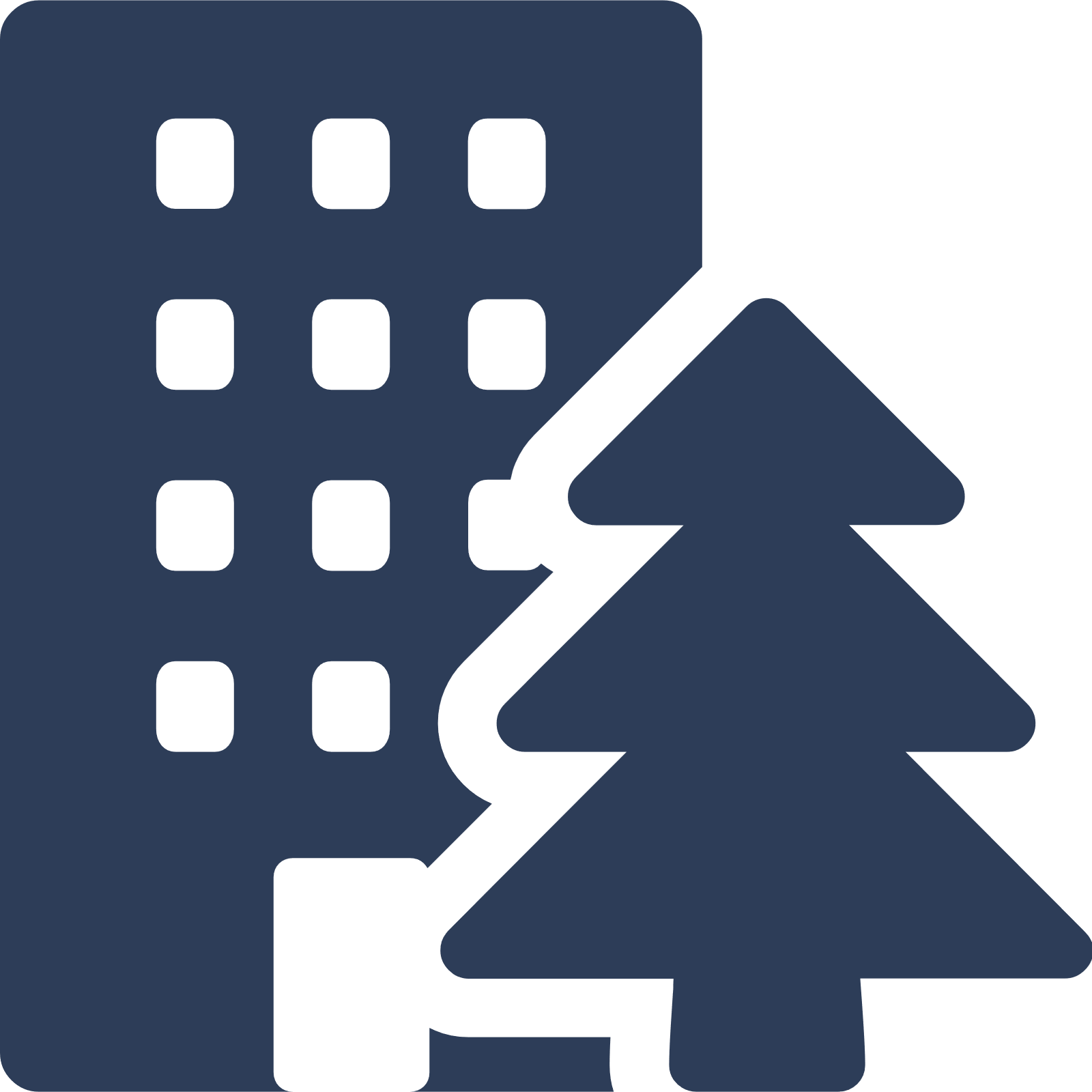 Oxford
South East
Central
Urban city and town
Punch T&L
OX128AH
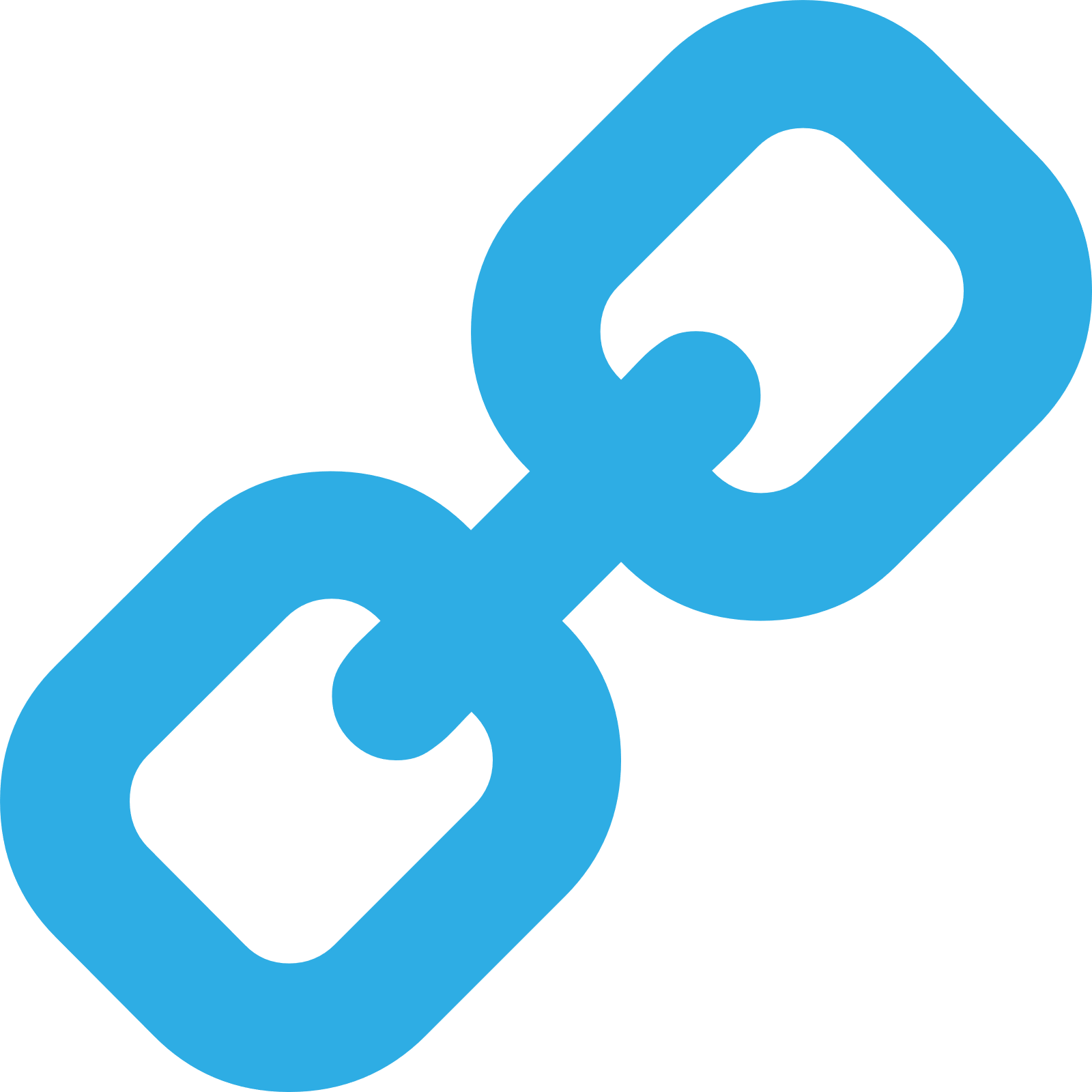 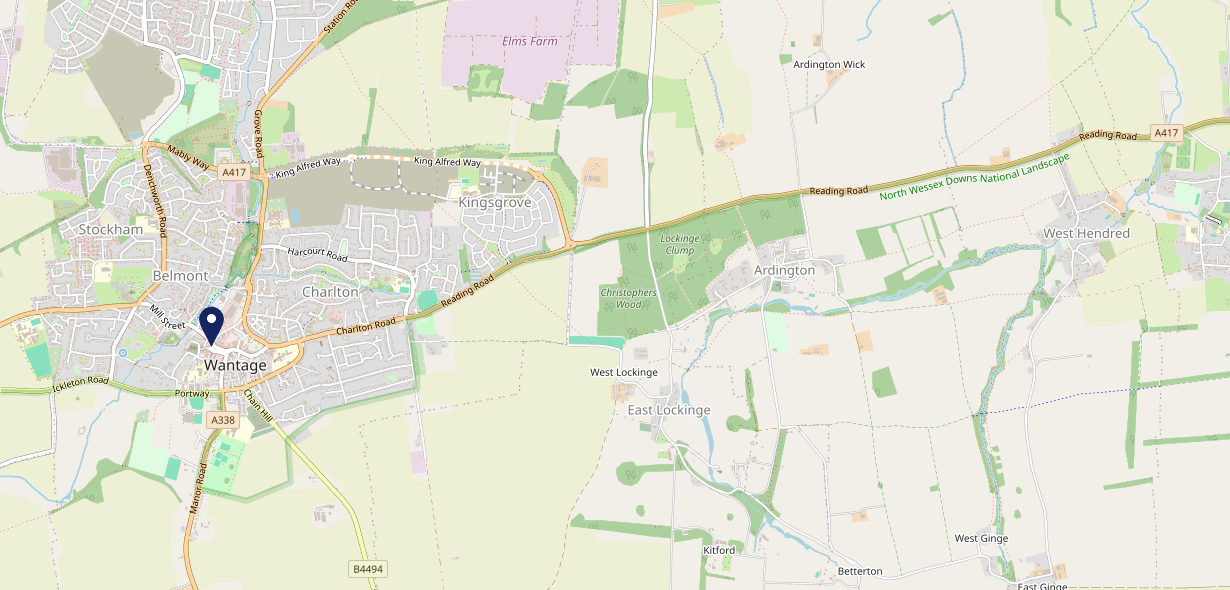 Top Competitors
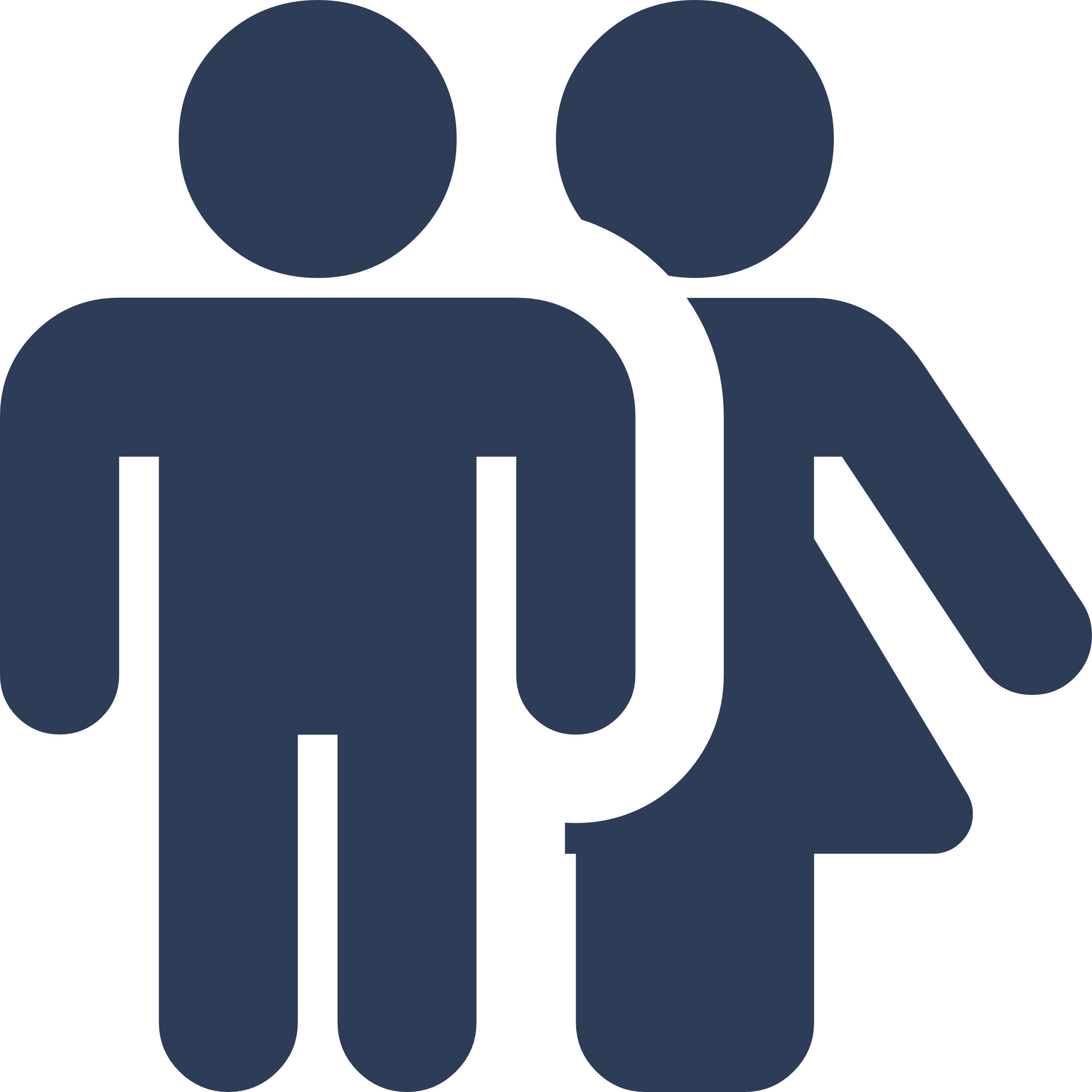 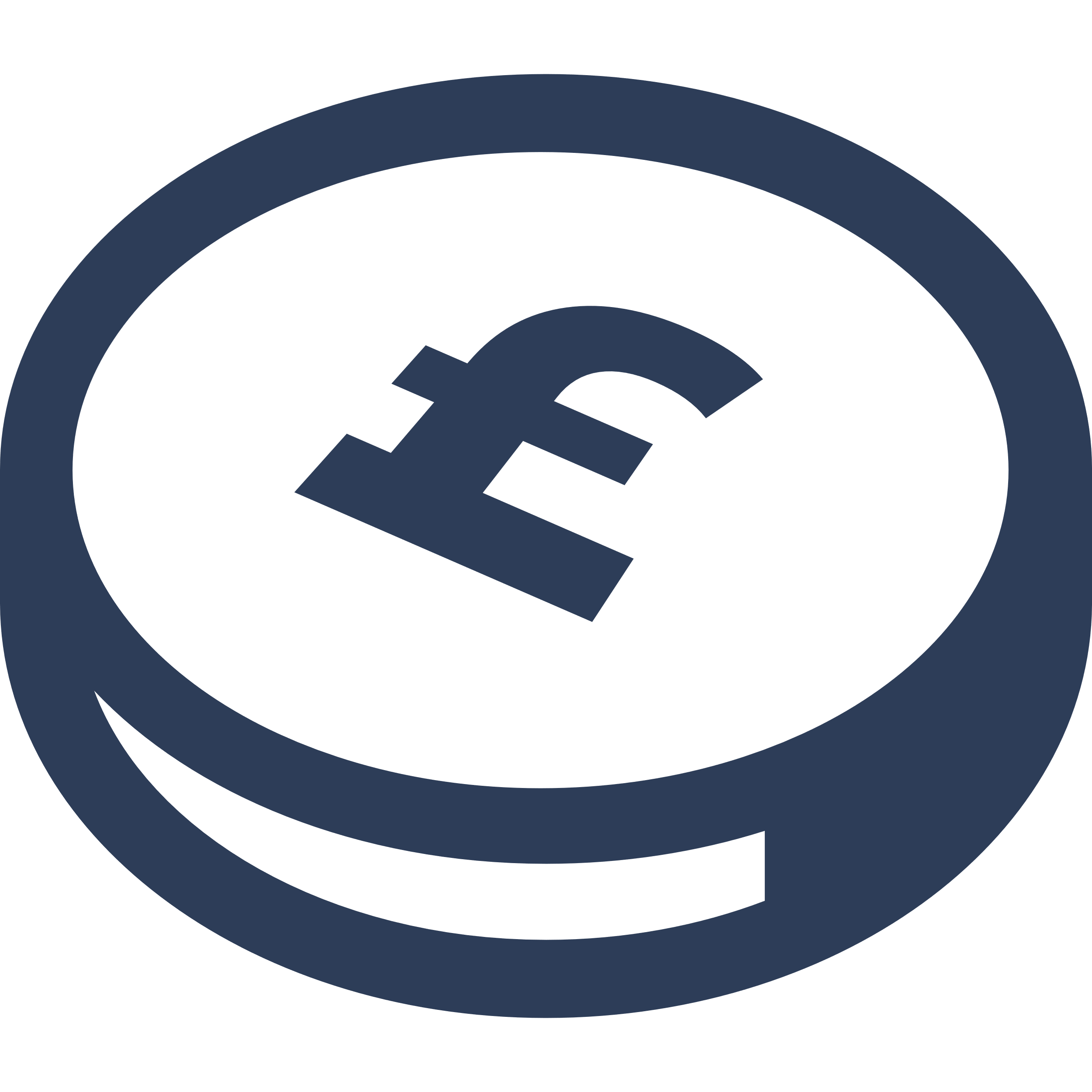 ATV
Gender
#1
Bay Tree (Grove)
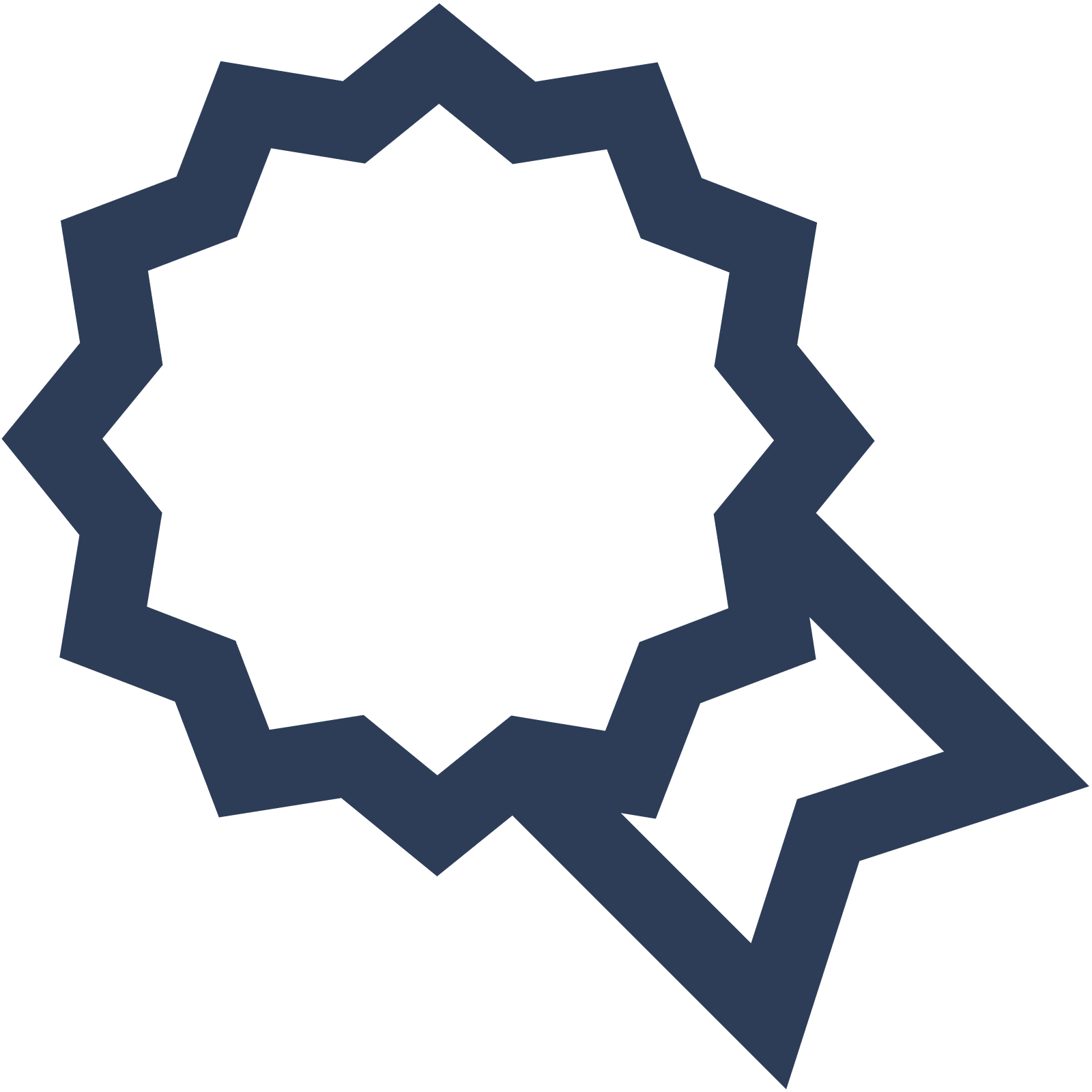 £14.18
67.85%
OX120AN
Male
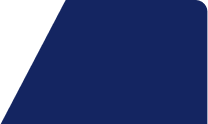 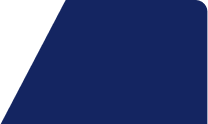 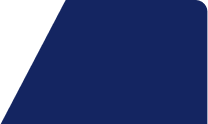 GK - Pub & Social
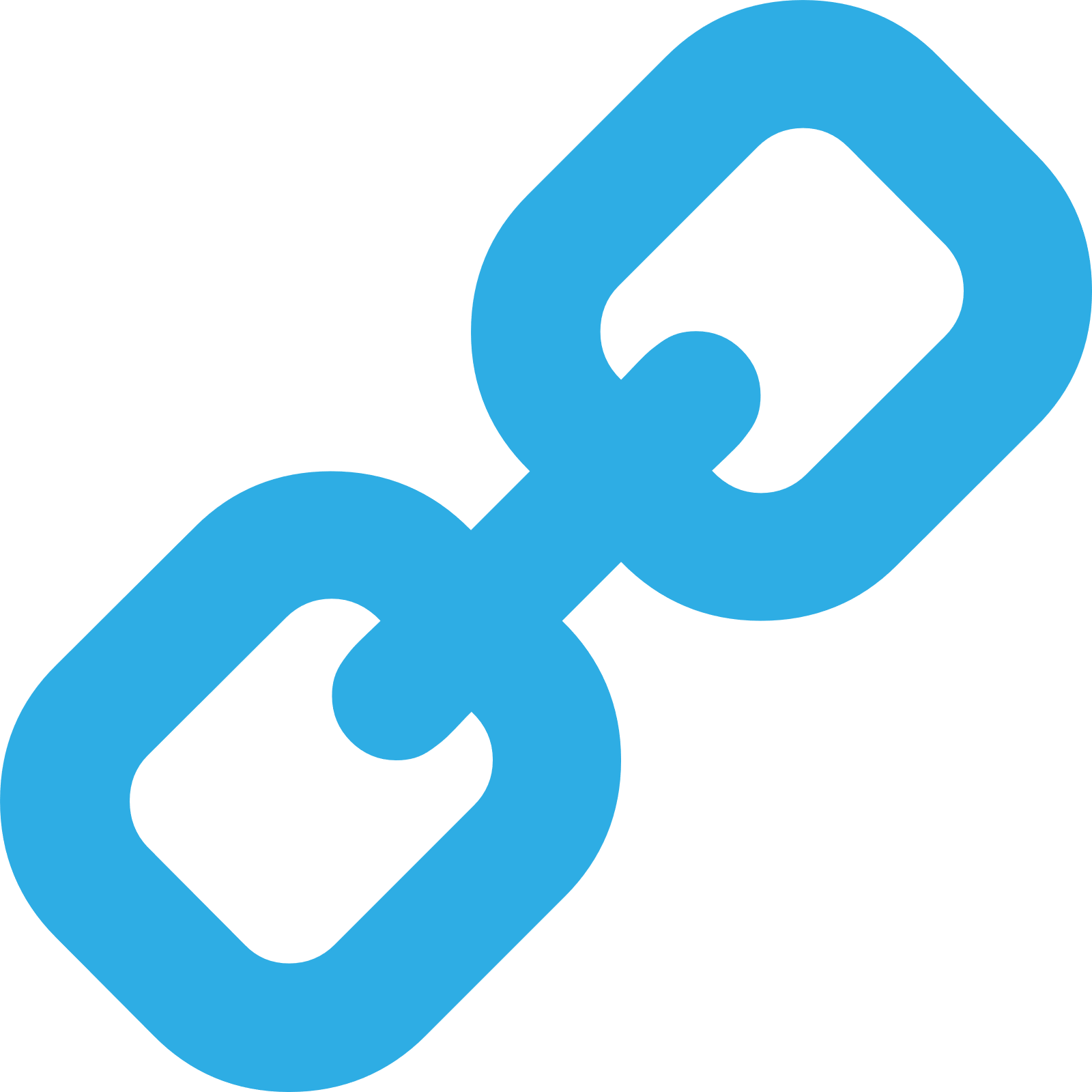 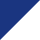 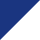 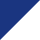 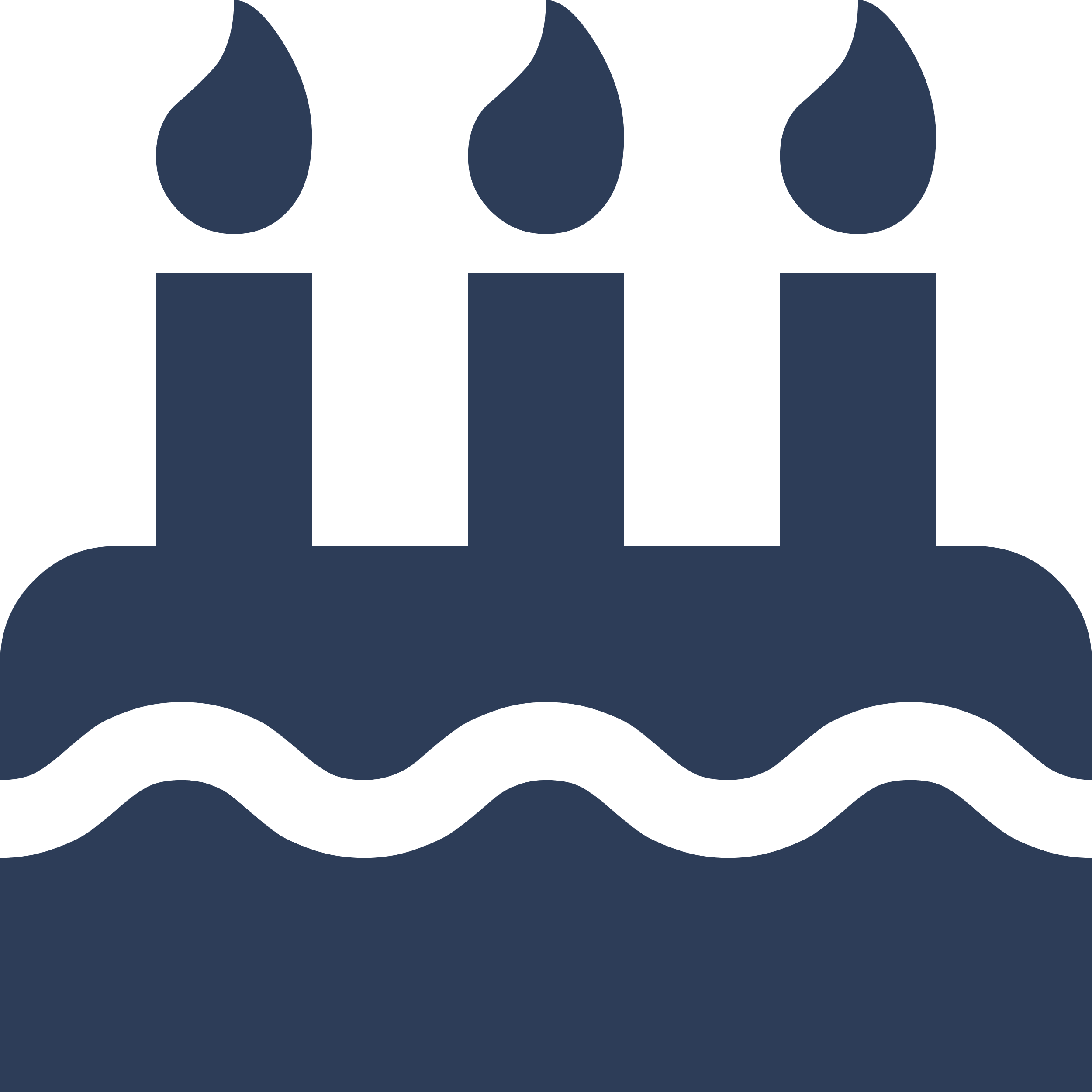 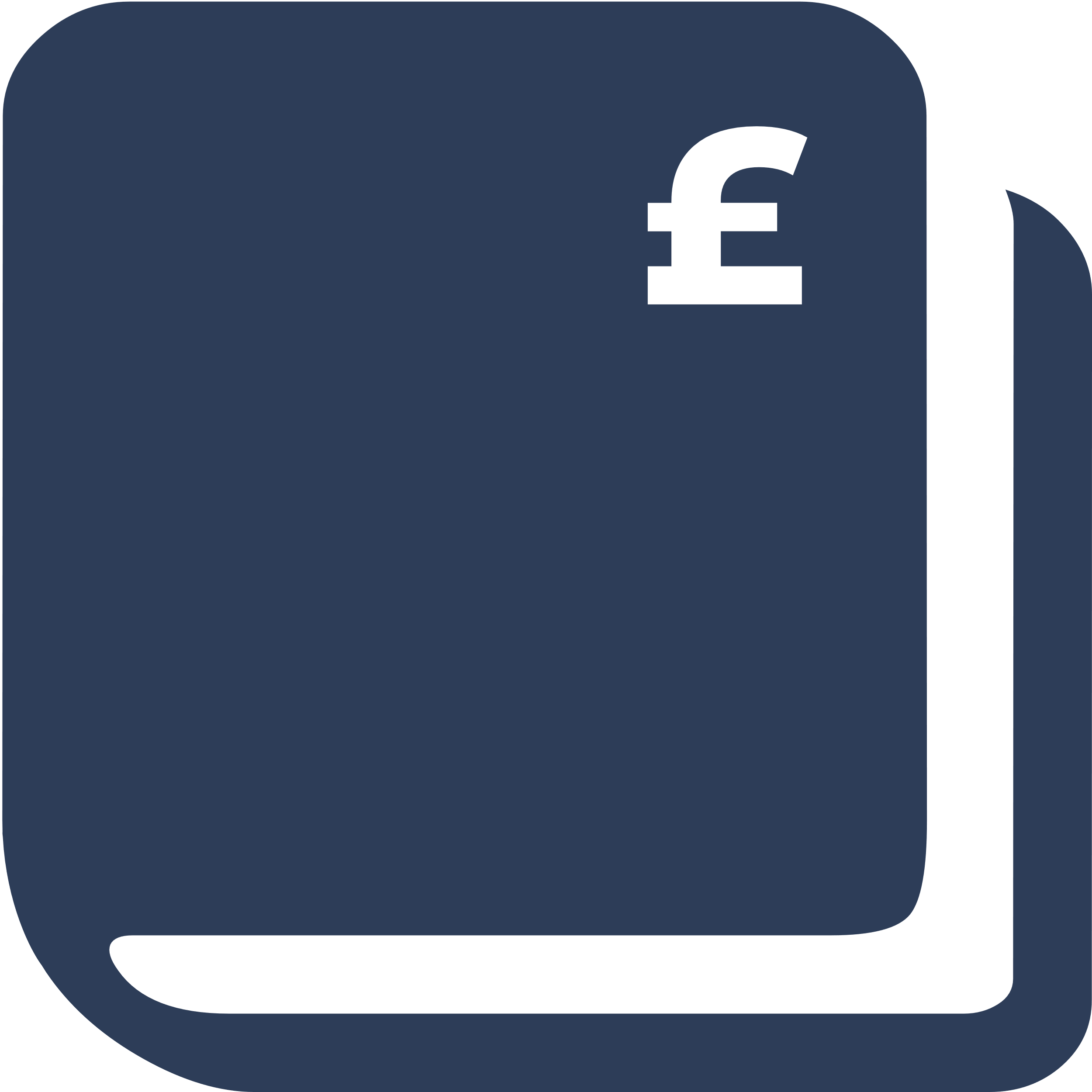 Segmentation
Affluence
#2
Swan
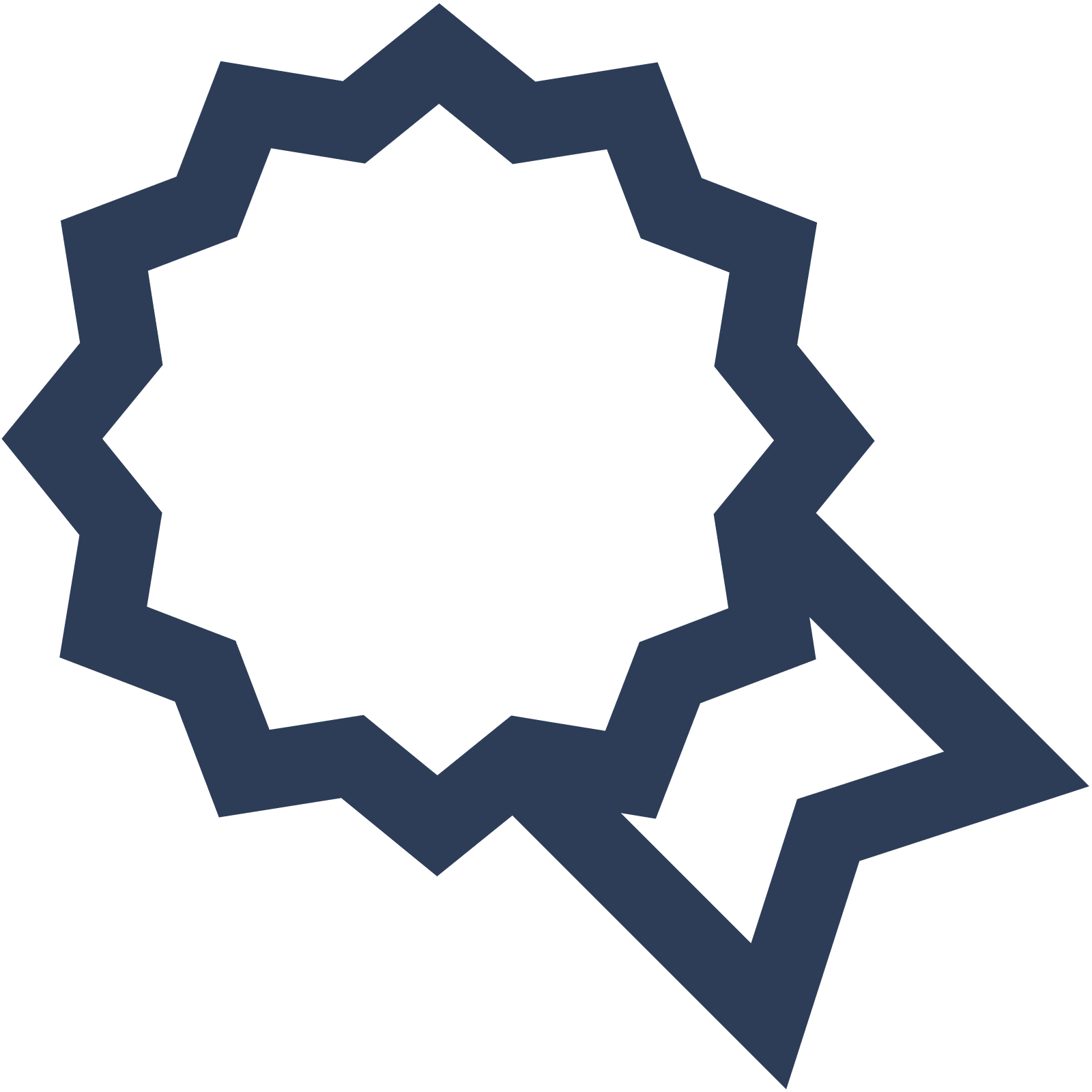 19.99%
59.26%
OX128AE
Content Communities
Middle Income
Pub / Bar
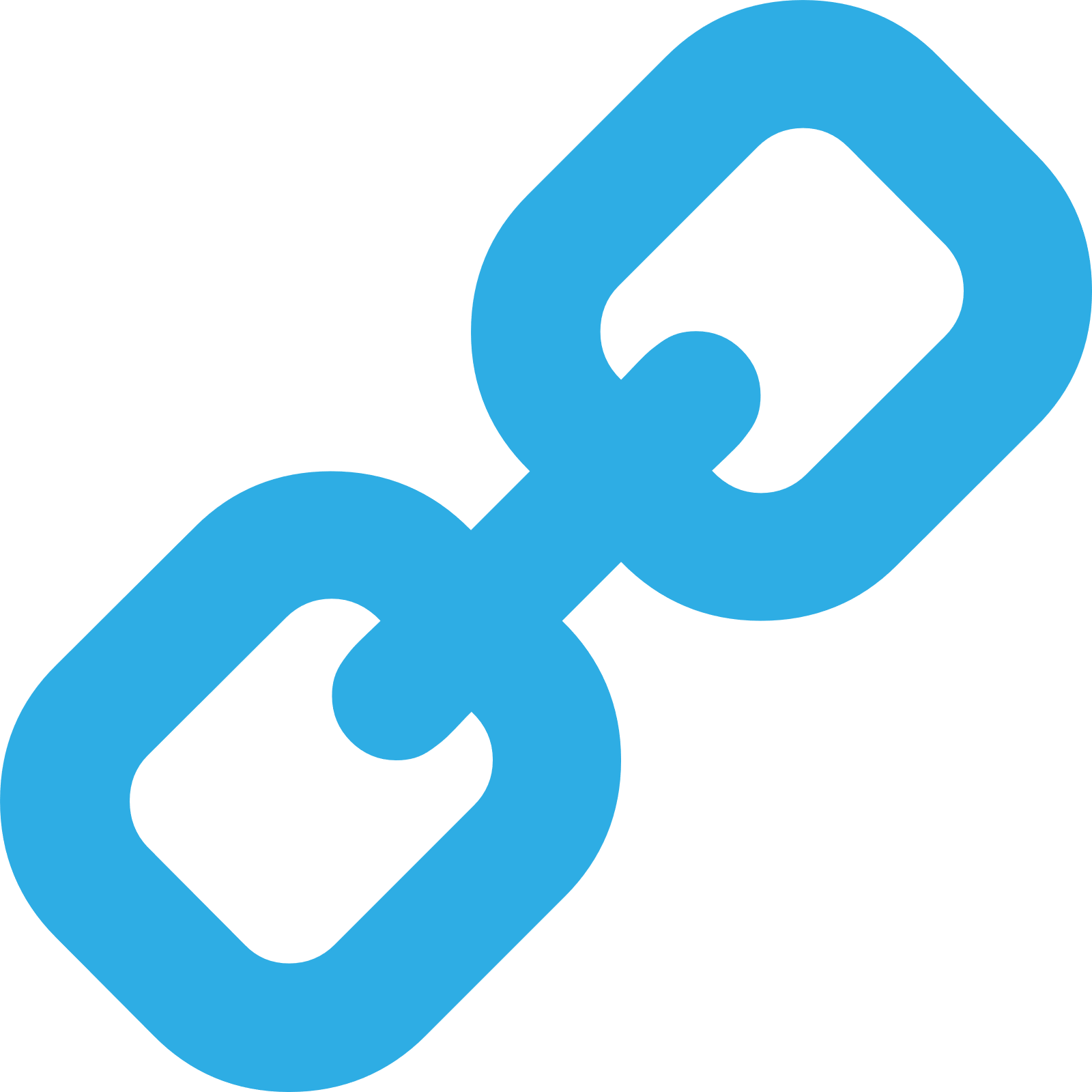 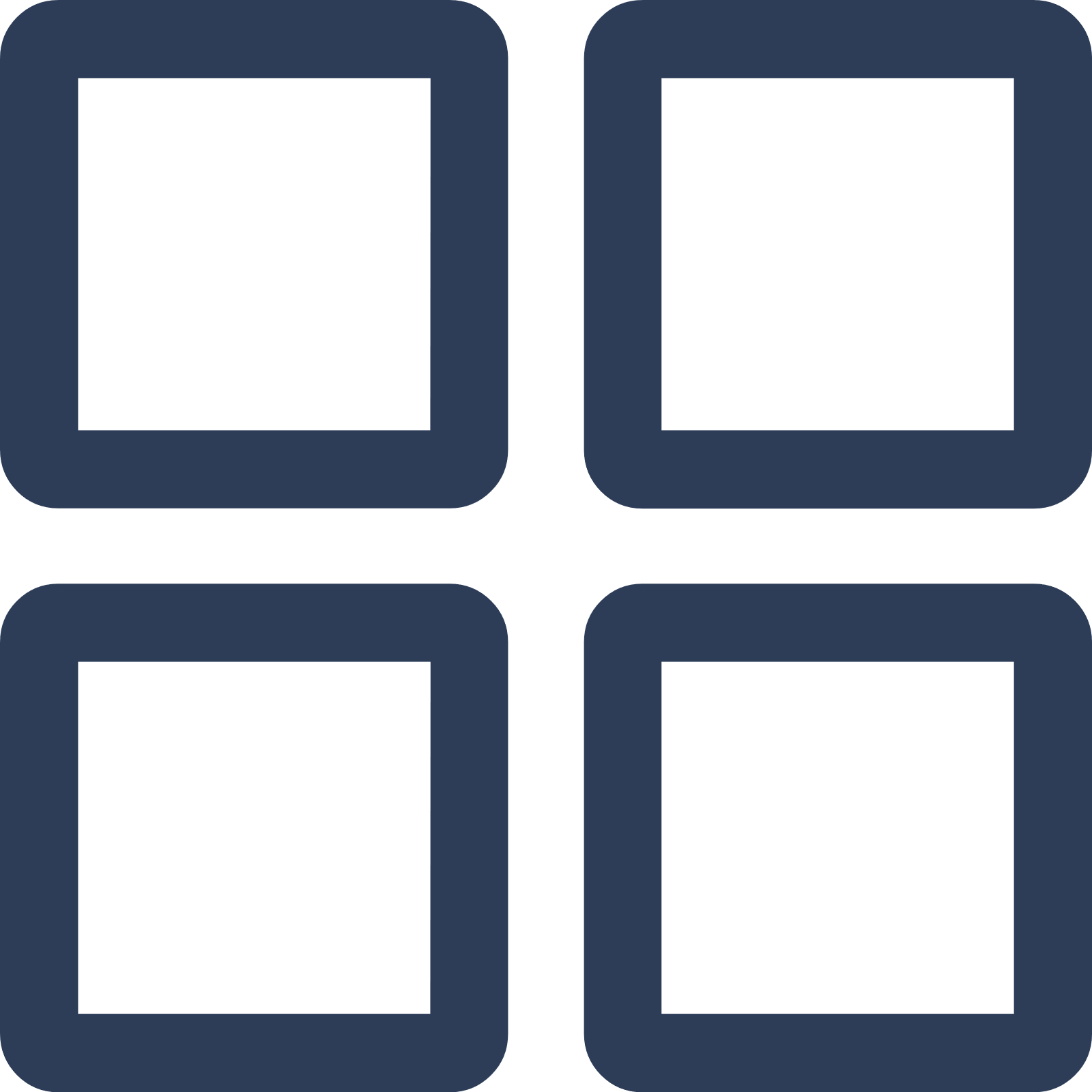 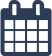 #3
Visit Day
Bear Hotel
Age Group
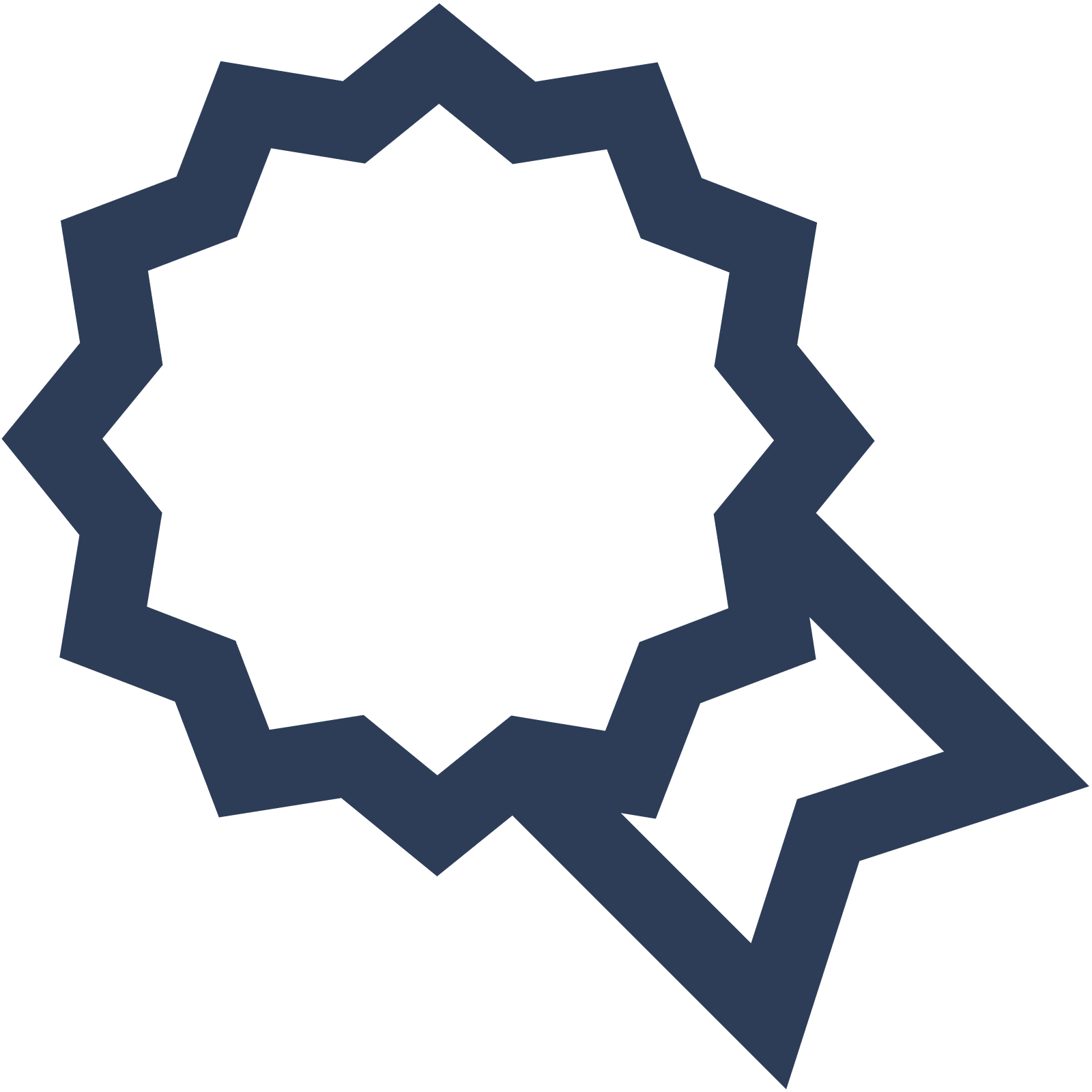 OX128AB
37.04%
28.66%
Pub Restaurant
Sat
35 to 44
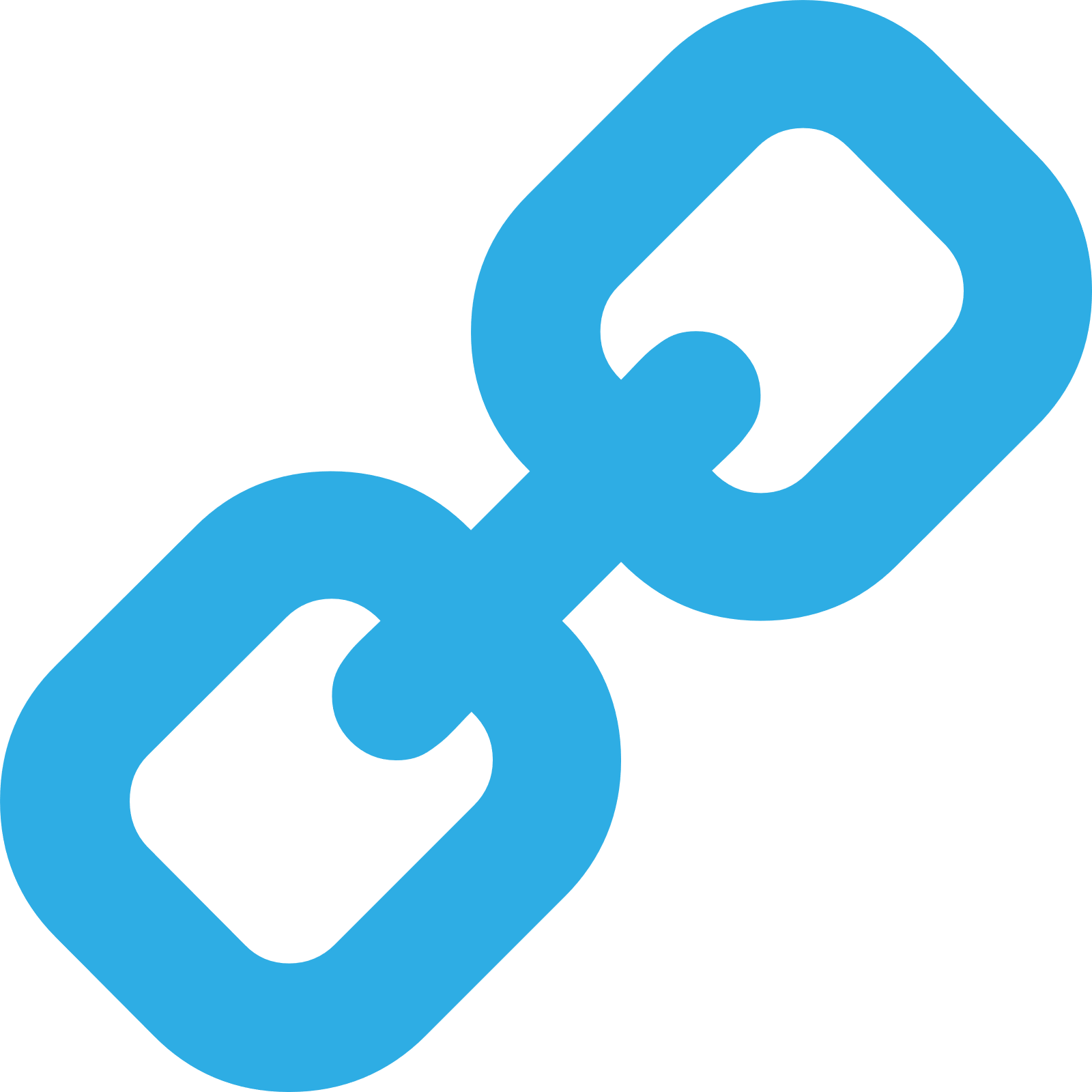 Nearest Station
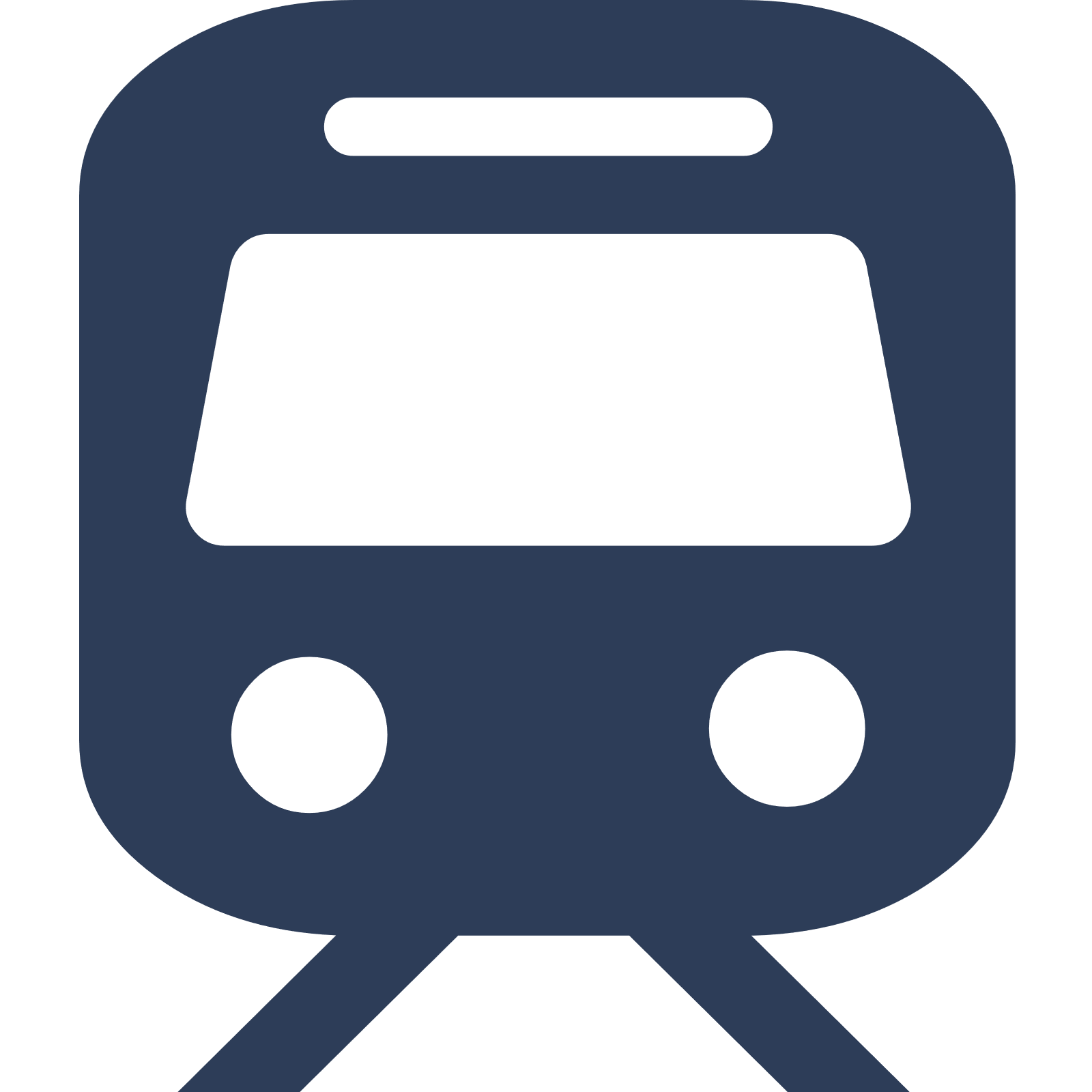 Didcot Parkway(12.96 miles)
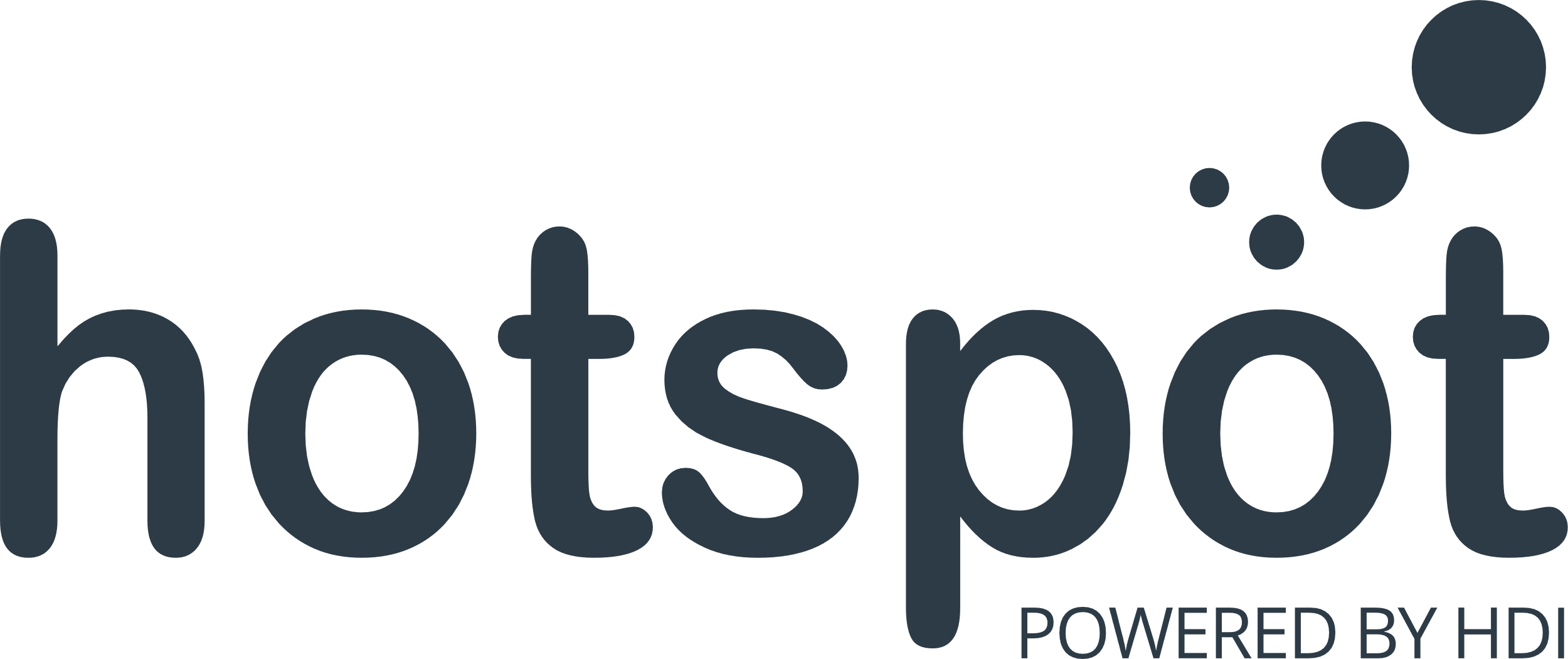 1285 Site Customers
42 Competitors
12179 Competitor Customers
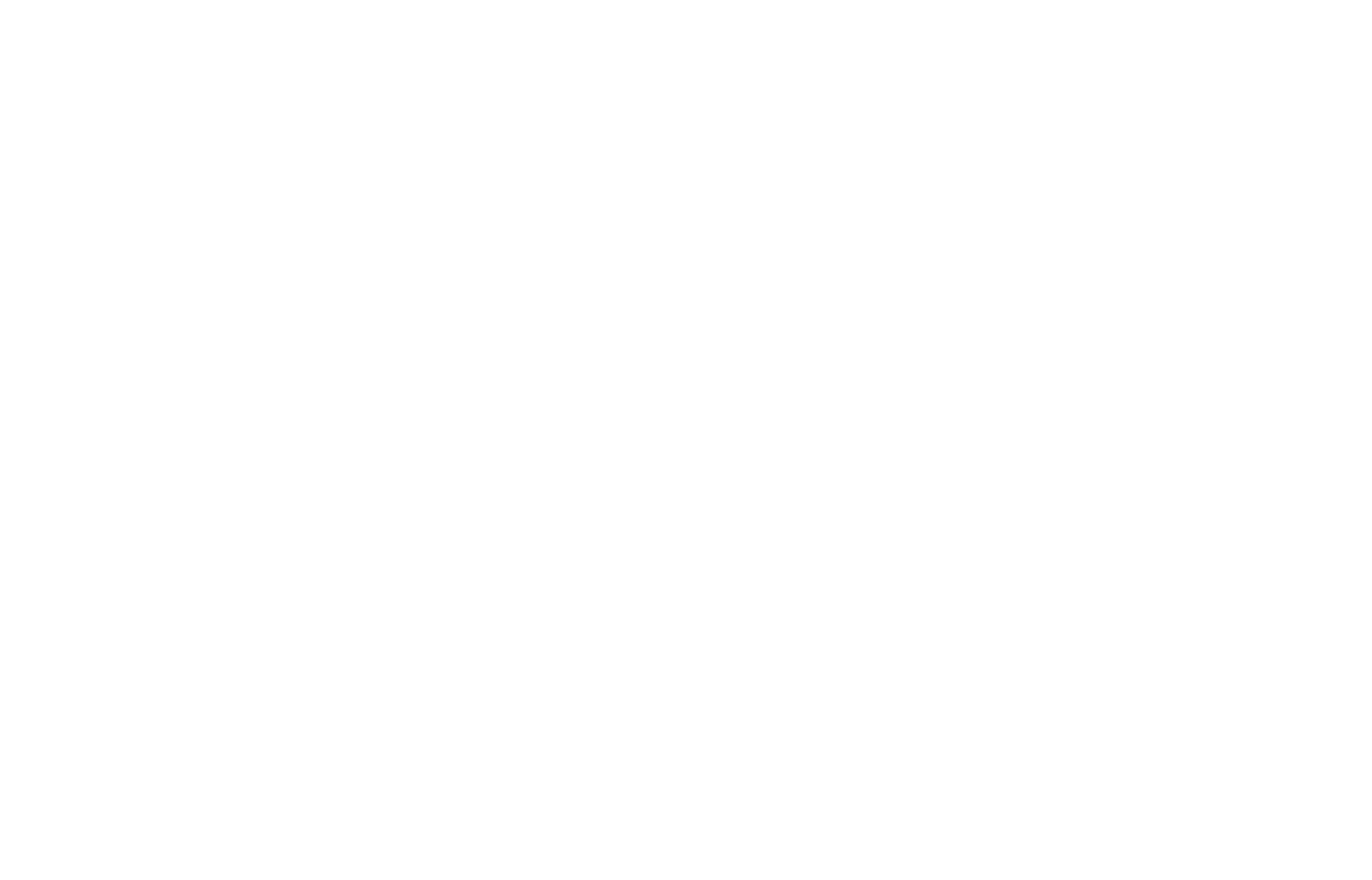 3 Miles
99 Chains
08/11/2023 - 30/10/2024
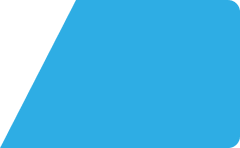 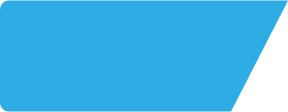 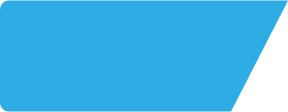 King Alfreds Head OX128AH
Site Intel
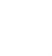 Spend by Weekpart
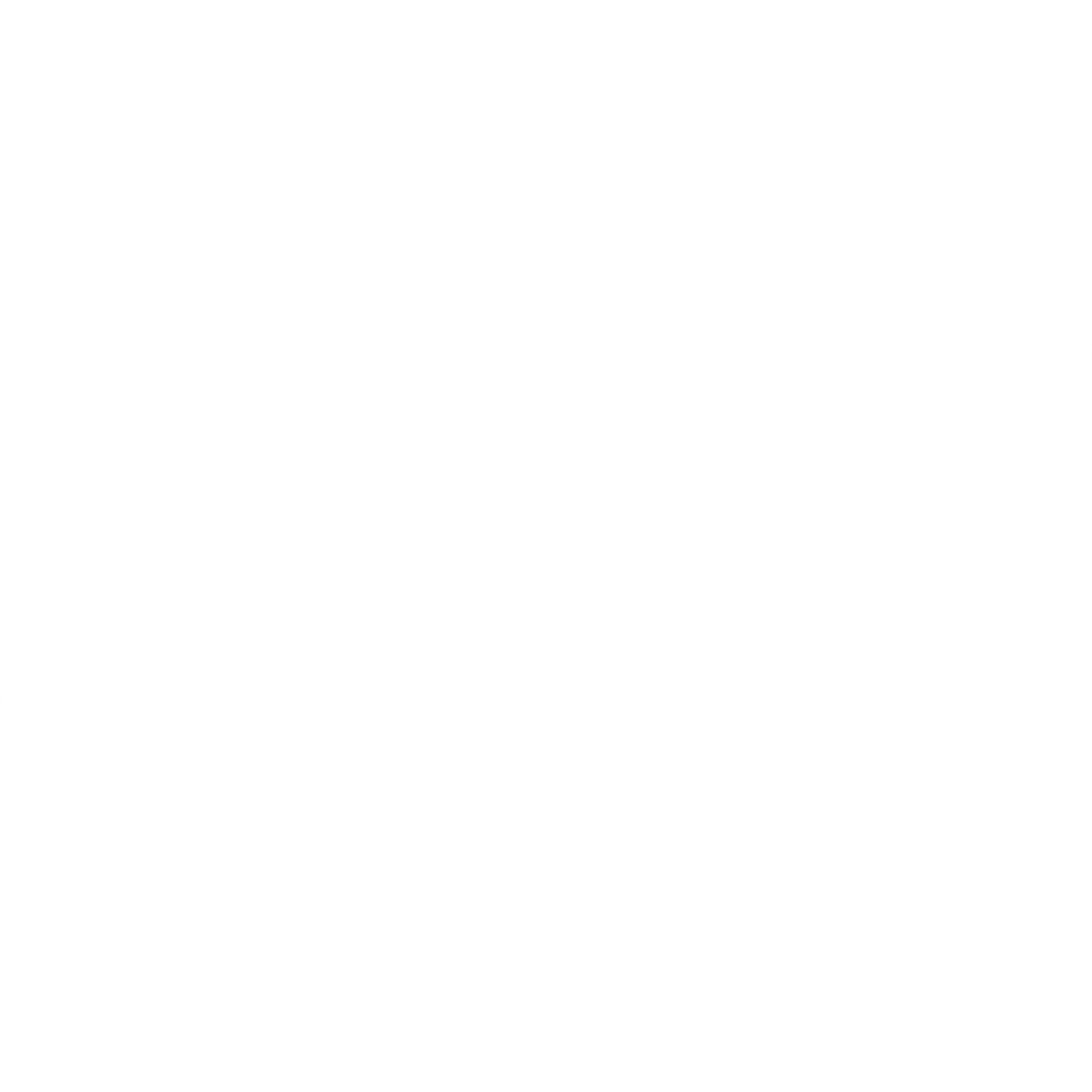 How is customer spend distributed throughout the week for King Alfreds Head OX128AH versus its competitors?
% of spend for King Alfreds Head OX128AH and 99 Chains in 3 Miles from 08/11/2023 - 30/10/2024 split by Day of Week
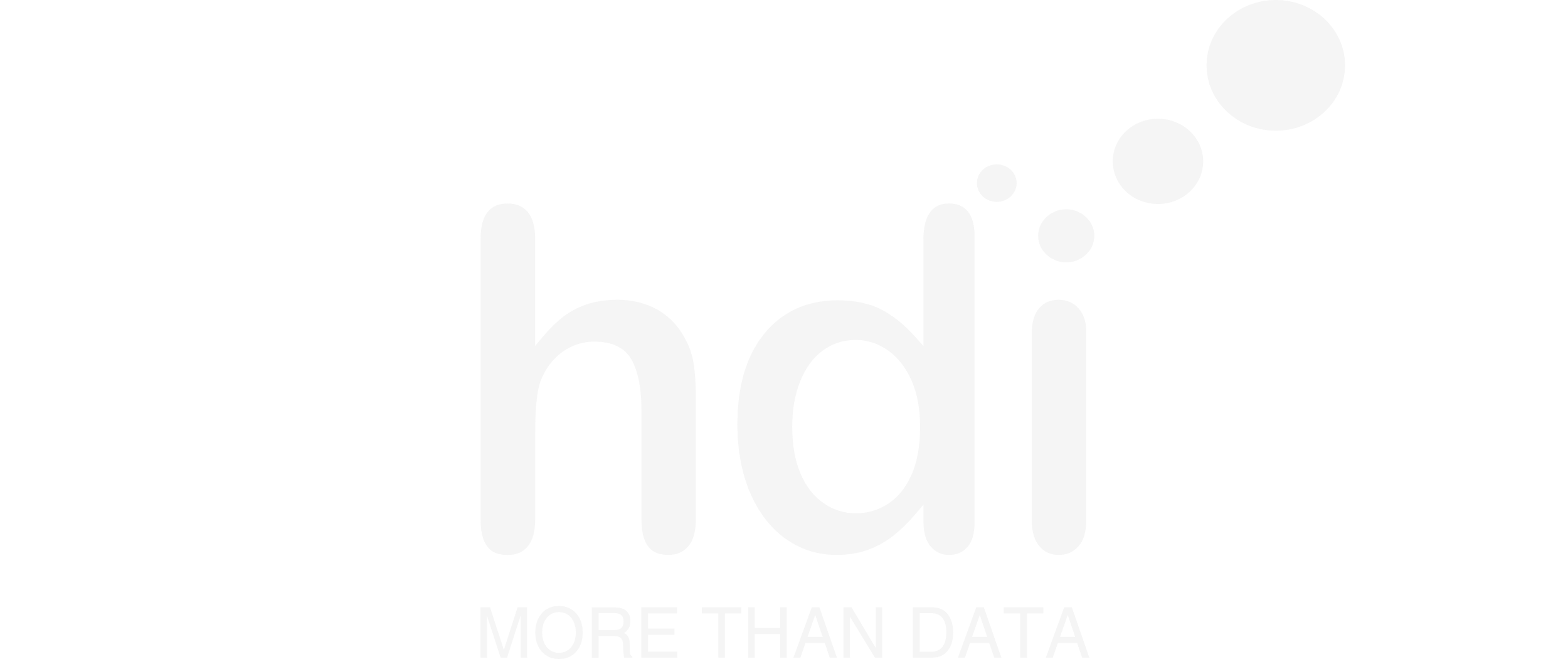 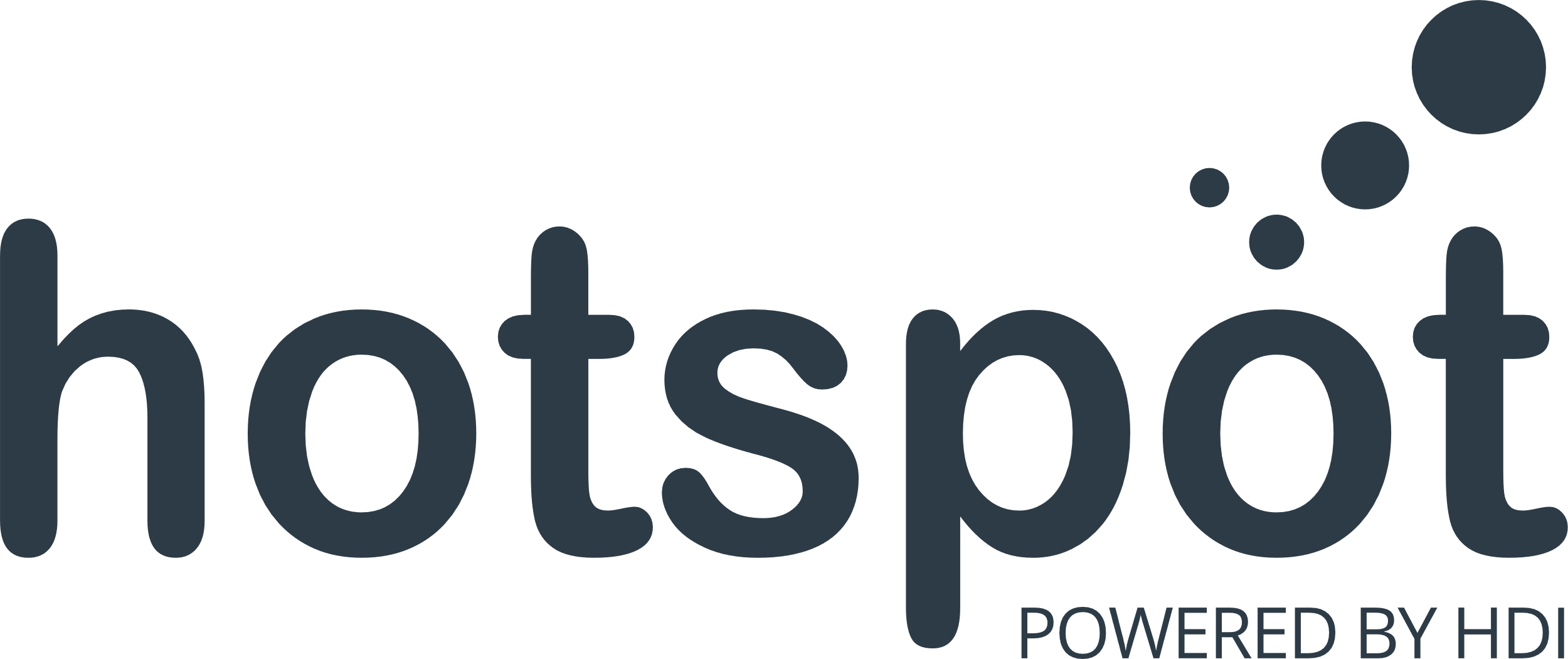 1285 Site Customers
42 Competitors
12179 Competitor Customers
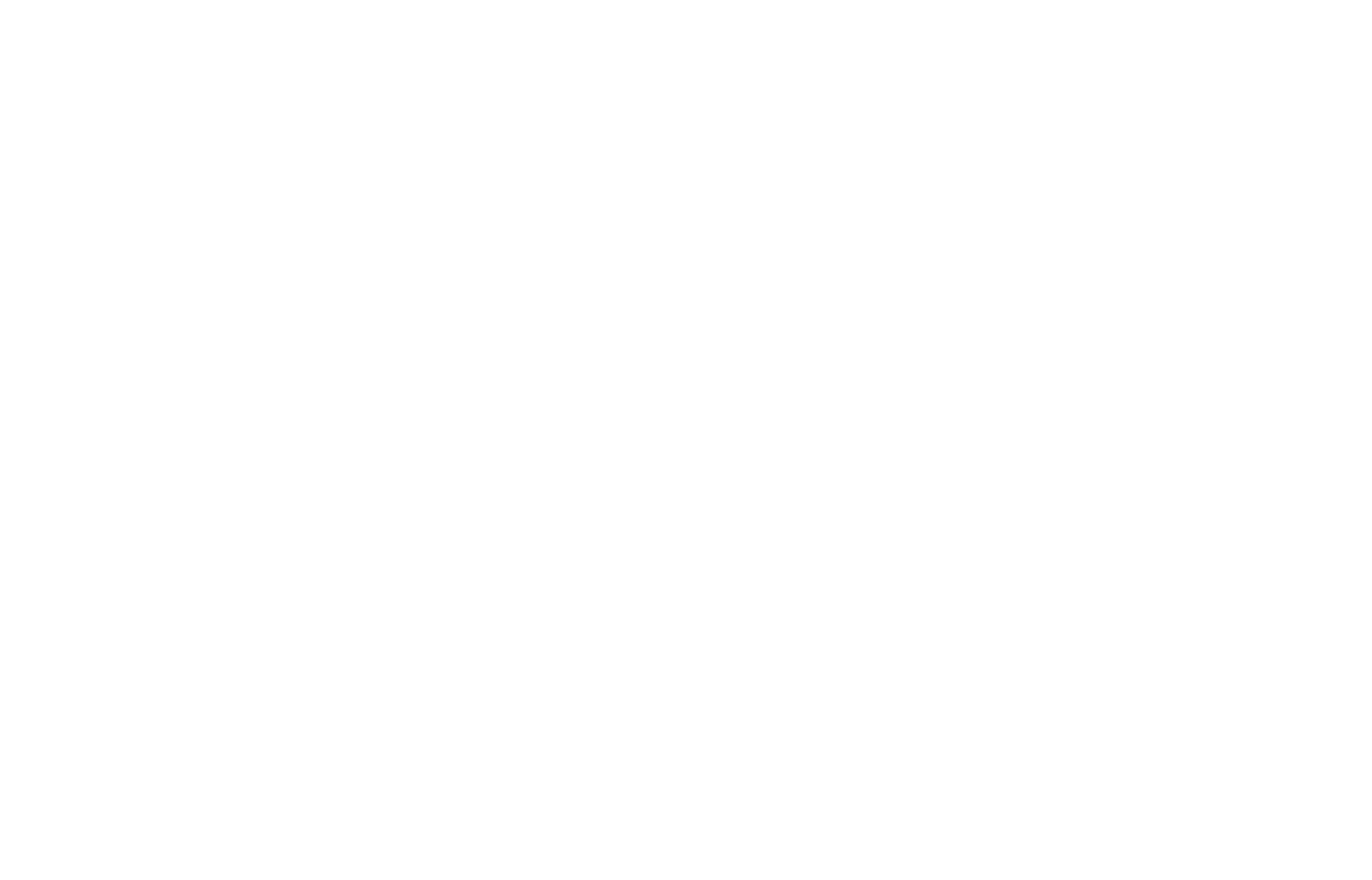 3 Miles
99 Chains
08/11/2023 - 30/10/2024
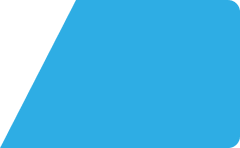 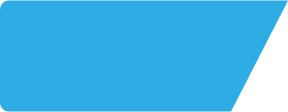 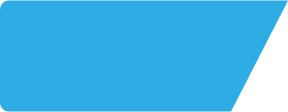 King Alfreds Head OX128AH
Site Intel
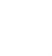 Visit Frequency
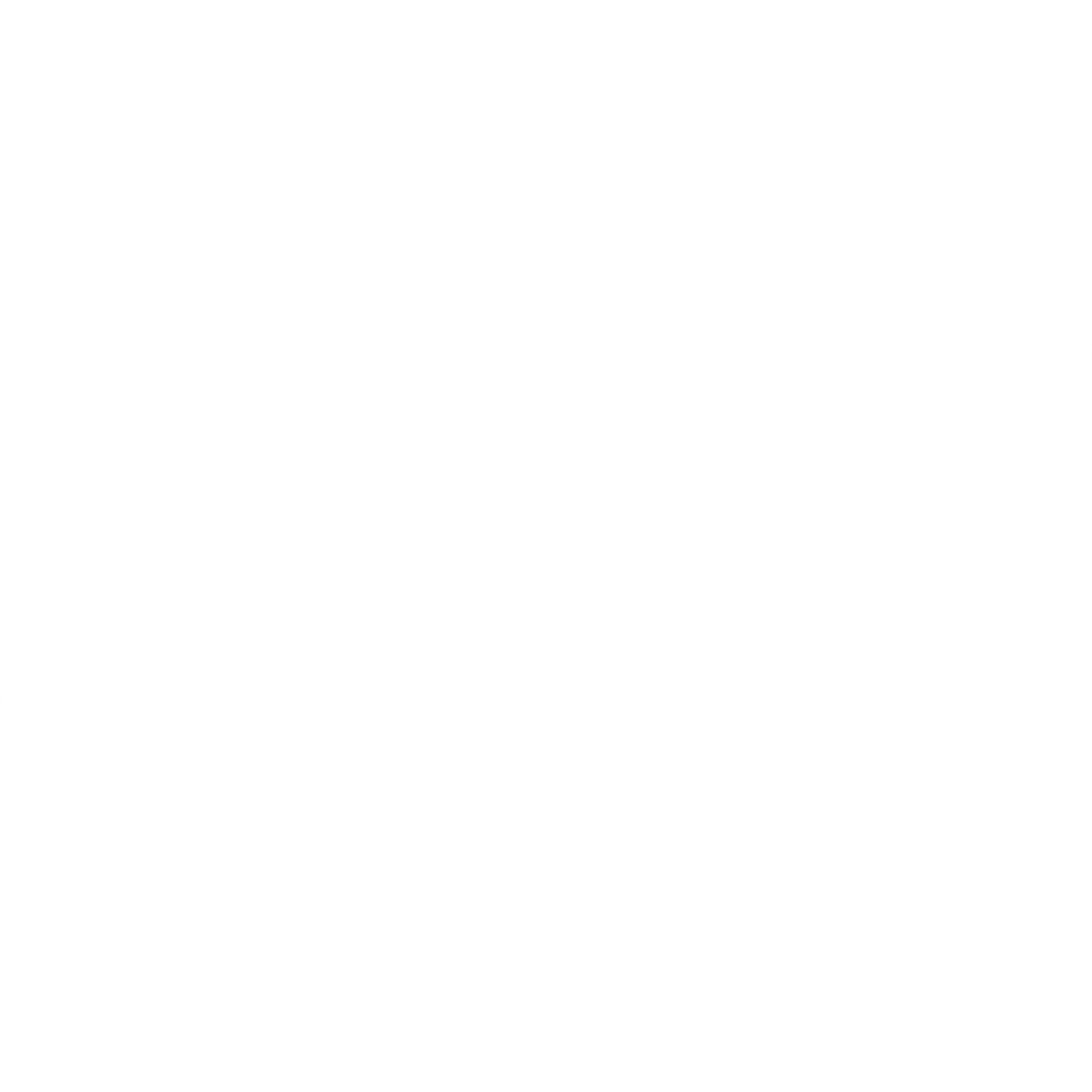 How frequently per year do customers visit King Alfreds Head OX128AH versus its competitors?
% of customer numbers for King Alfreds Head OX128AH and 99 Chains in 3 Miles from 08/11/2023 - 30/10/2024 and the number of visits made Per Annum
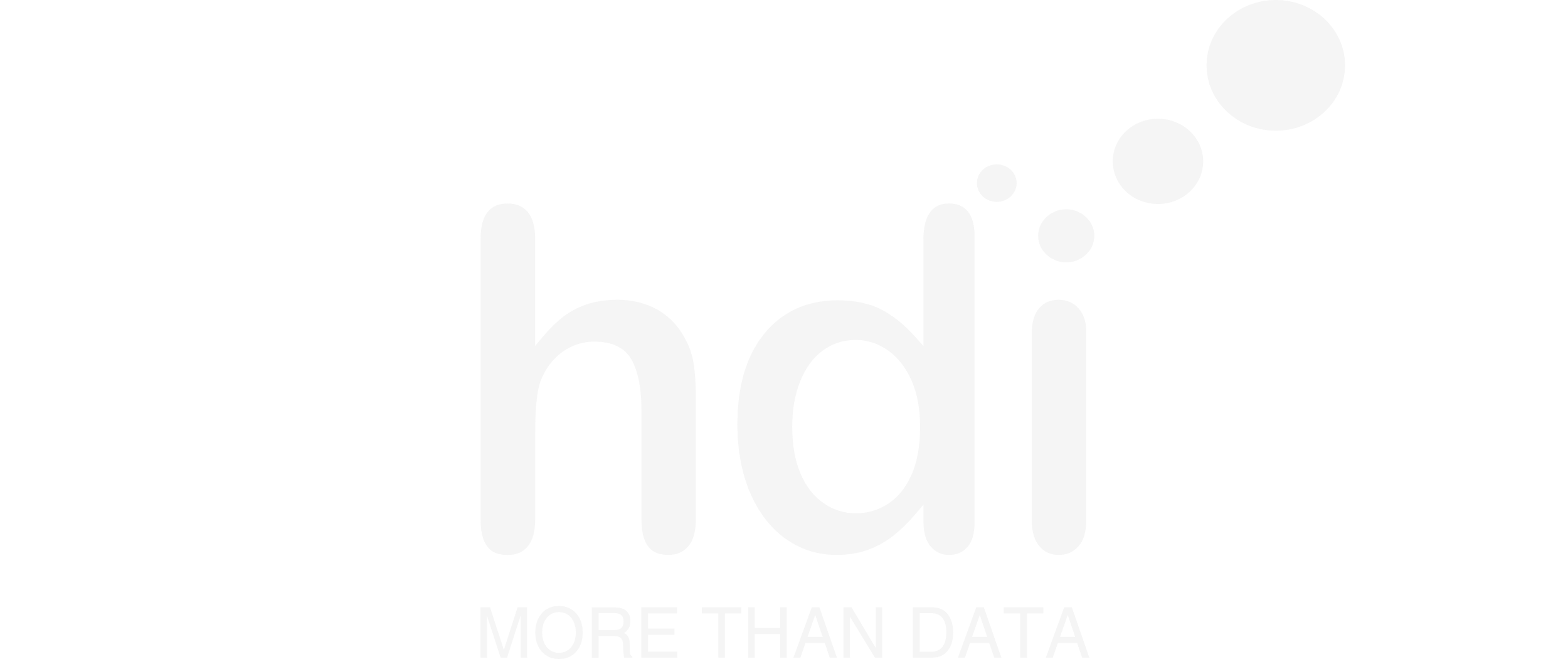 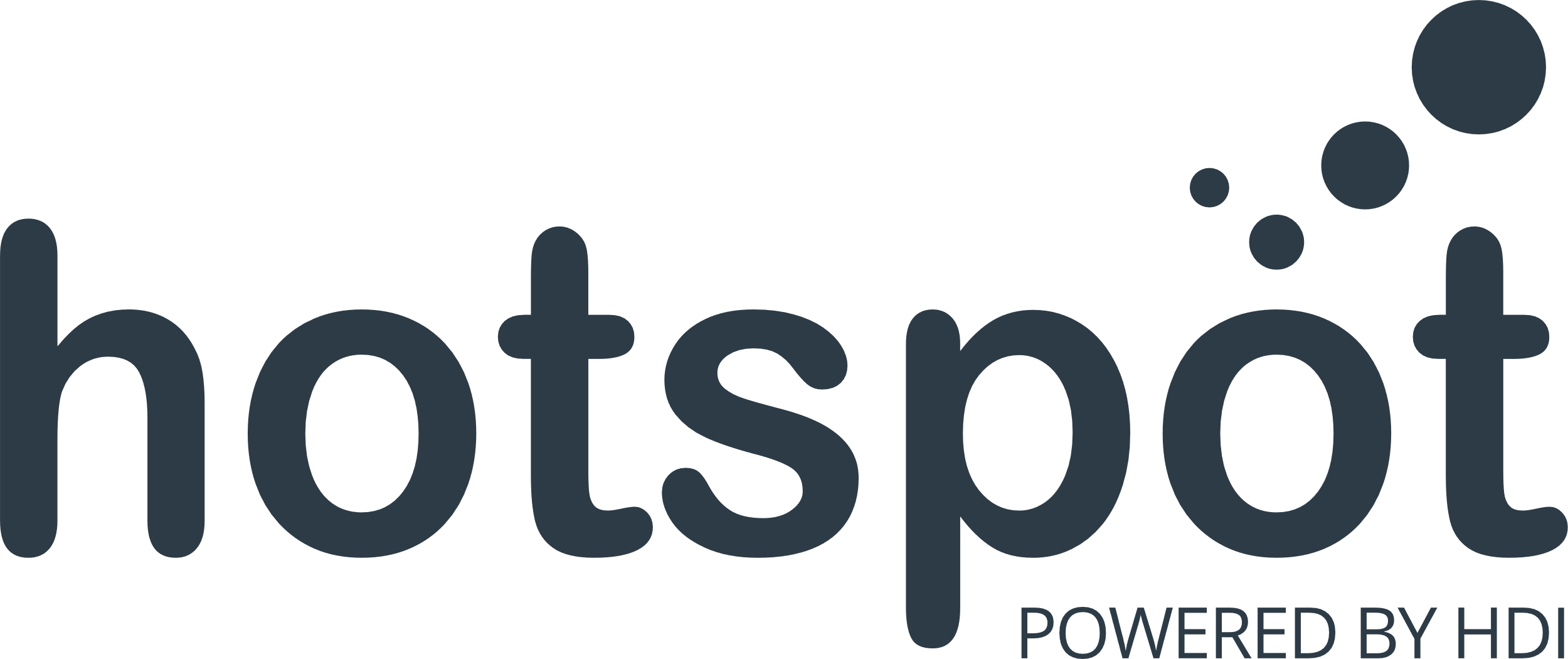 1285 Site Customers
42 Competitors
12179 Competitor Customers
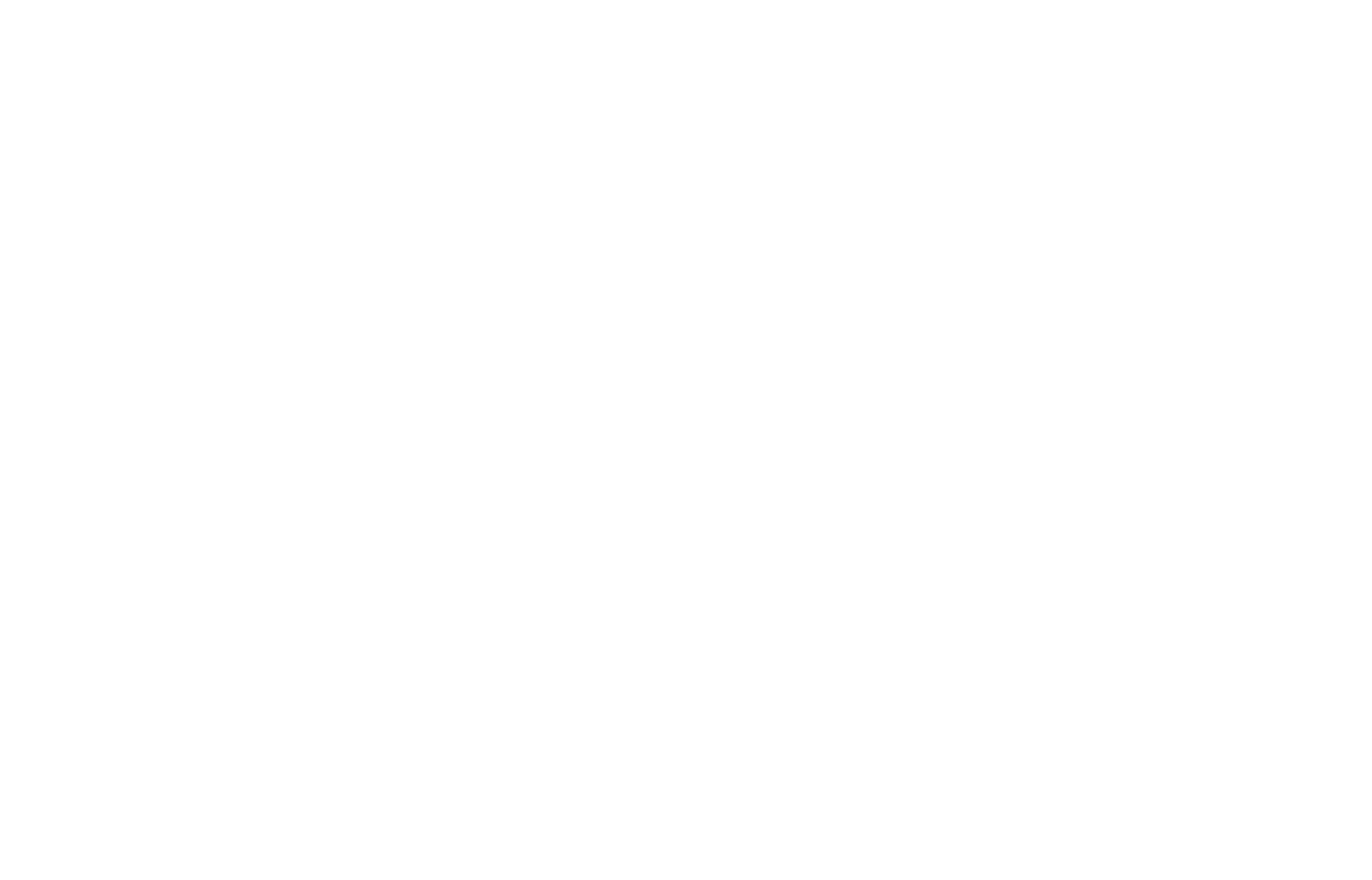 3 Miles
99 Chains
08/11/2023 - 30/10/2024
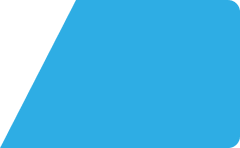 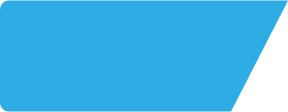 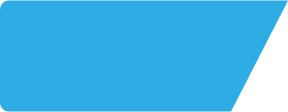 King Alfreds Head OX128AH
Site Intel
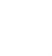 ATV Change
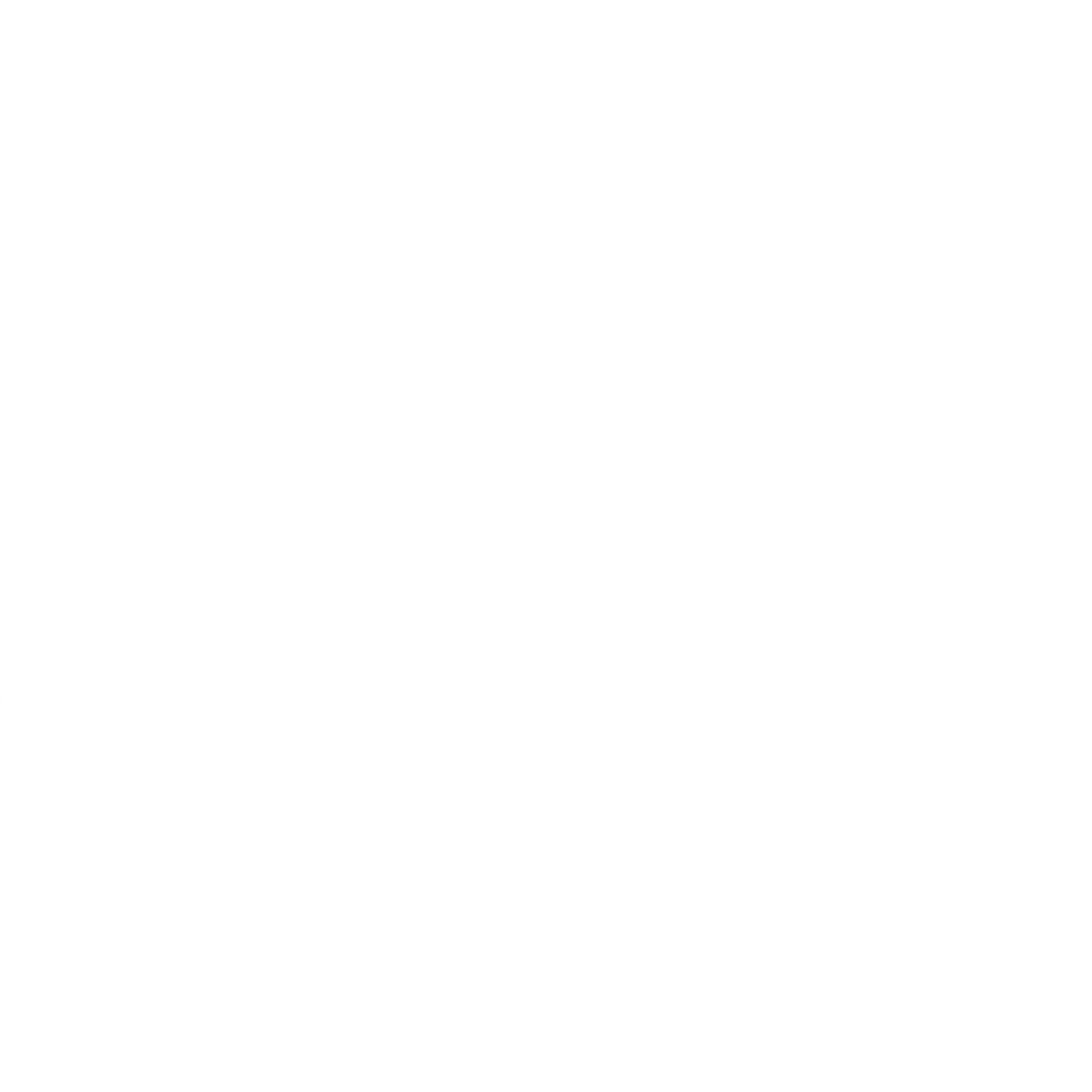 How has ATV changed between two date ranges?
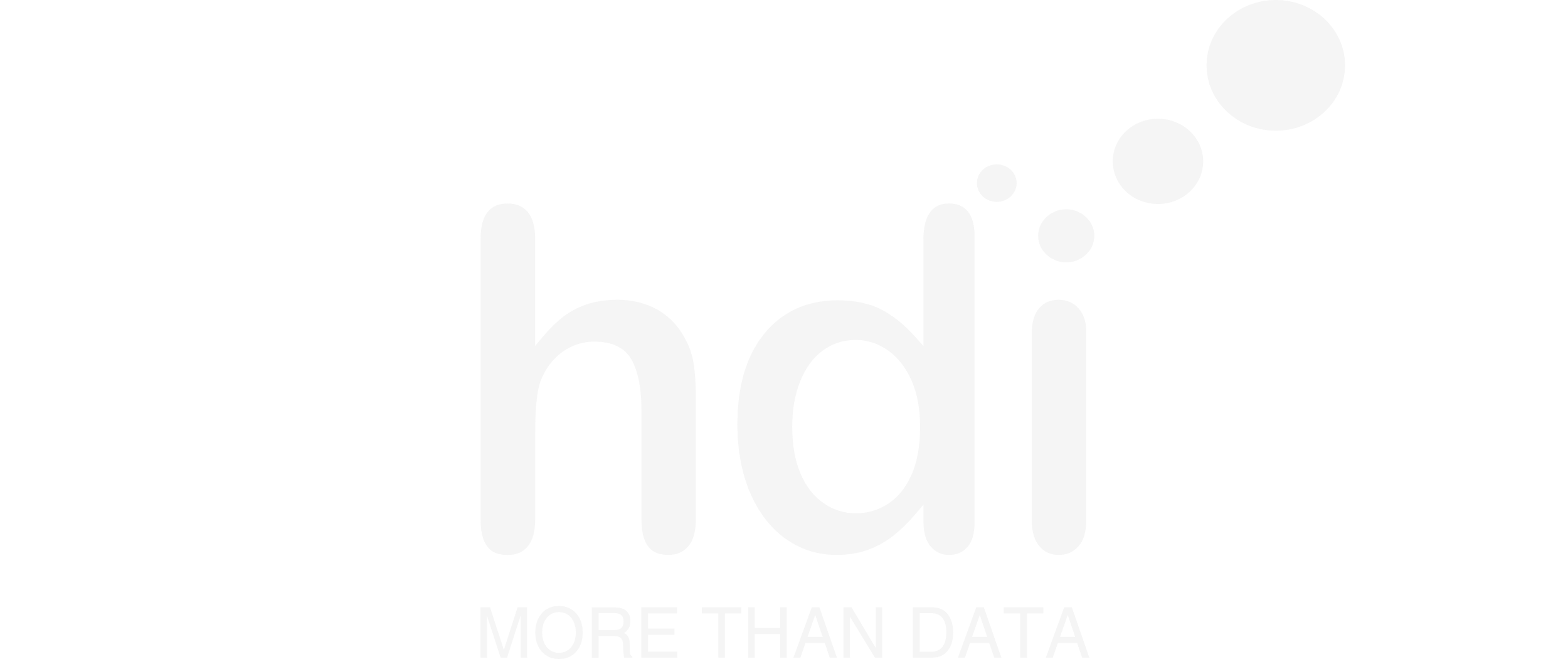 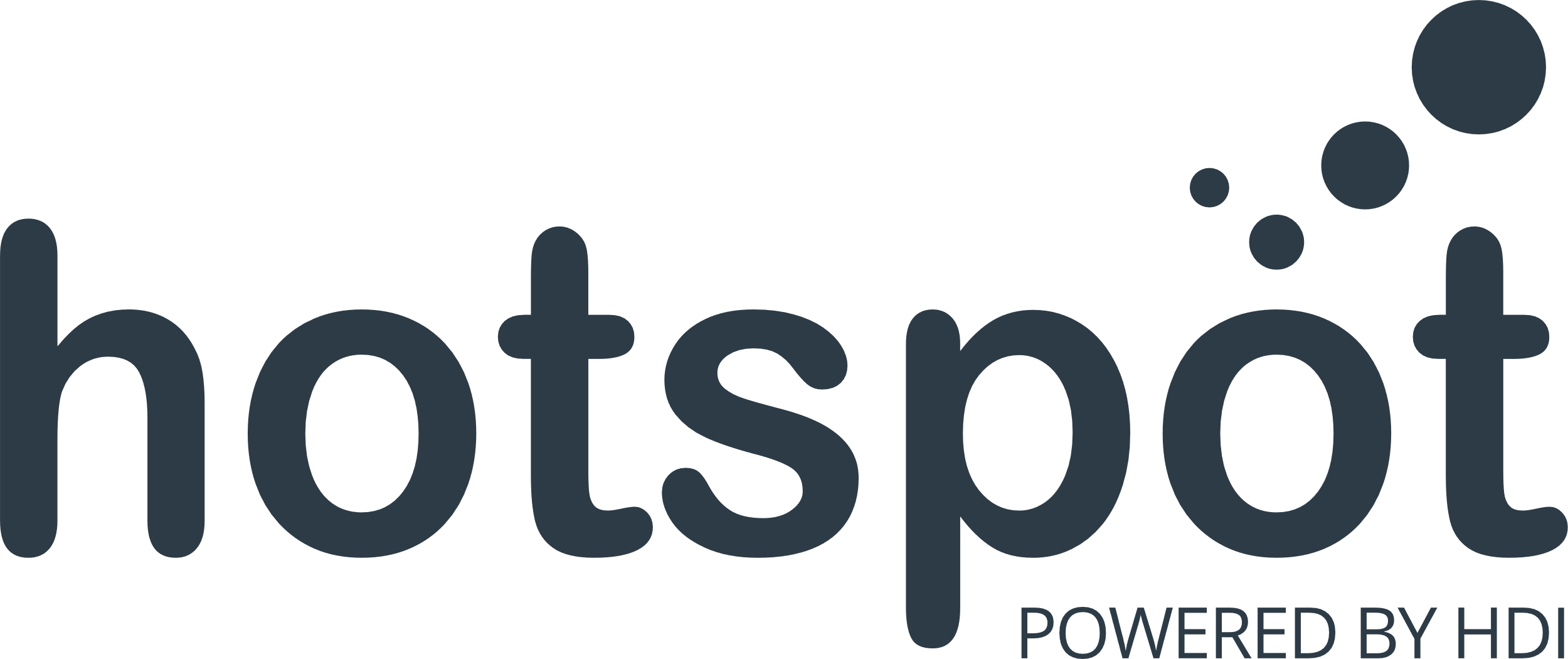 1285 Site Customers
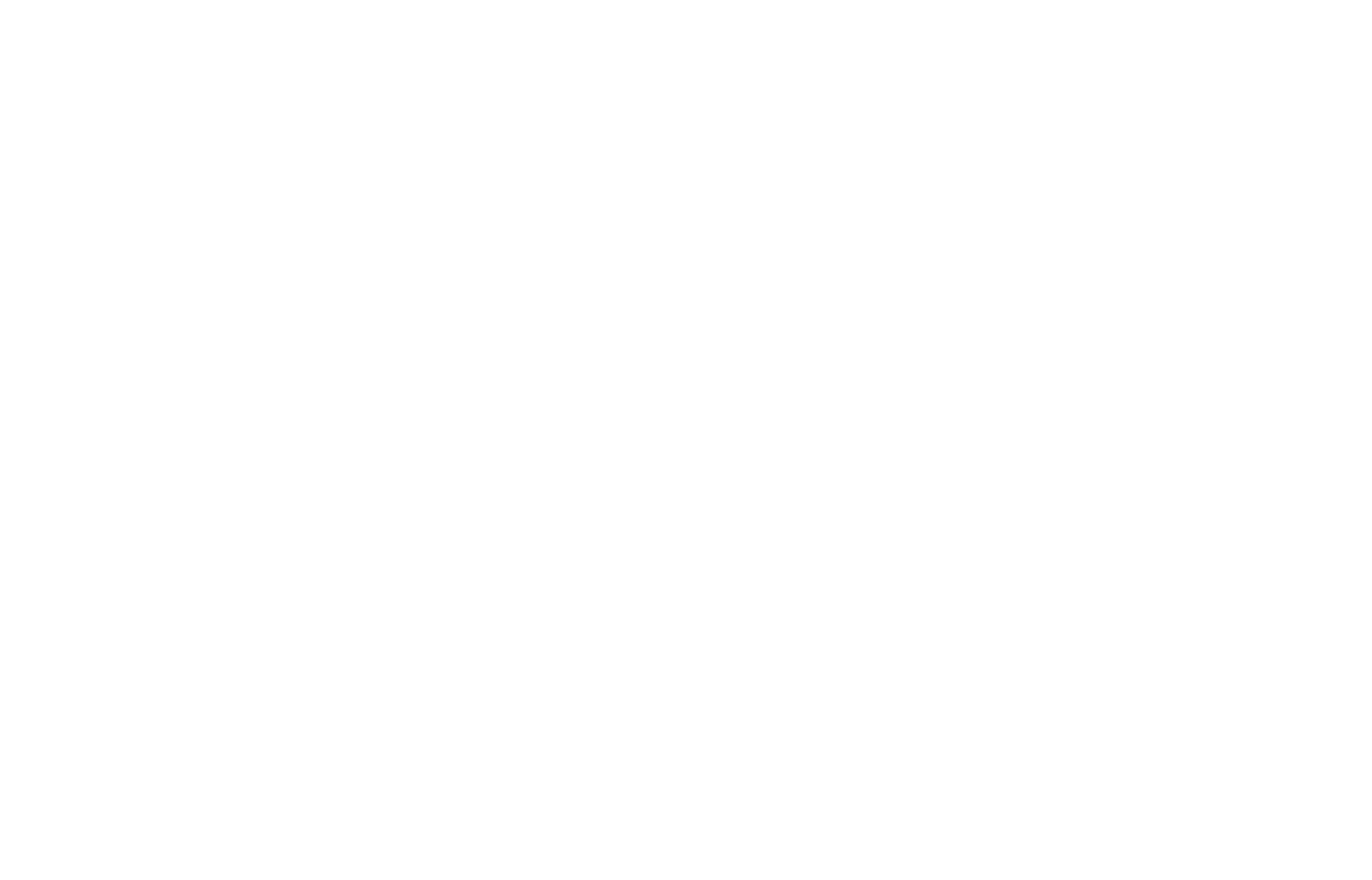 3 Miles
99 Chains
08/11/2023 - 30/10/2024
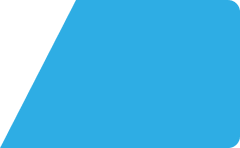 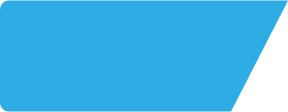 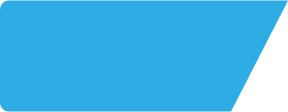 King Alfreds Head OX128AH
Site Intel
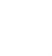 Market Share Change
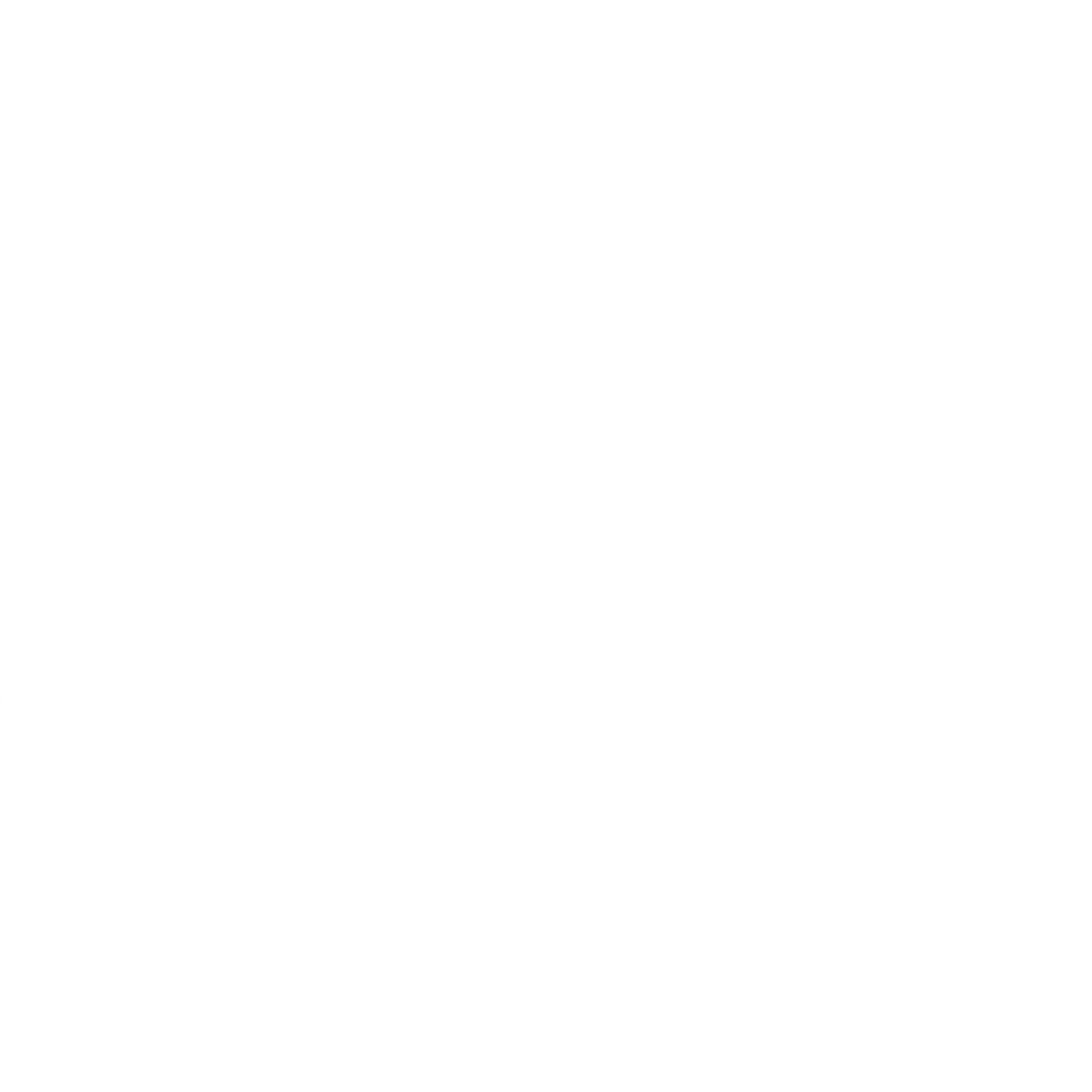 How has market share changed between two date ranges?
% of market share spend for King Alfreds Head OX128AH and 99 Chains in 3 Miles from 08/11/2023 - 30/10/2024
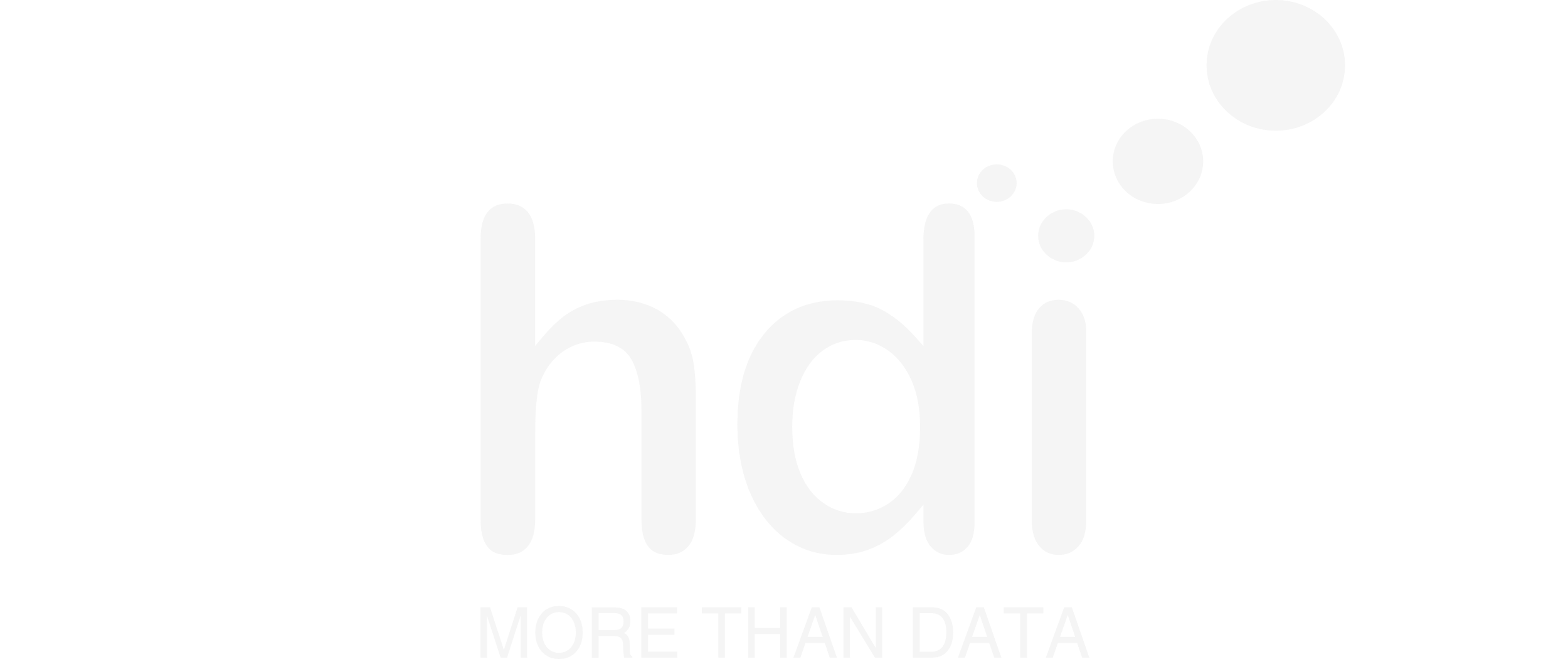 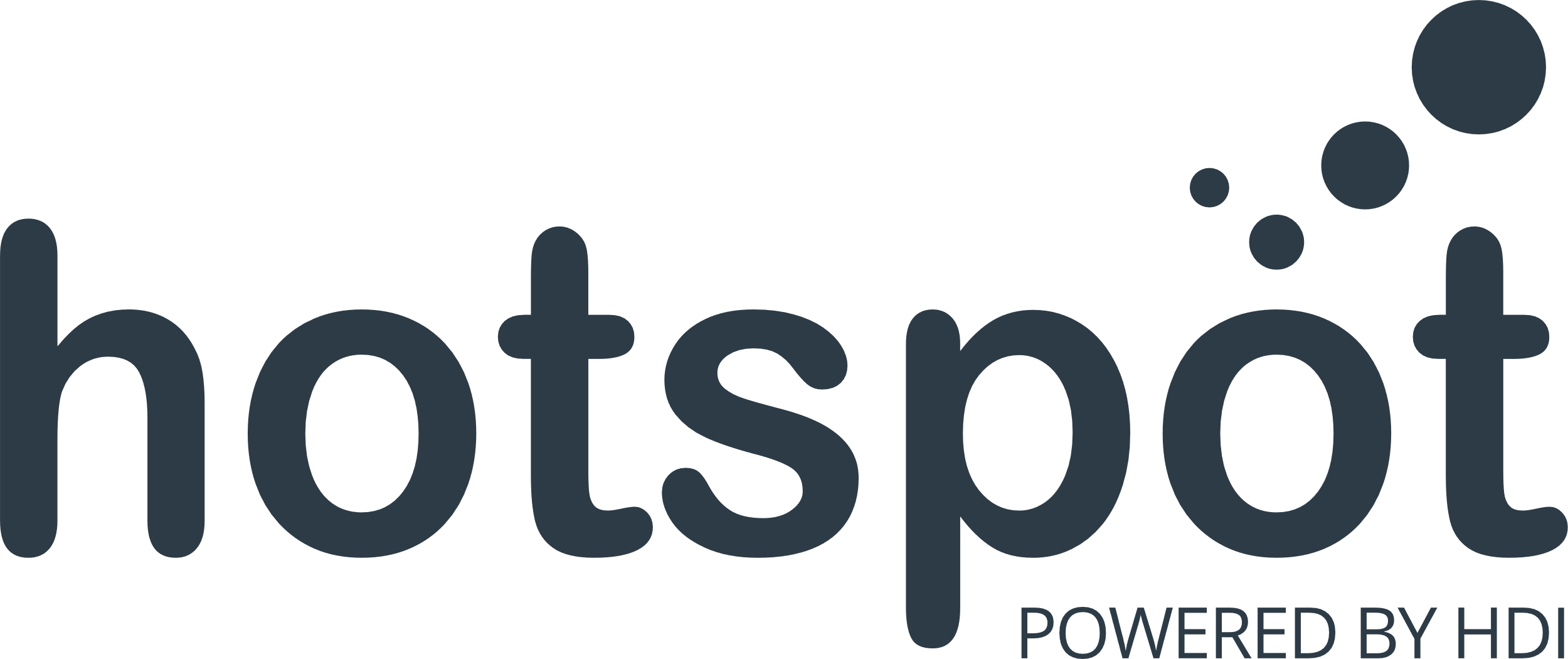 1285 Site Customers
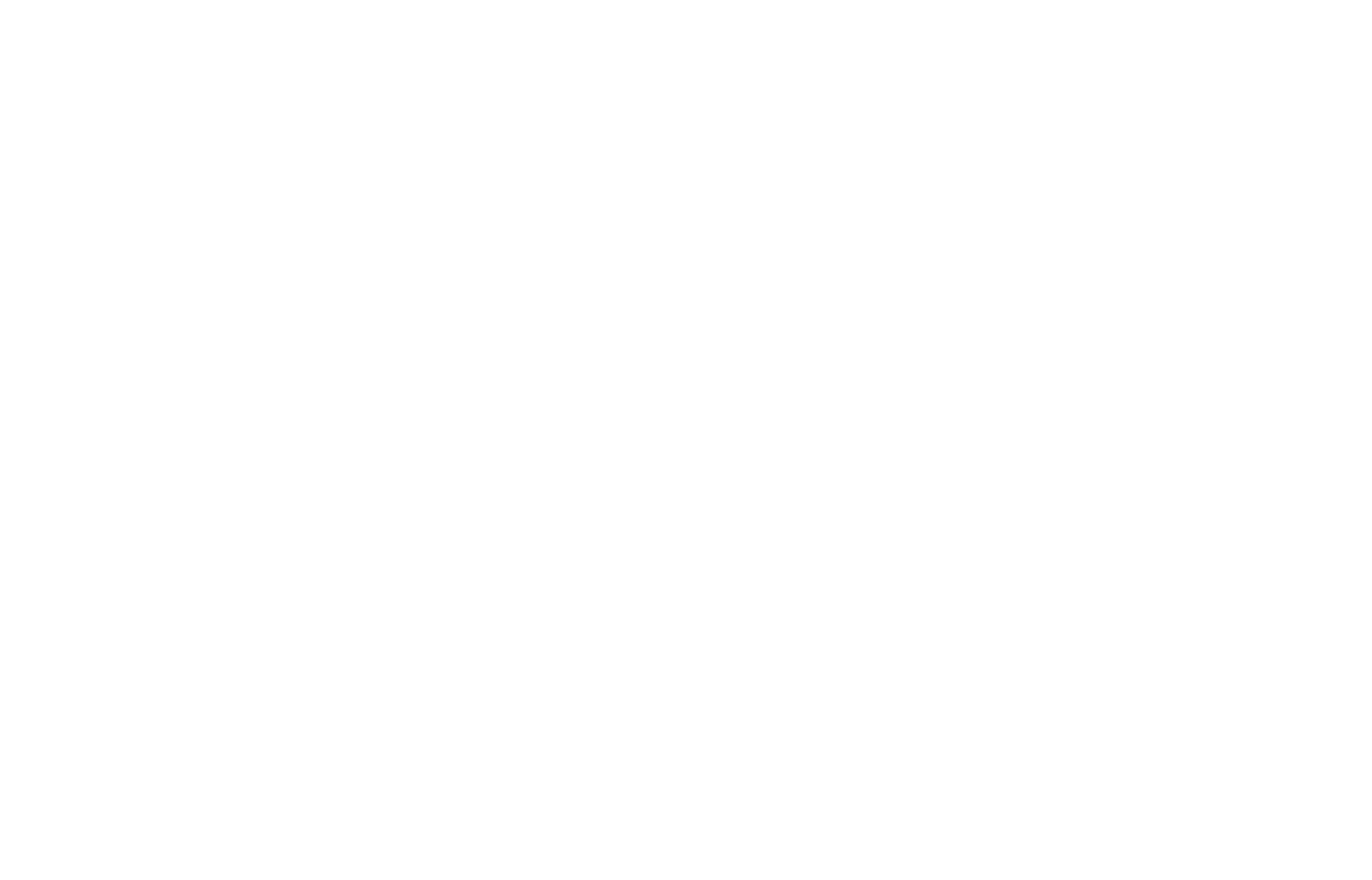 3 Miles
99 Chains
08/11/2023 - 30/10/2024
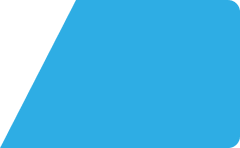 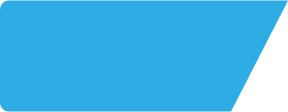 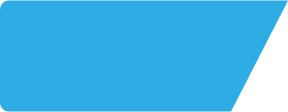 King Alfreds Head OX128AH
Site Intel
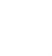 Age
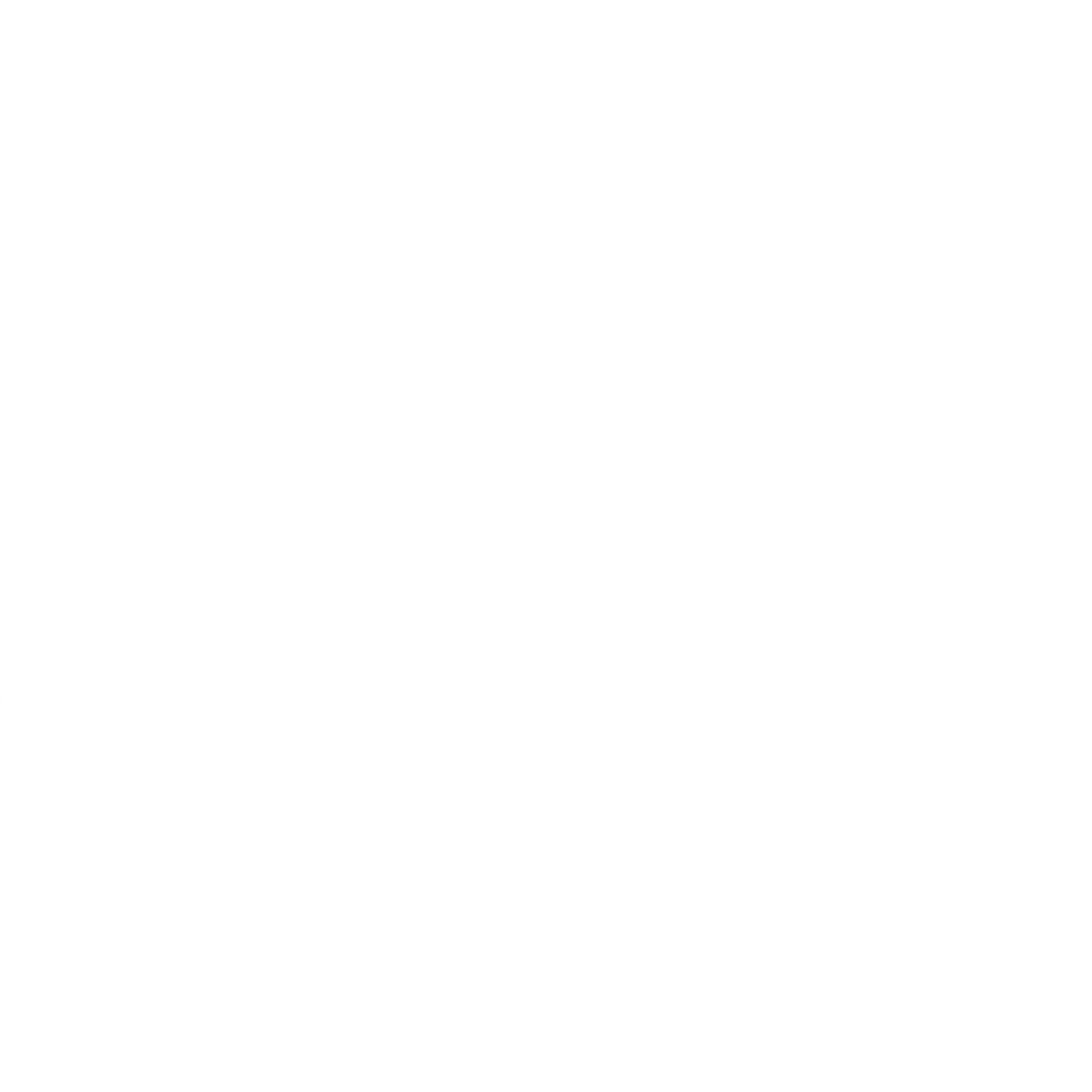 How does the age profile of customers who visit King Alfreds Head OX128AH compare versus its competitors?
% of spend for King Alfreds Head OX128AH and 99 Chains in 3 Miles from 08/11/2023 - 30/10/2024 split by Age Range
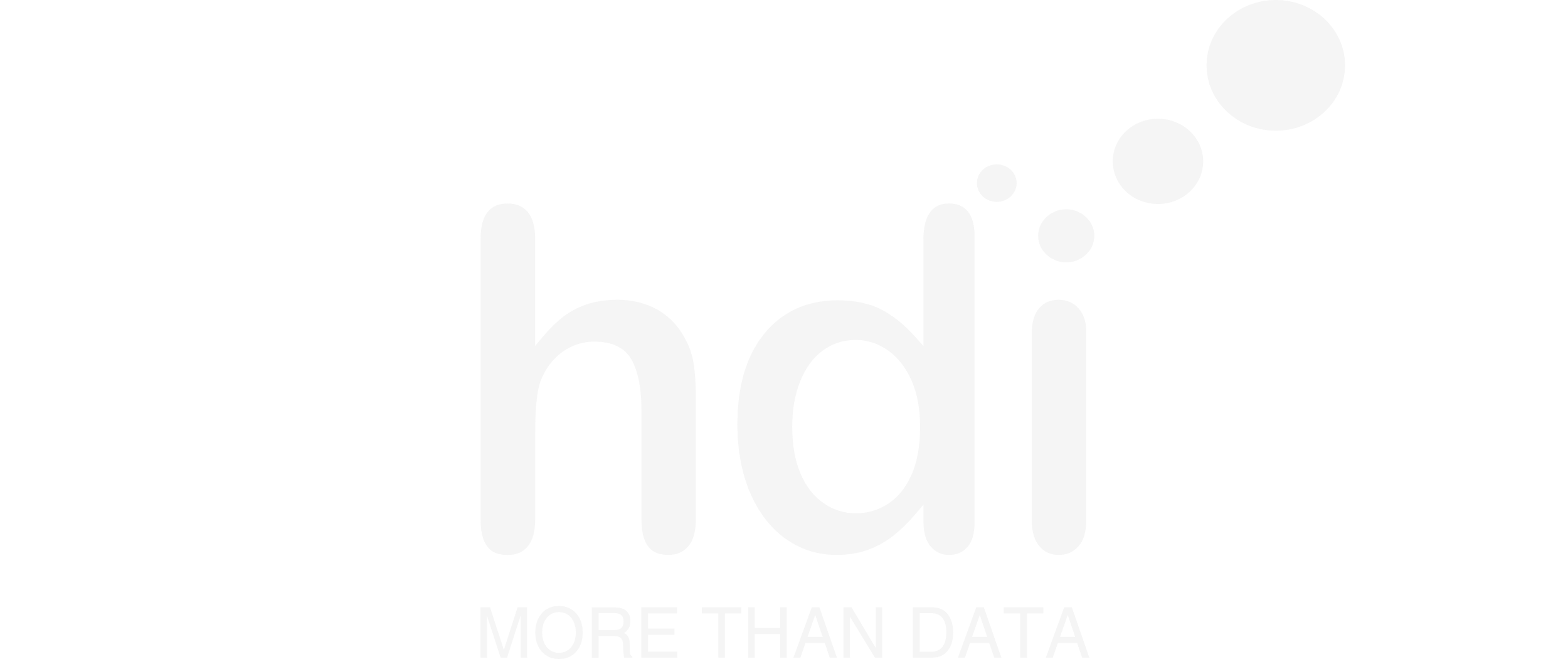 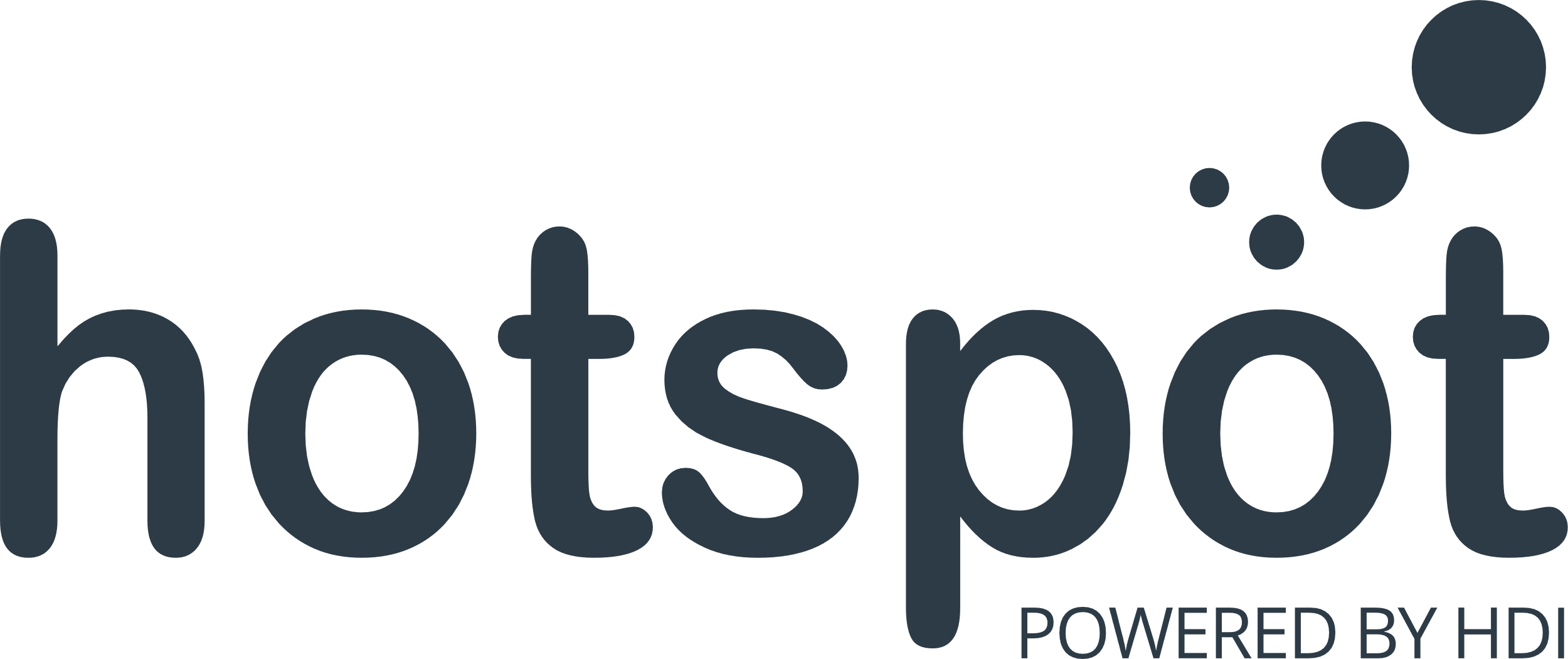 585 Site Customers
42 Competitors
5876 Competitor Customers
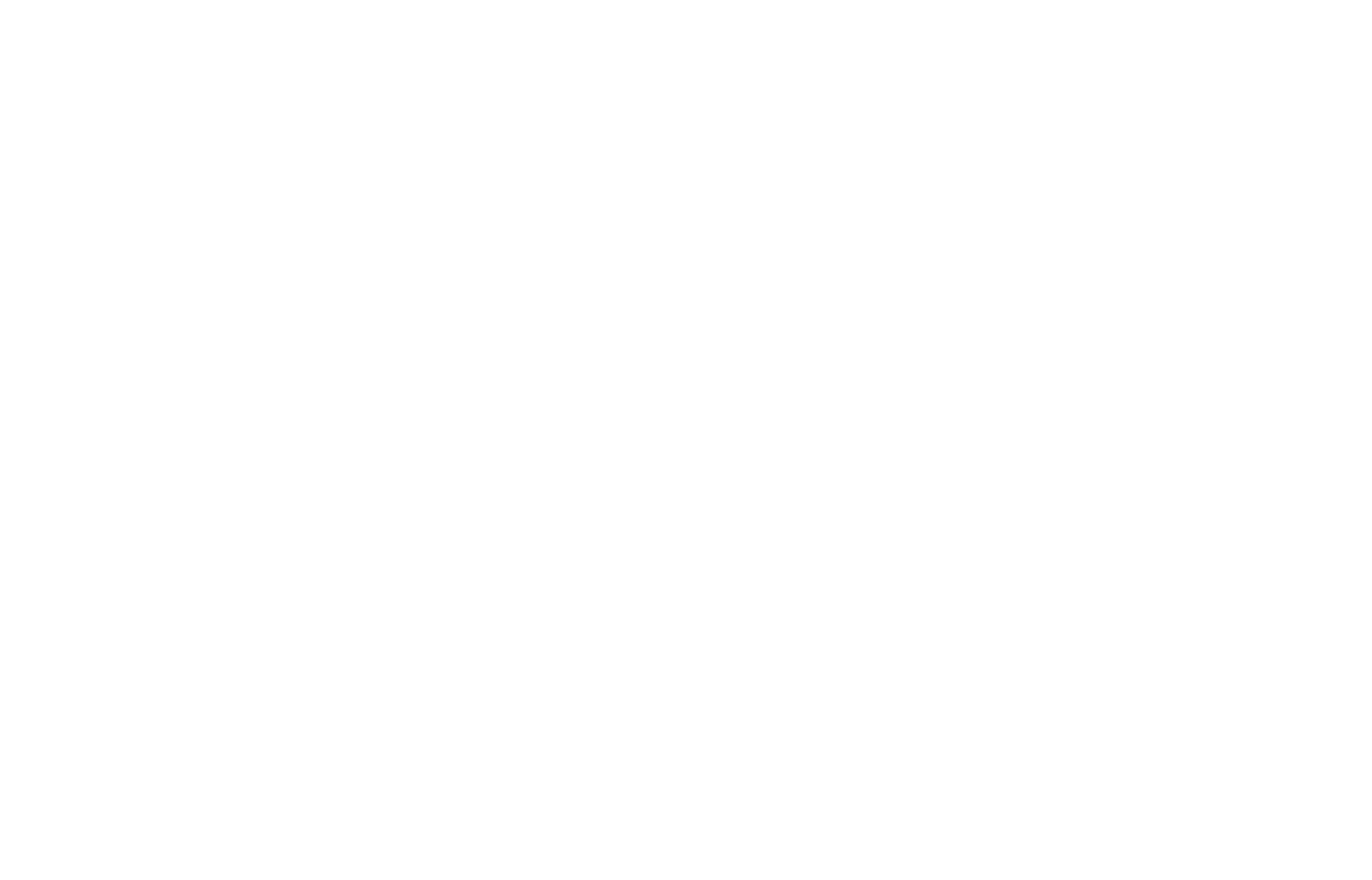 3 Miles
99 Chains
08/11/2023 - 30/10/2024
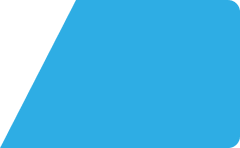 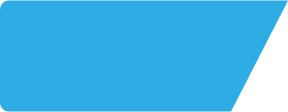 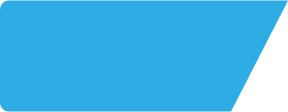 King Alfreds Head OX128AH
Site Intel
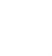 Affluence
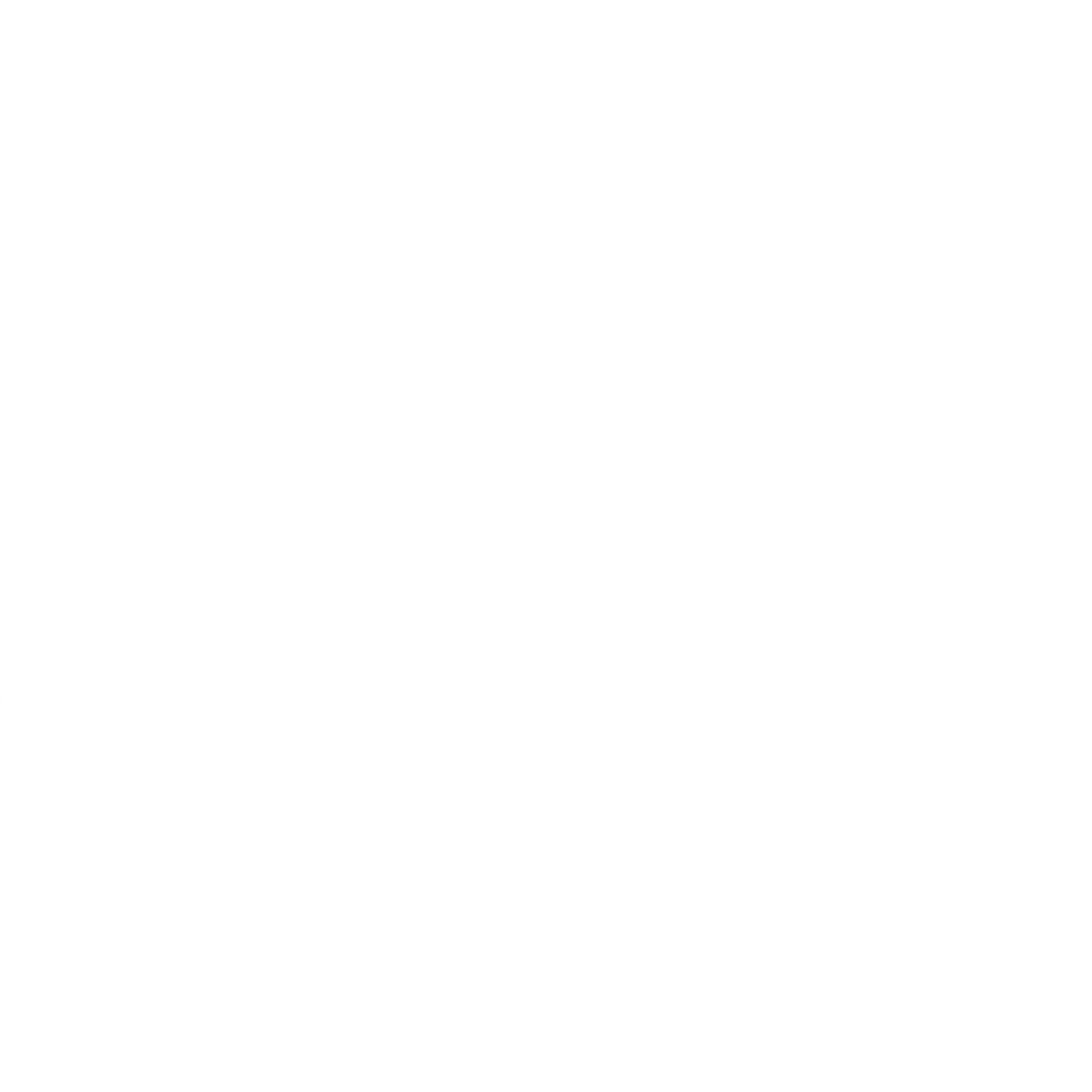 How does the affluence of customers who visit King Alfreds Head OX128AH compare versus its competitors?
% of spend for King Alfreds Head OX128AH and 99 Chains in 3 Miles from 08/11/2023 - 30/10/2024 split by Affluence
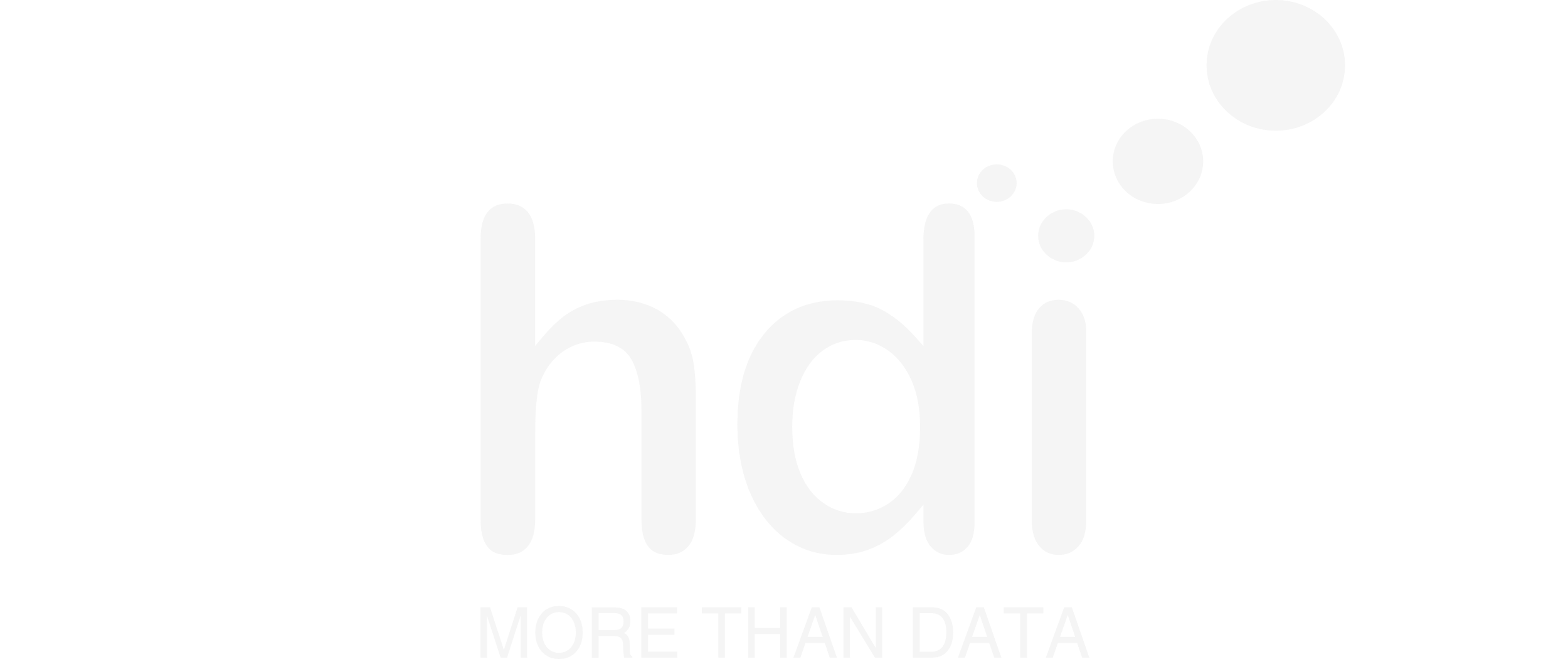 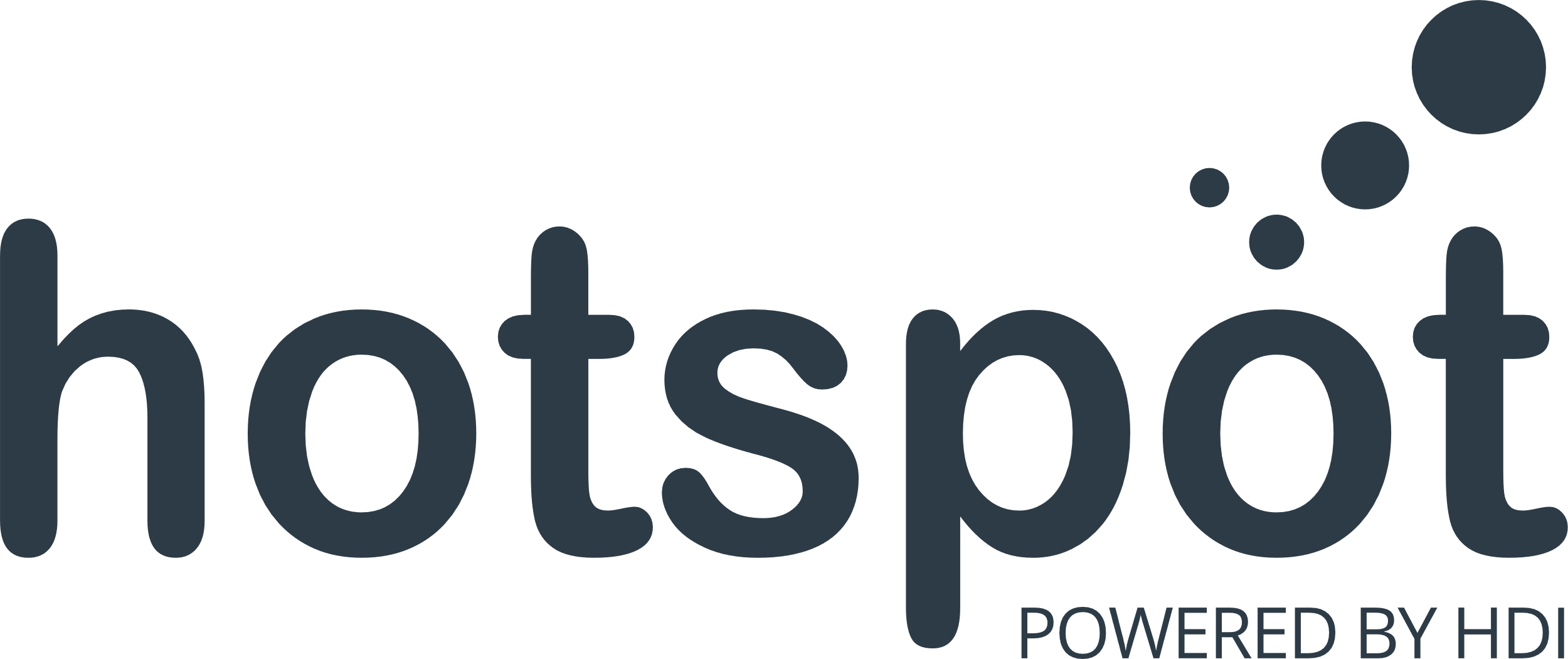 594 Site Customers
42 Competitors
5897 Competitor Customers
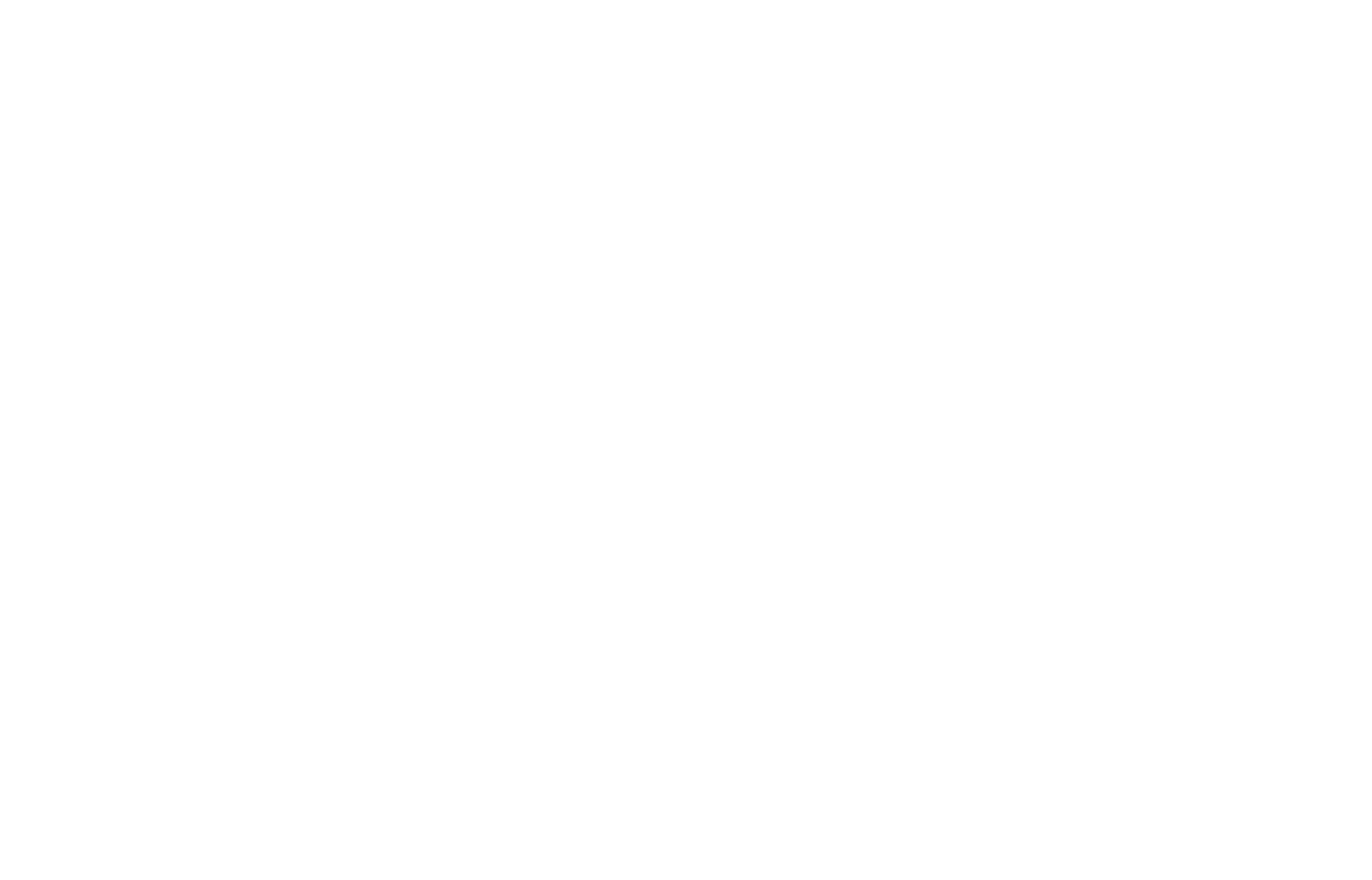 3 Miles
99 Chains
08/11/2023 - 30/10/2024
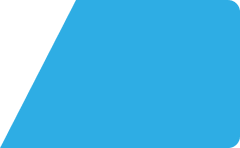 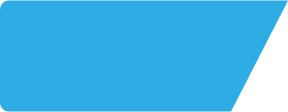 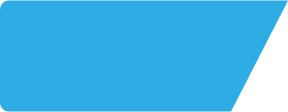 King Alfreds Head OX128AH
Site Intel
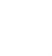 Gender
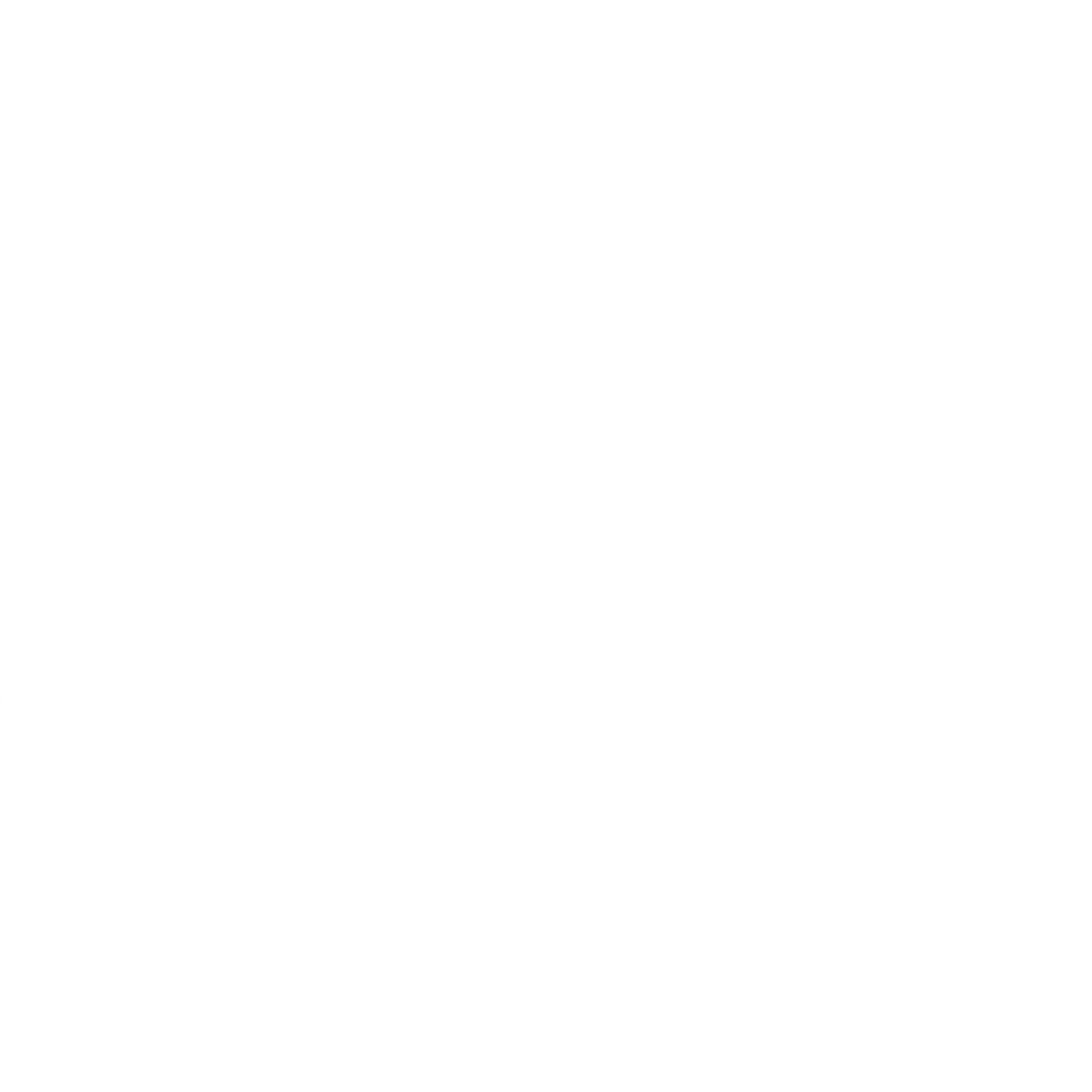 How does the gender profile of customers who visit King Alfreds Head OX128AH compare versus its competitors?
% of spend for King Alfreds Head OX128AH and 99 Chains in 3 Miles from 08/11/2023 - 30/10/2024 split by Gender
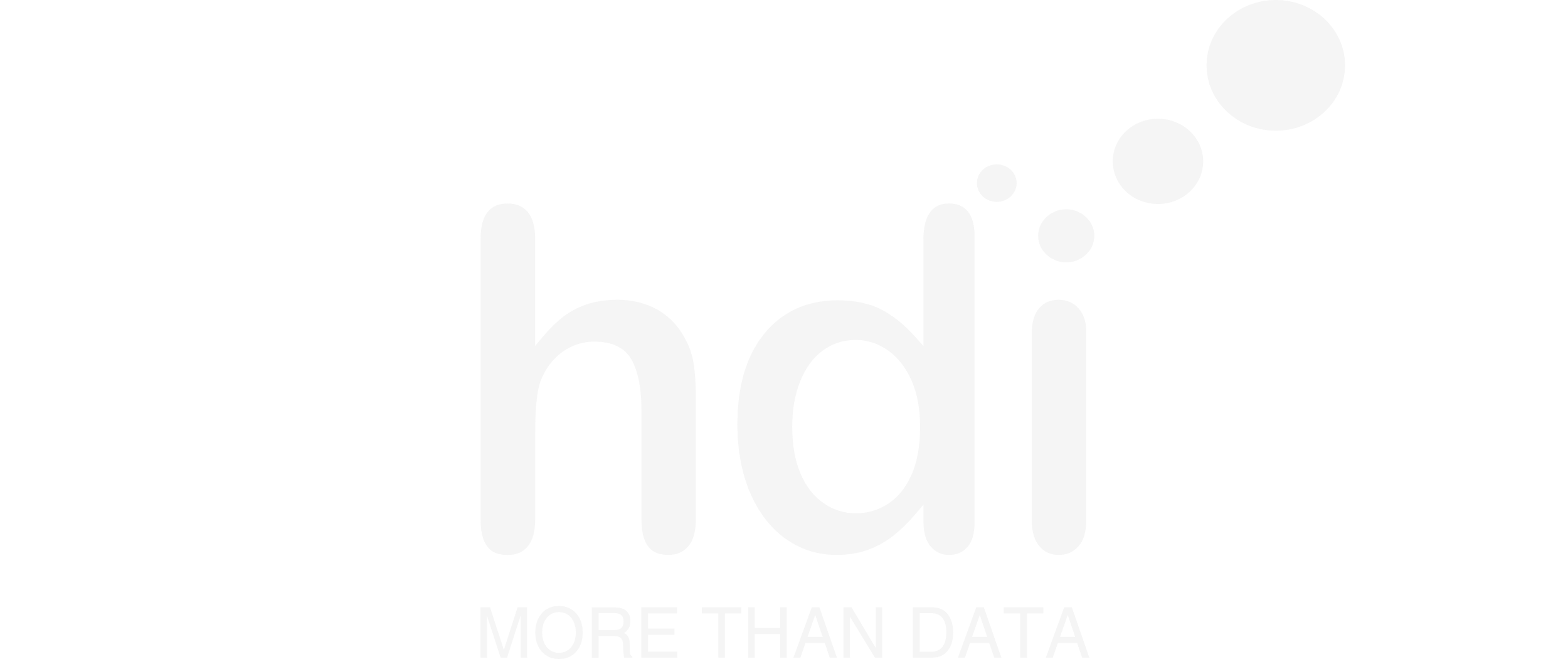 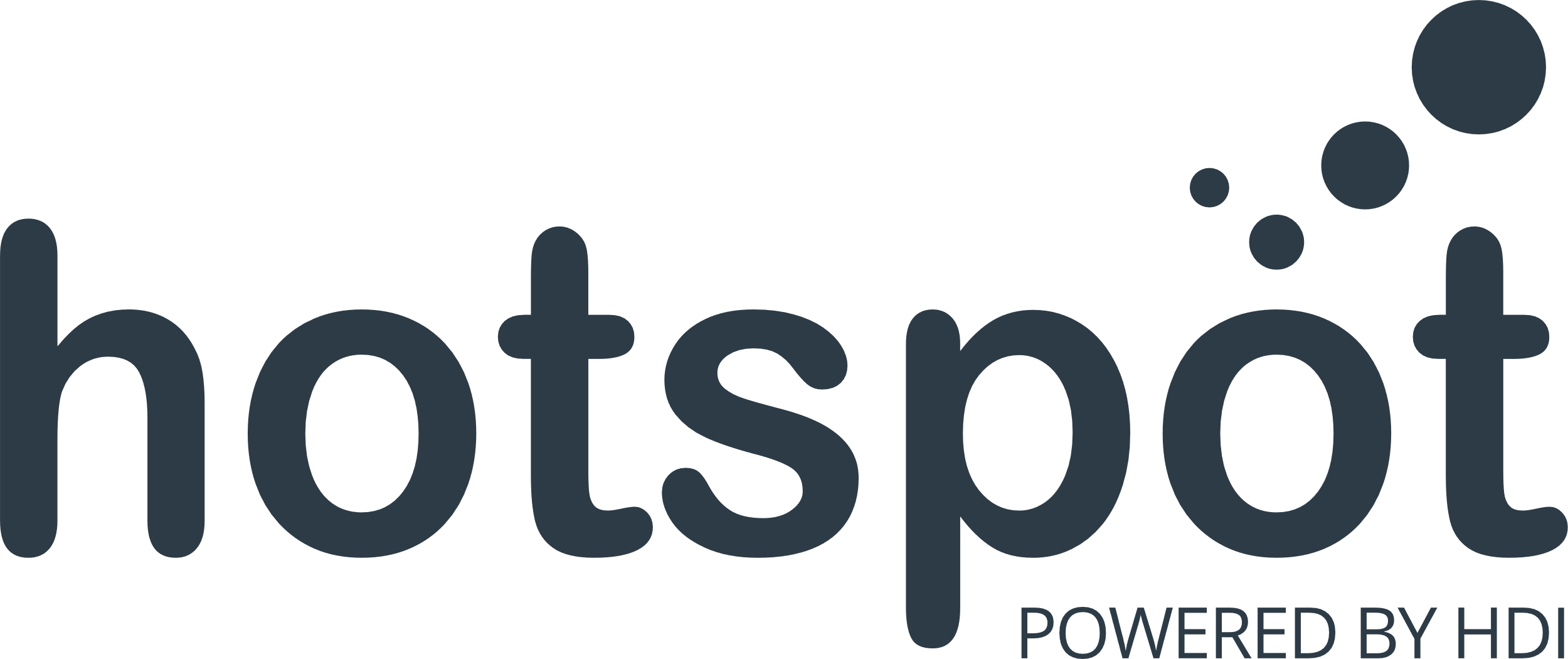 594 Site Customers
42 Competitors
5897 Competitor Customers
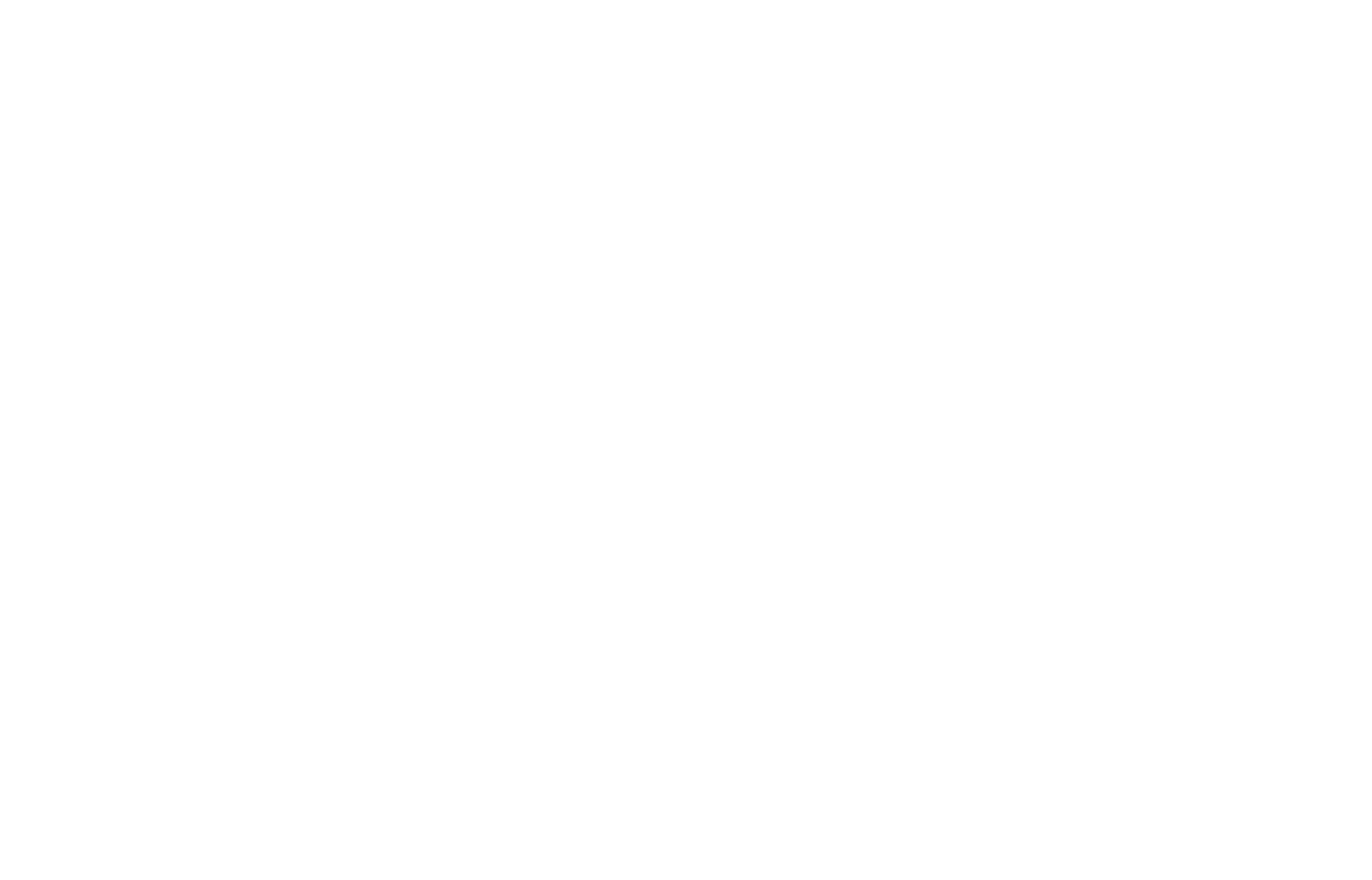 3 Miles
99 Chains
08/11/2023 - 30/10/2024
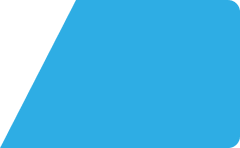 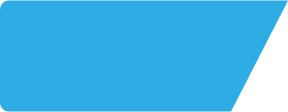 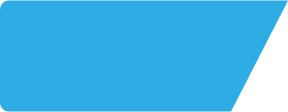 King Alfreds Head OX128AH
Site Intel
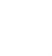 Punch Segmentation
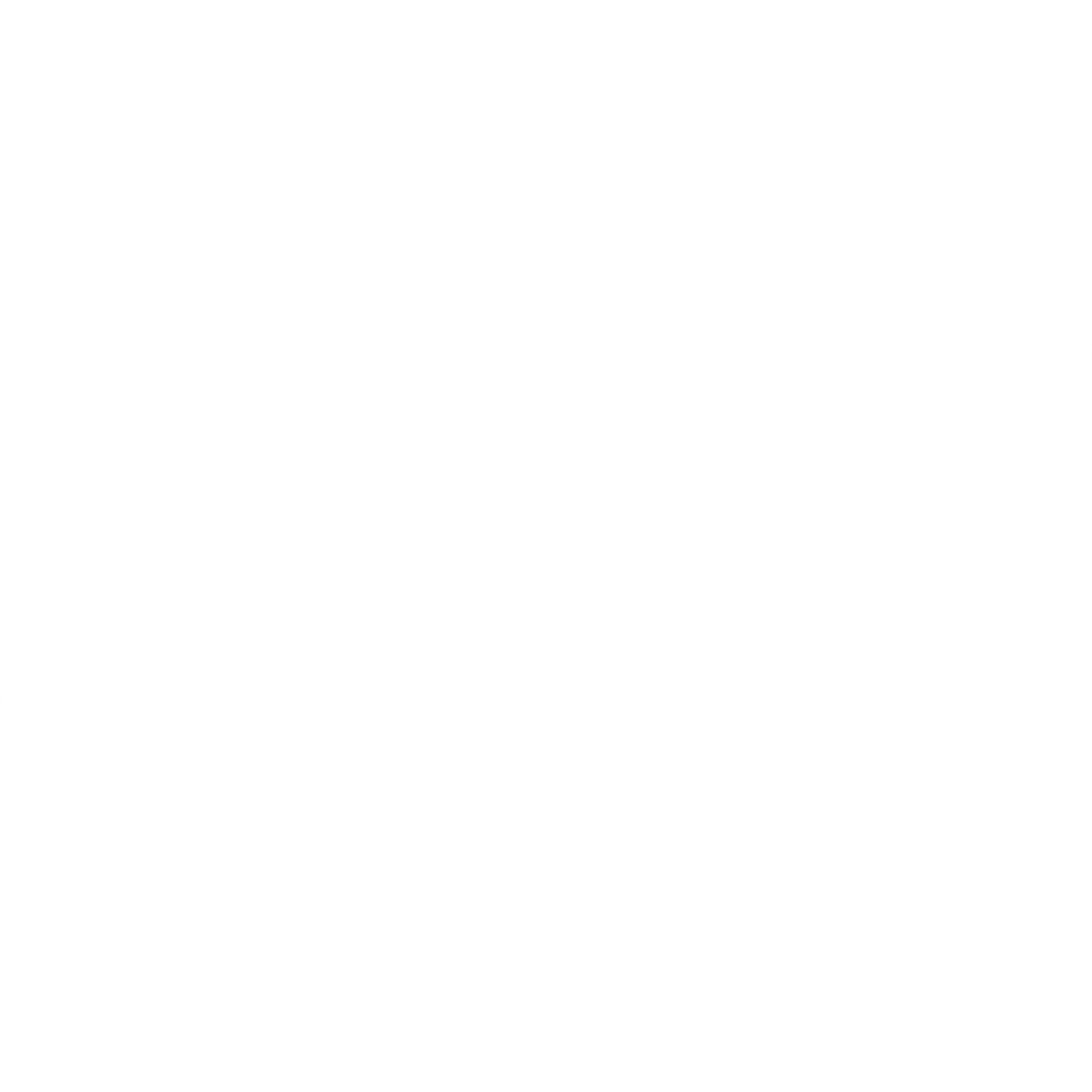 How does the Custom segmentation profile of customers who visit King Alfreds Head OX128AH compare versus its competitors?
% of spend for King Alfreds Head OX128AH and 99 Chains in 3 Miles from 08/11/2023 - 30/10/2024 split by Segment
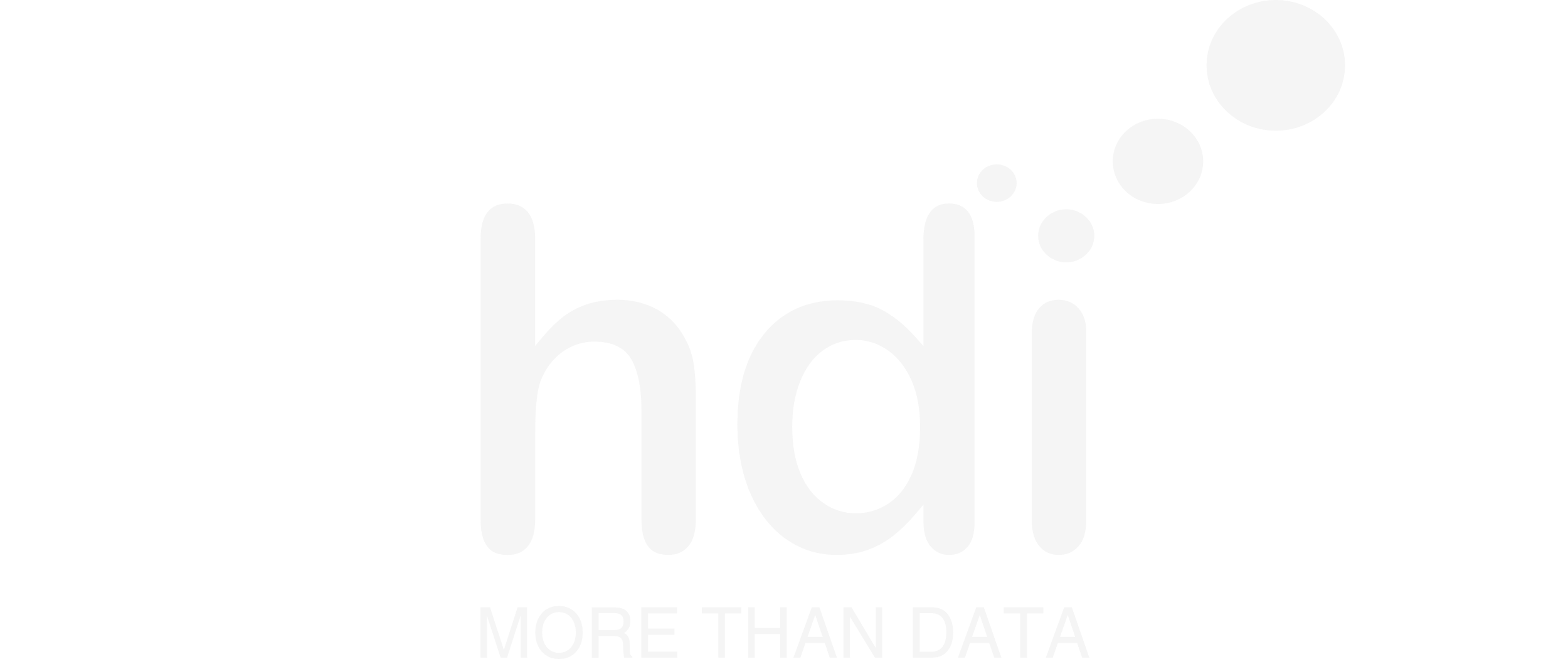 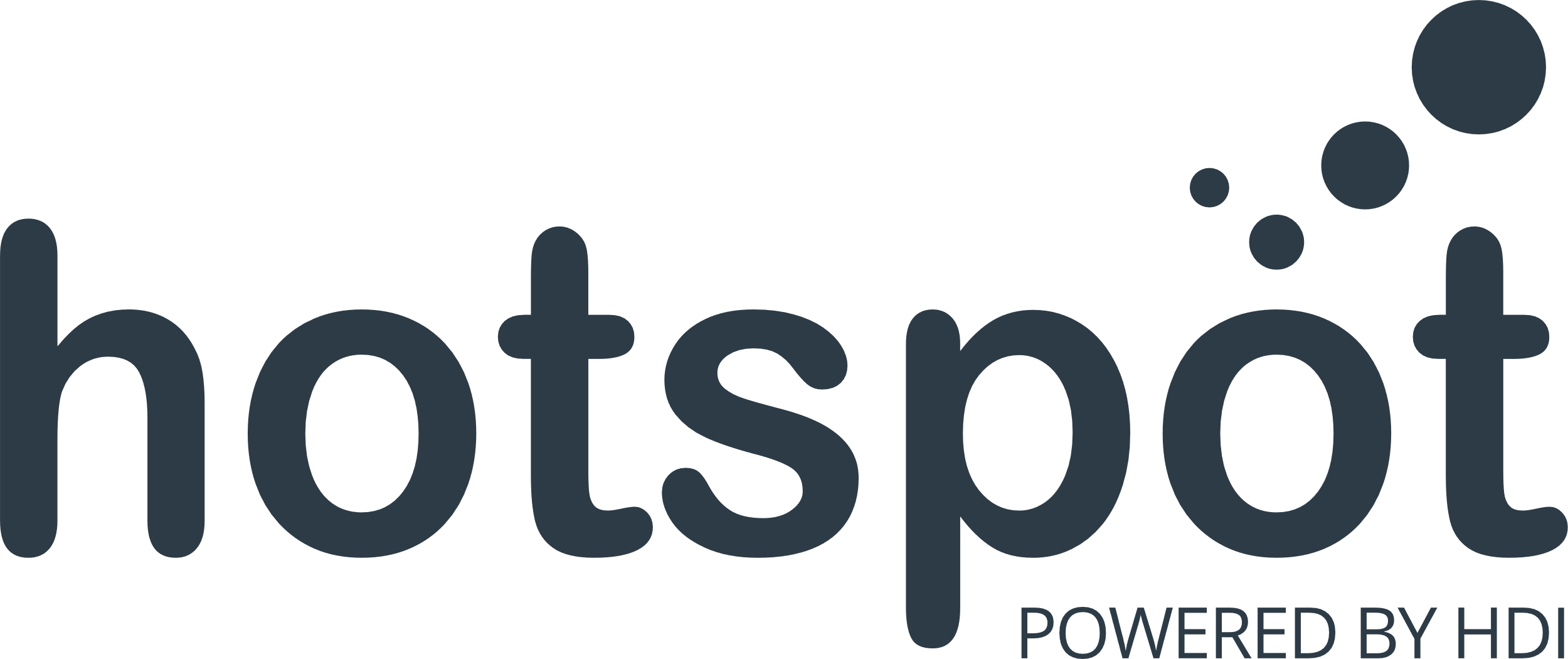 1285 Site Customers
42 Competitors
12179 Competitor Customers
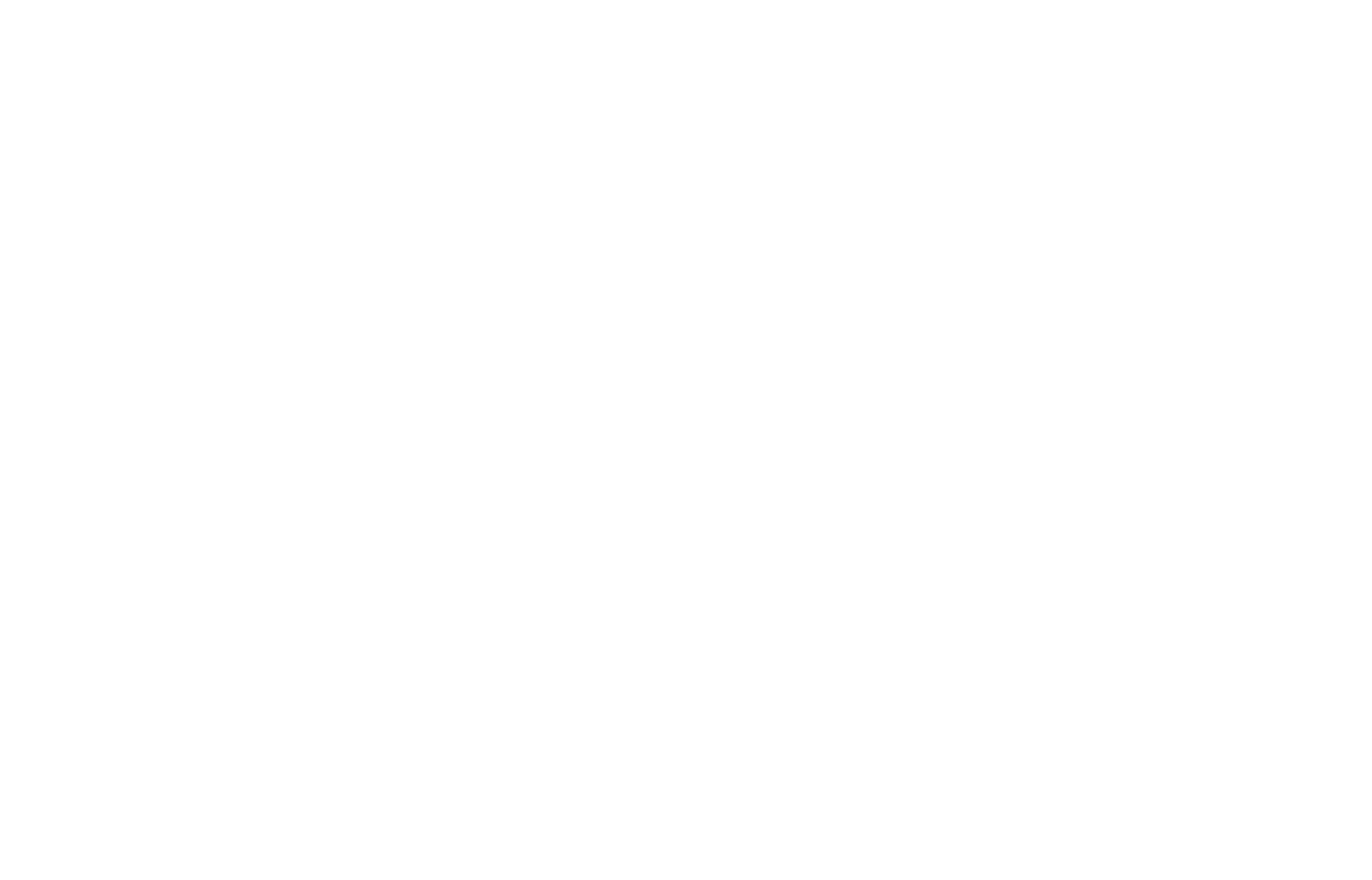 3 Miles
99 Chains
08/11/2023 - 30/10/2024
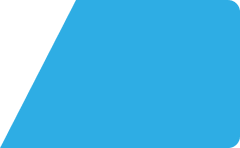 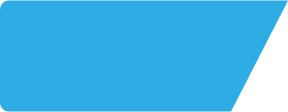 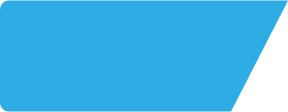 King Alfreds Head OX128AH
Site Intel
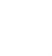 Spend by Distance
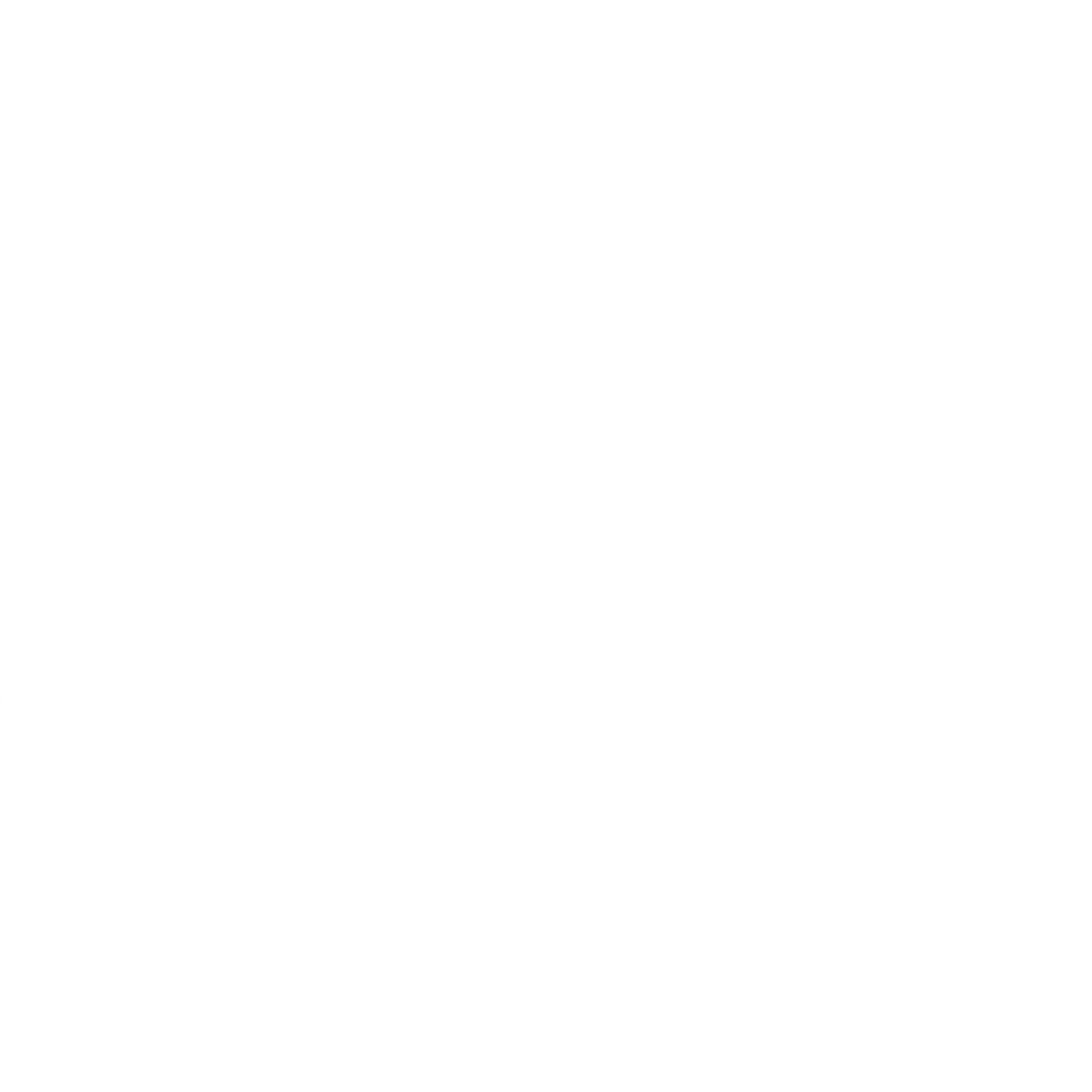 How does the spend profile of King Alfreds Head OX128AH compare versus its competitors based on travel distances?
% of spend for King Alfreds Head OX128AH and 99 Chains in 3 Miles from 08/11/2023 - 30/10/2024 split by Distance travelled
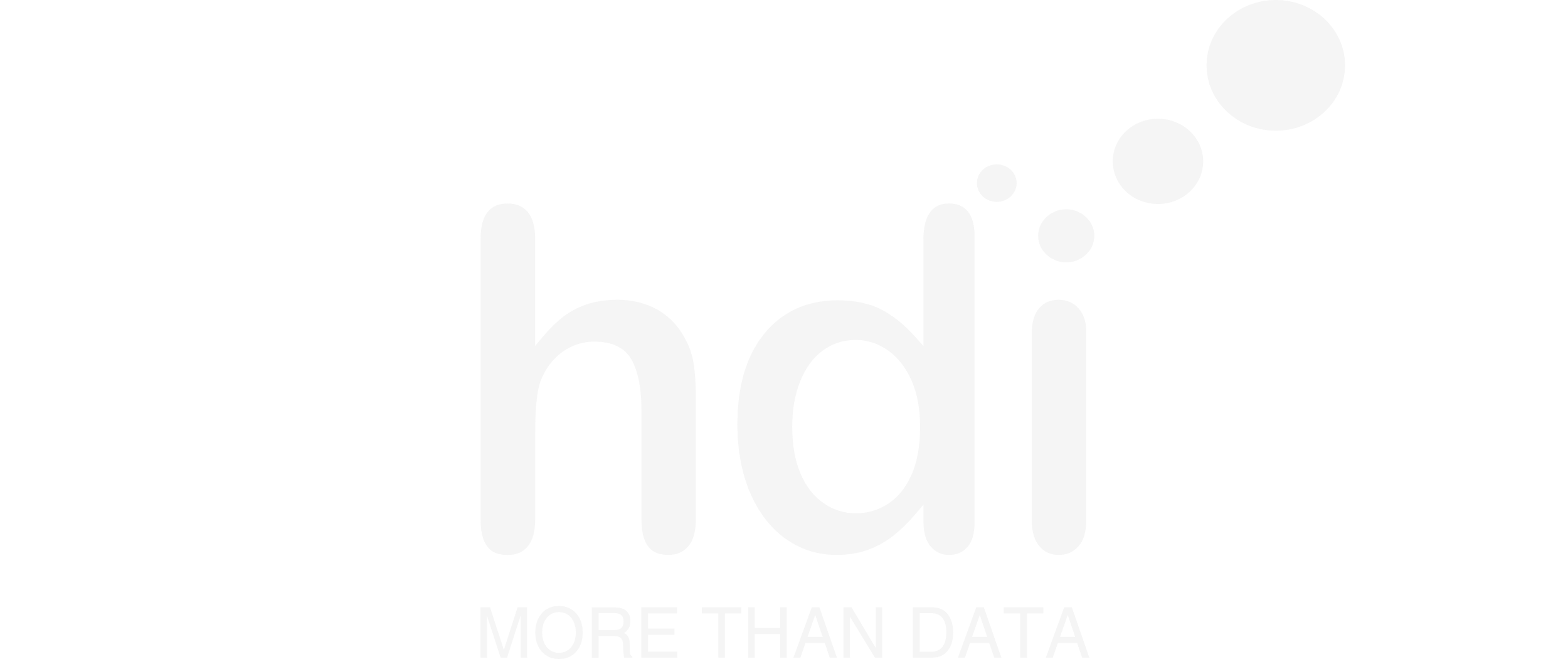 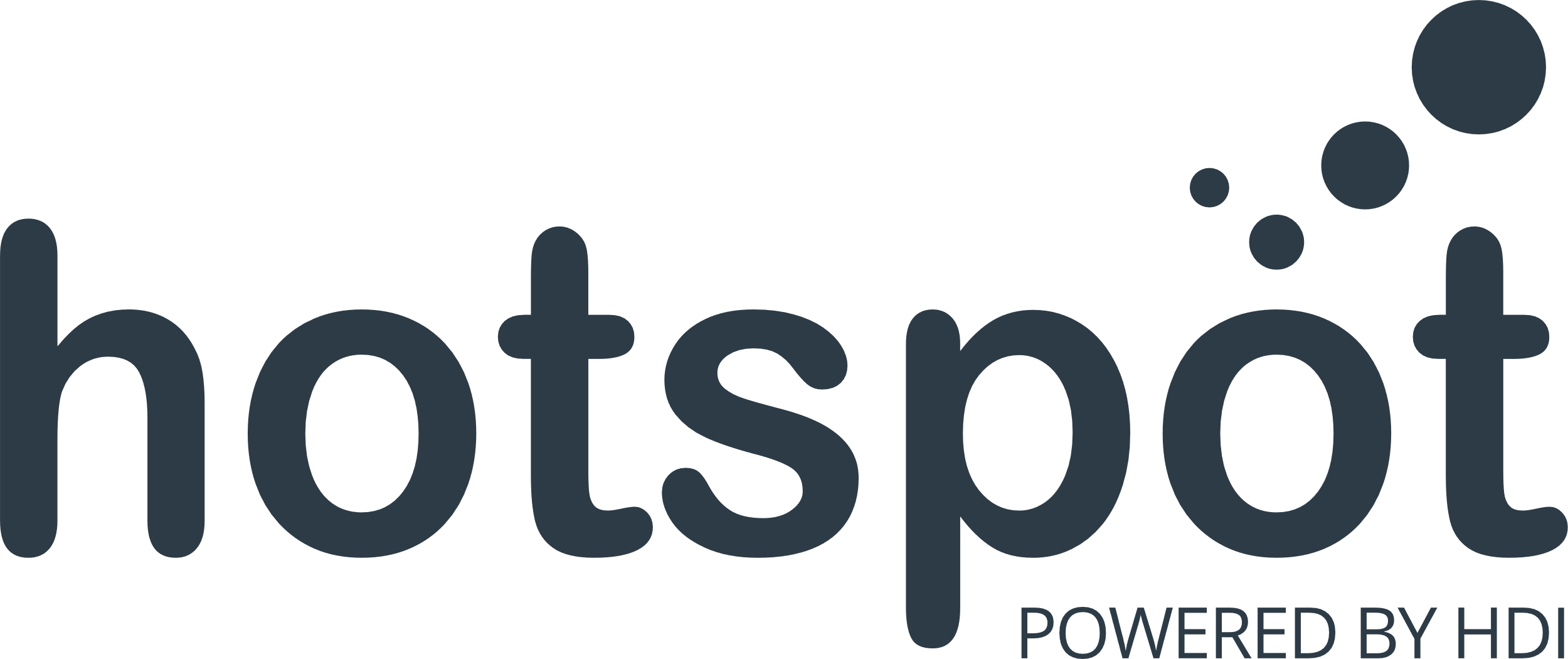 577 Site Customers
42 Competitors
5716 Competitor Customers
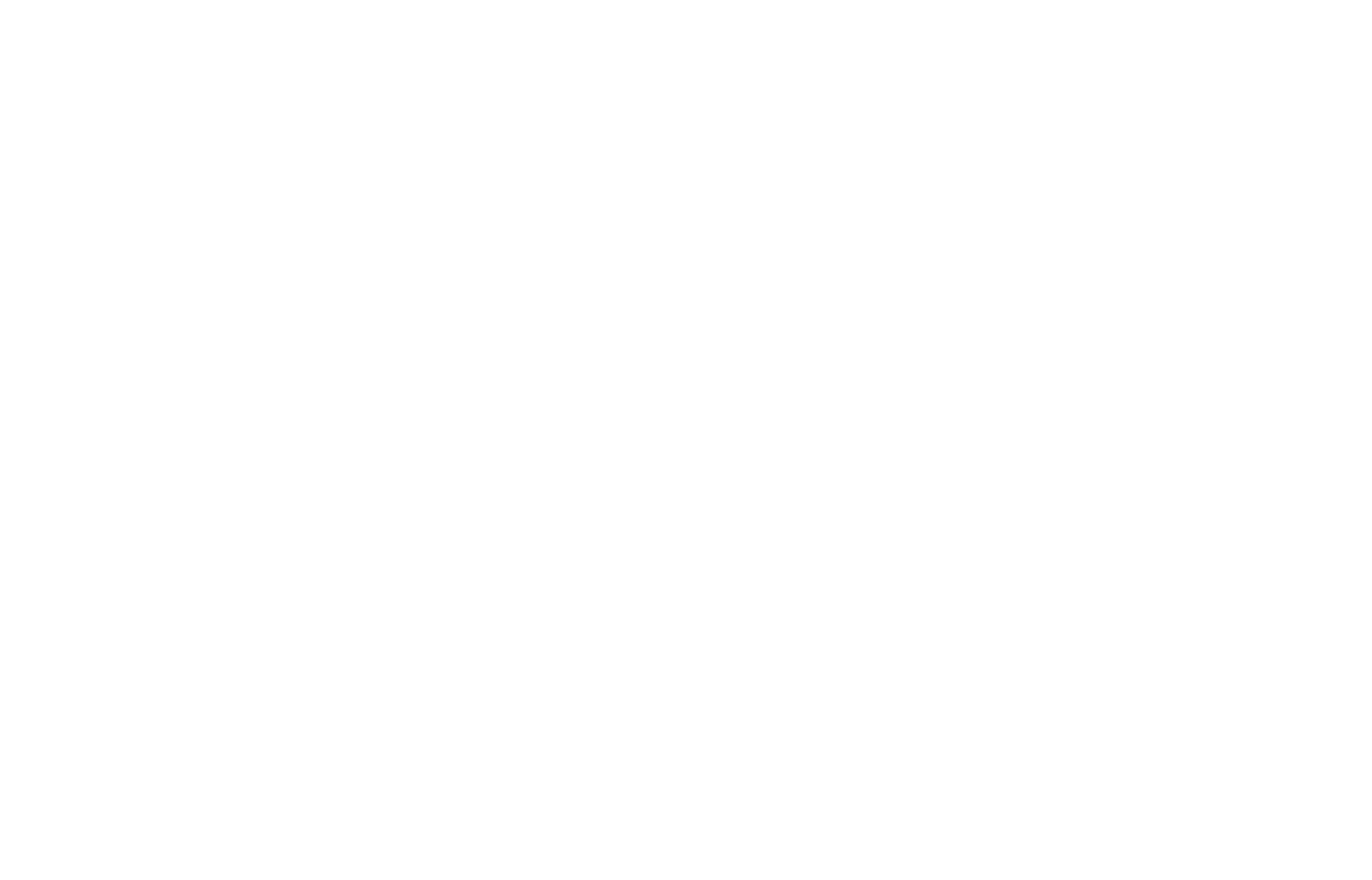 08/11/2023 - 30/10/2024
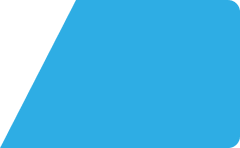 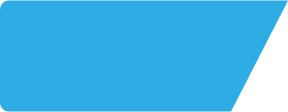 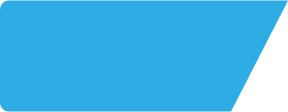 King Alfreds Head OX128AH
Site Intel
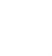 Map of Guest Origin
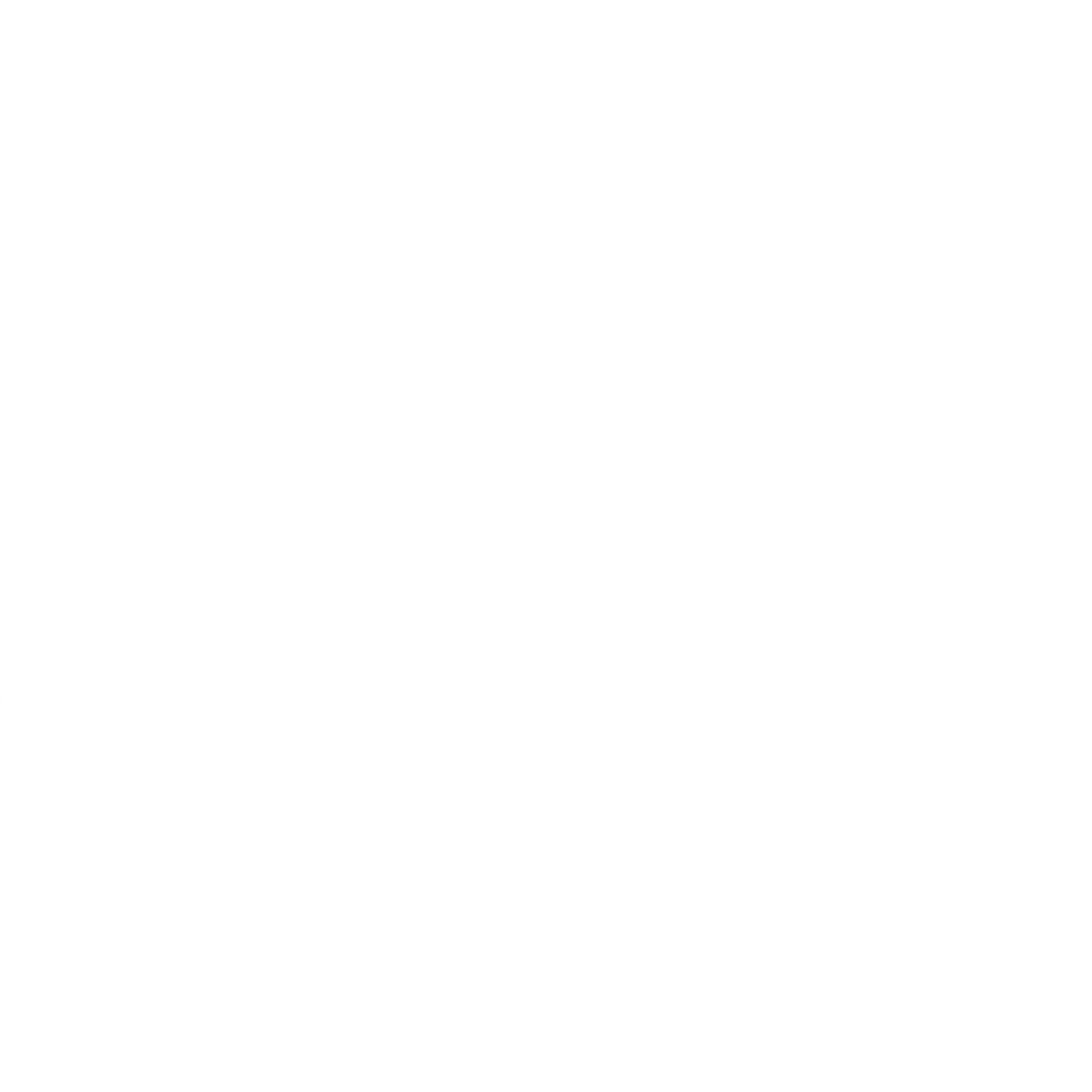 Where do customers of King Alfreds Head OX128AH come from?
Where do customers of King Alfreds Head OX128AH for 08/11/2023 - 30/10/2024 live
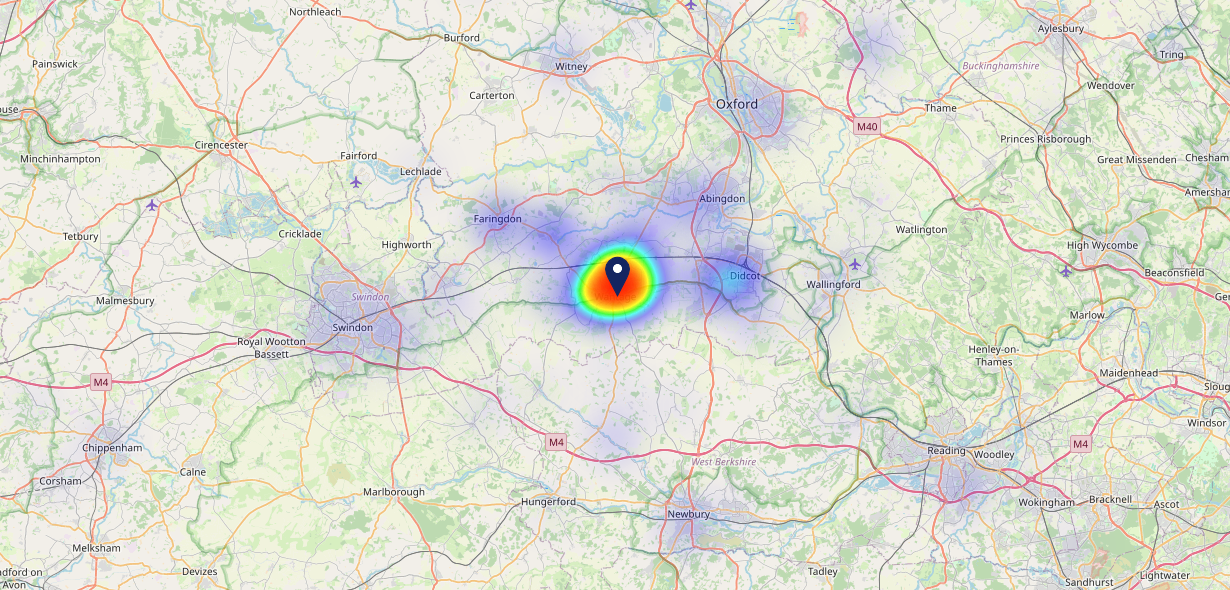 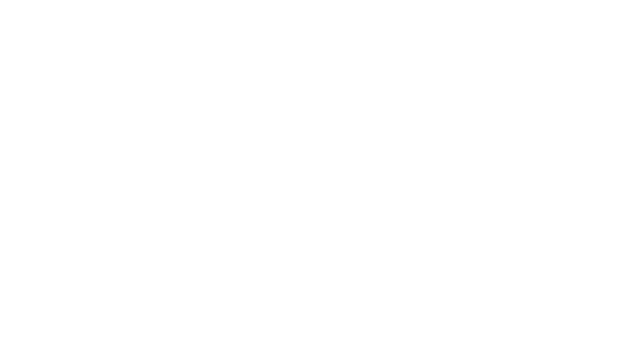 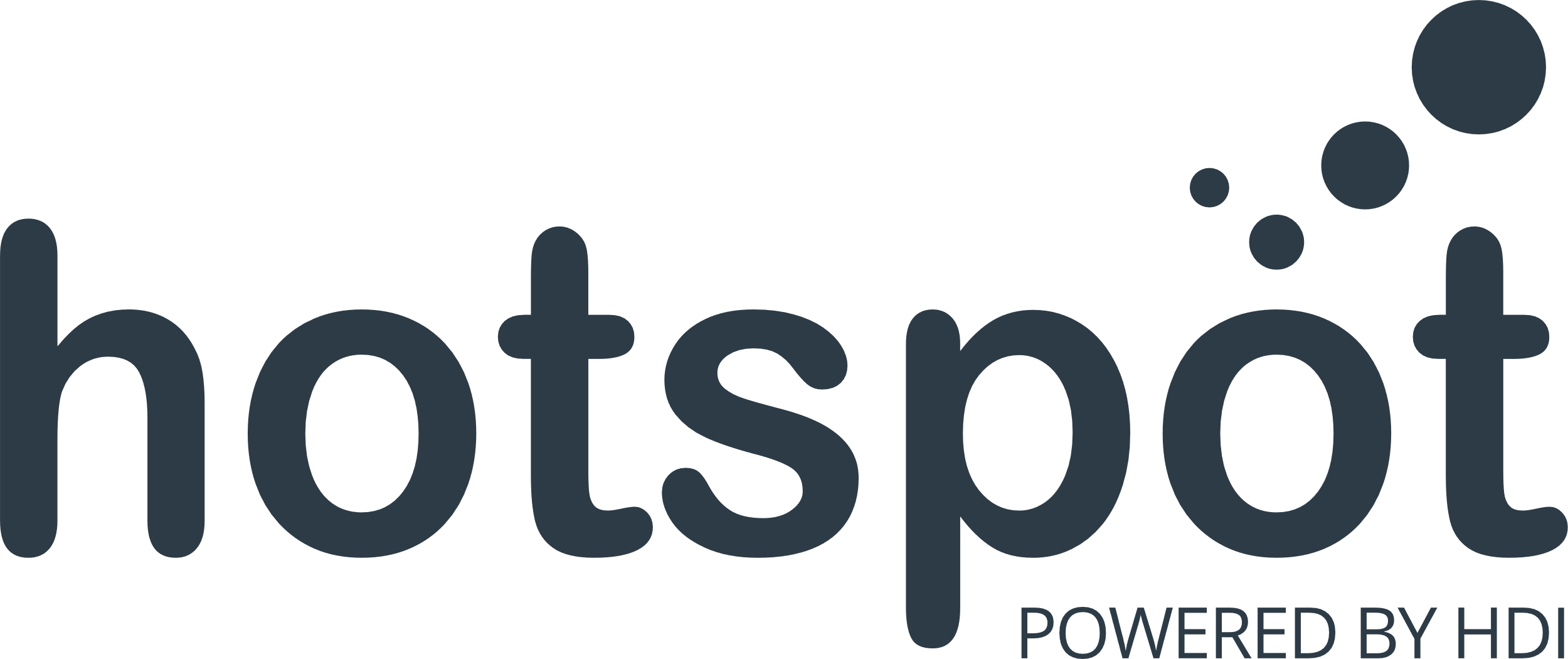 577 Site Customers
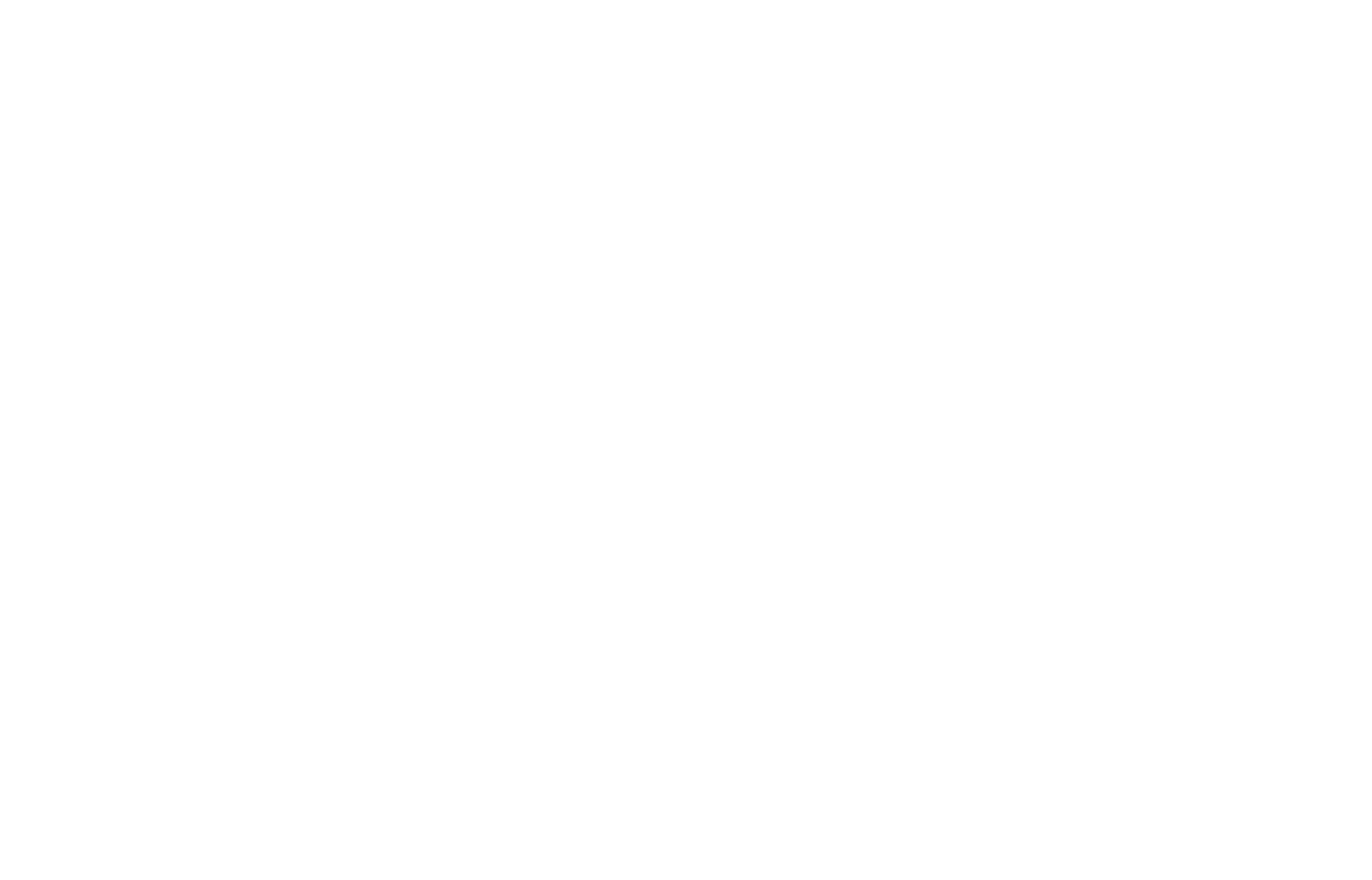 3 Miles
99 Chains
08/11/2023 - 30/10/2024
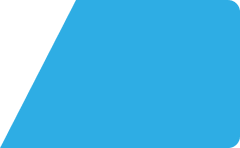 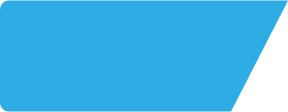 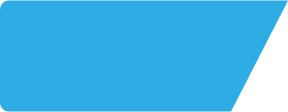 King Alfreds Head OX128AH
Site Intel
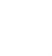 Share of Wallet
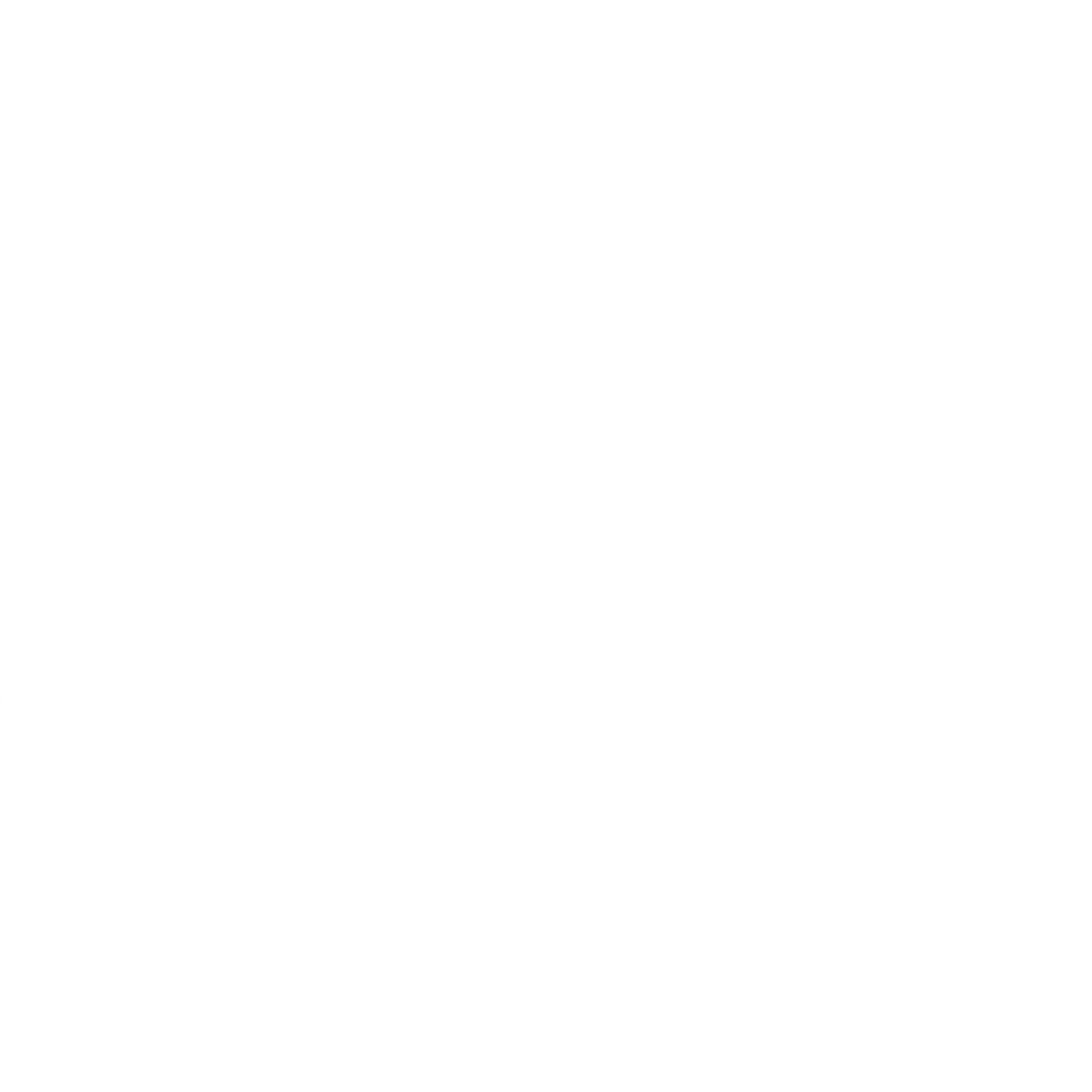 What are the Top 20 venues (by spend) that customers of King Alfreds Head OX128AH also visit?
For customers of King Alfreds Head OX128AH, who are the top 20 competitors from 99 Chains in 3 Miles for 08/11/2023 - 30/10/2024 split by Venue
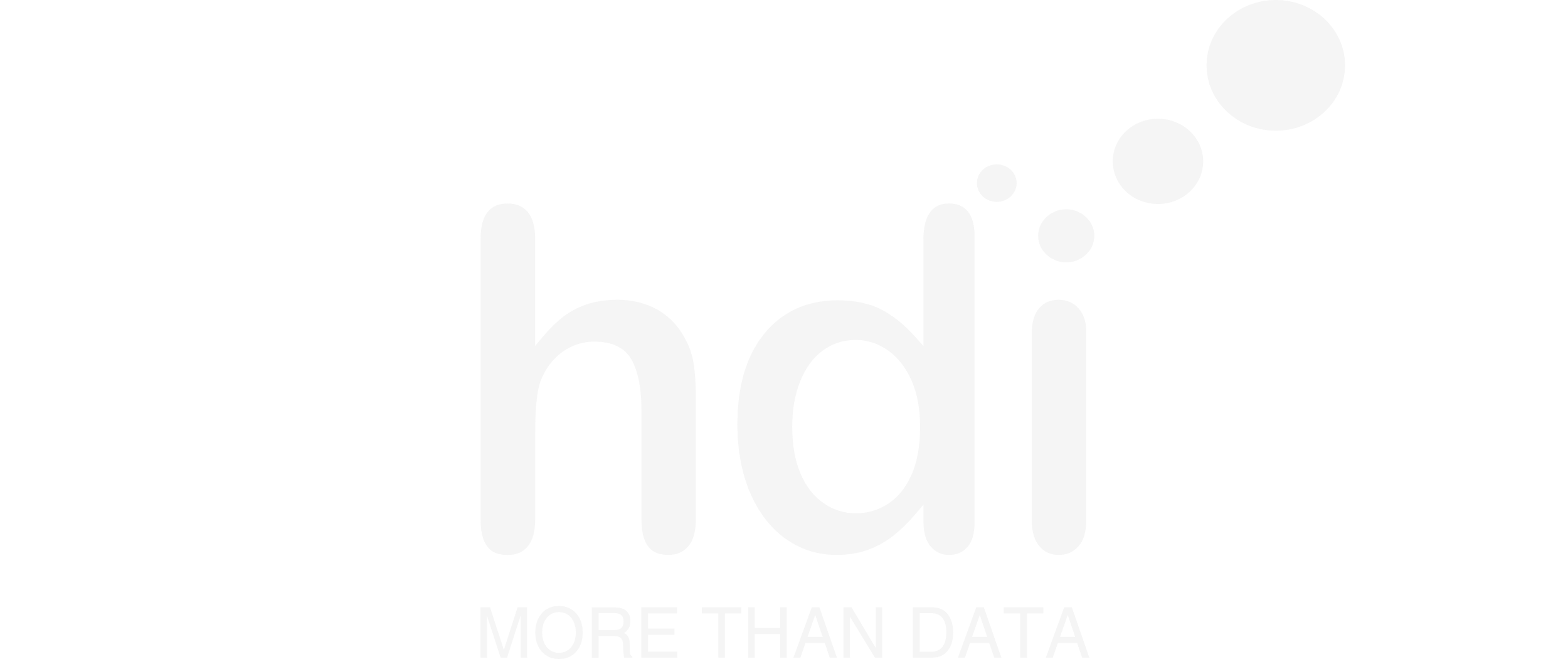 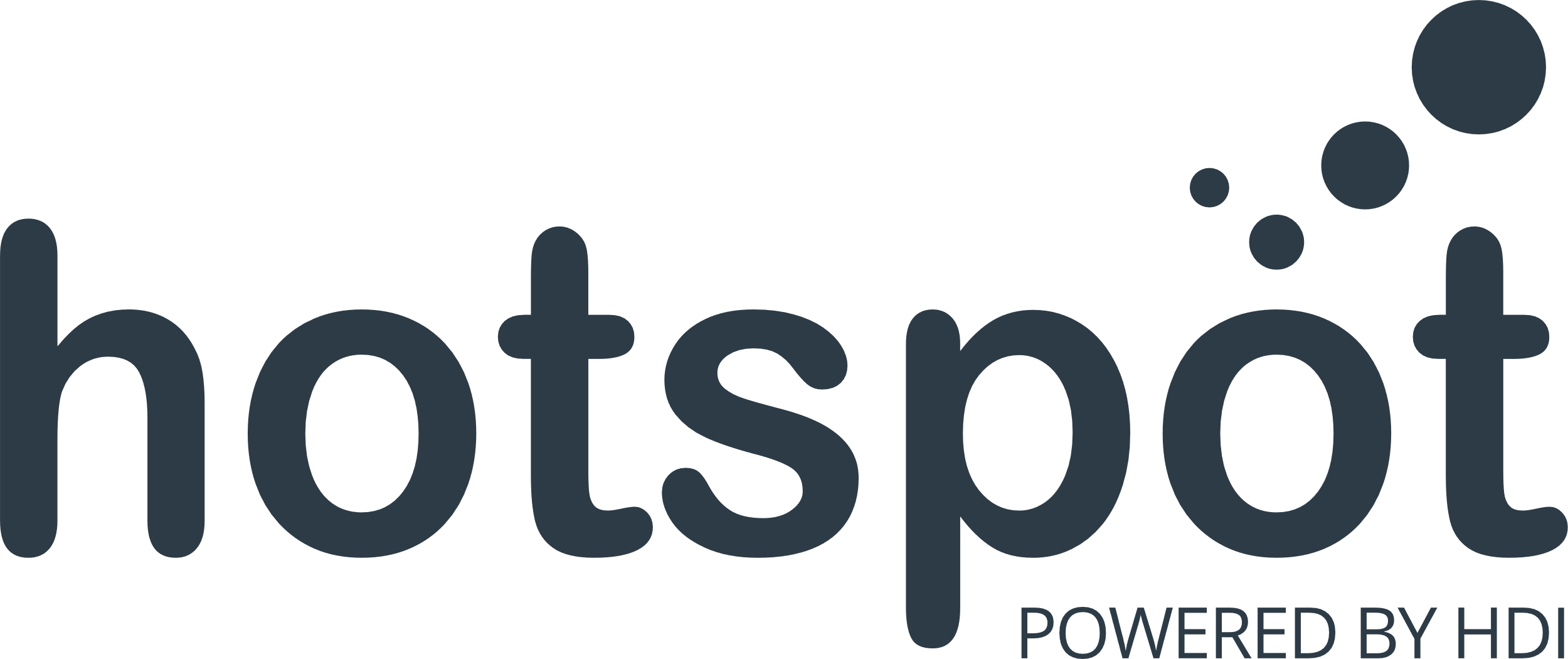 1285 Site Customers
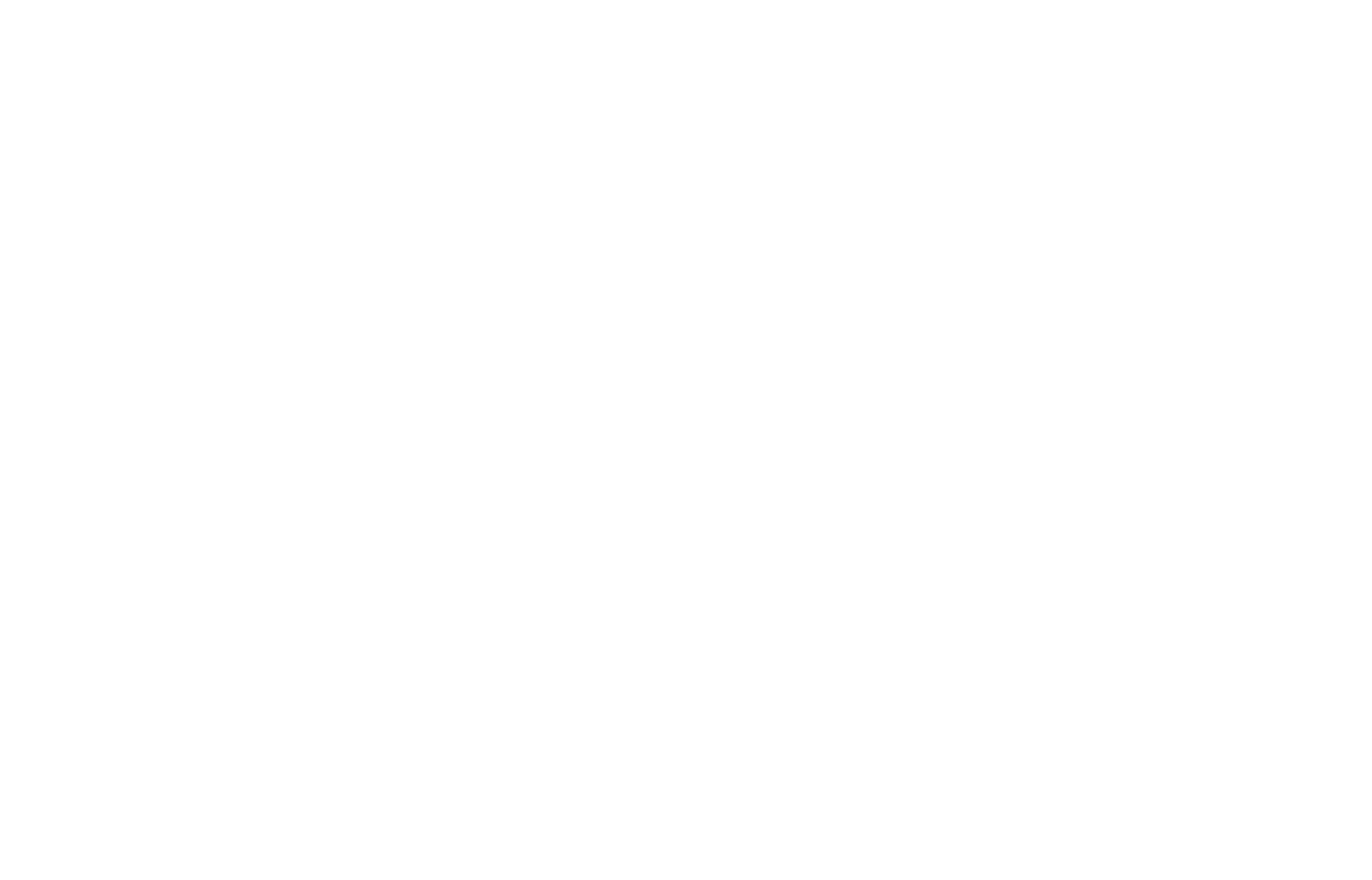 3 Miles
99 Chains
08/11/2023 - 30/10/2024
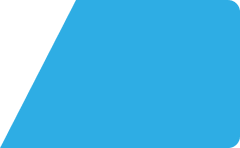 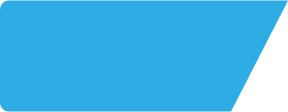 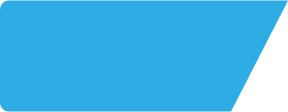 King Alfreds Head OX128AH
Site Intel
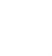 Share of Wallet Change
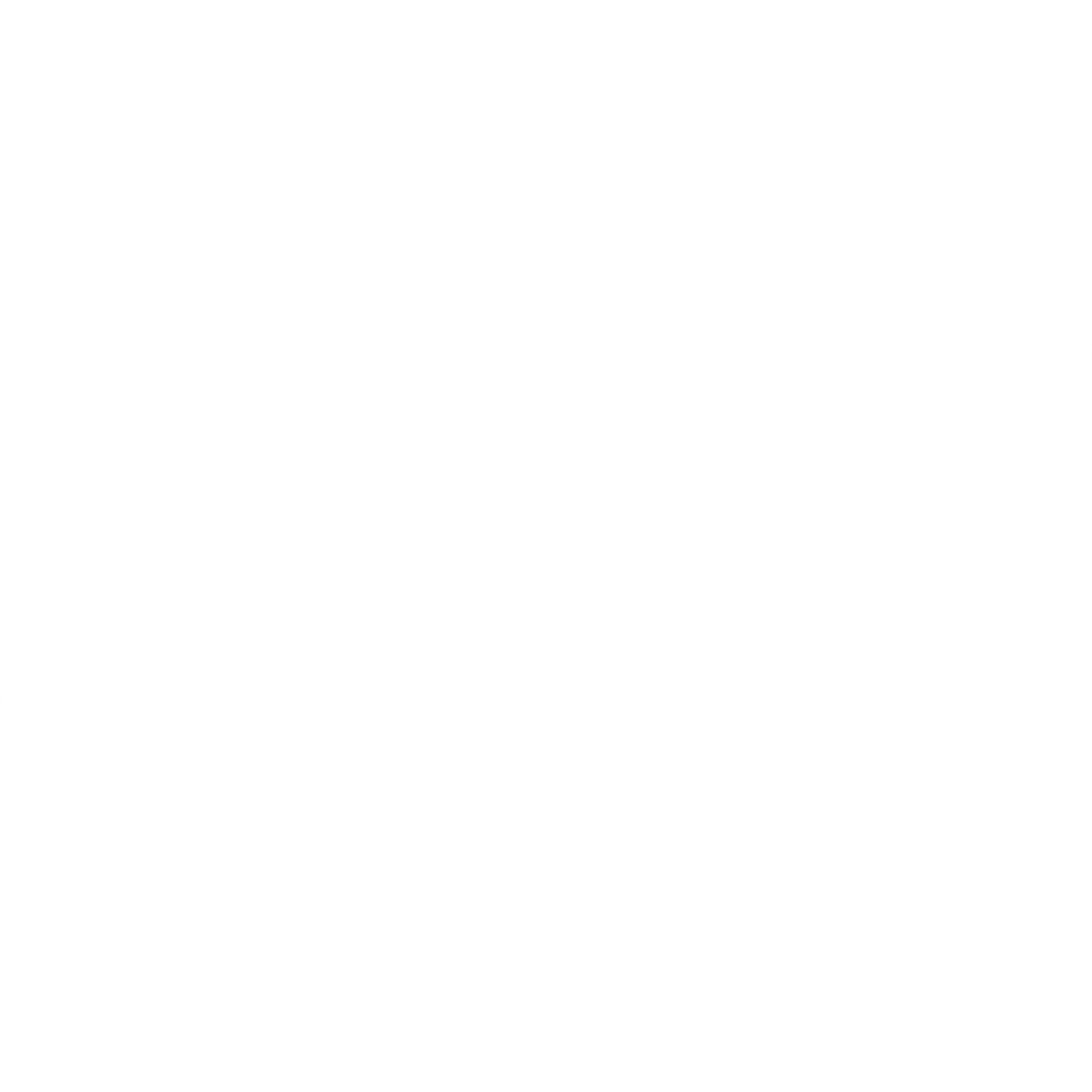 How has share of wallet of customers of King Alfreds Head OX128AH changed between two date ranges?
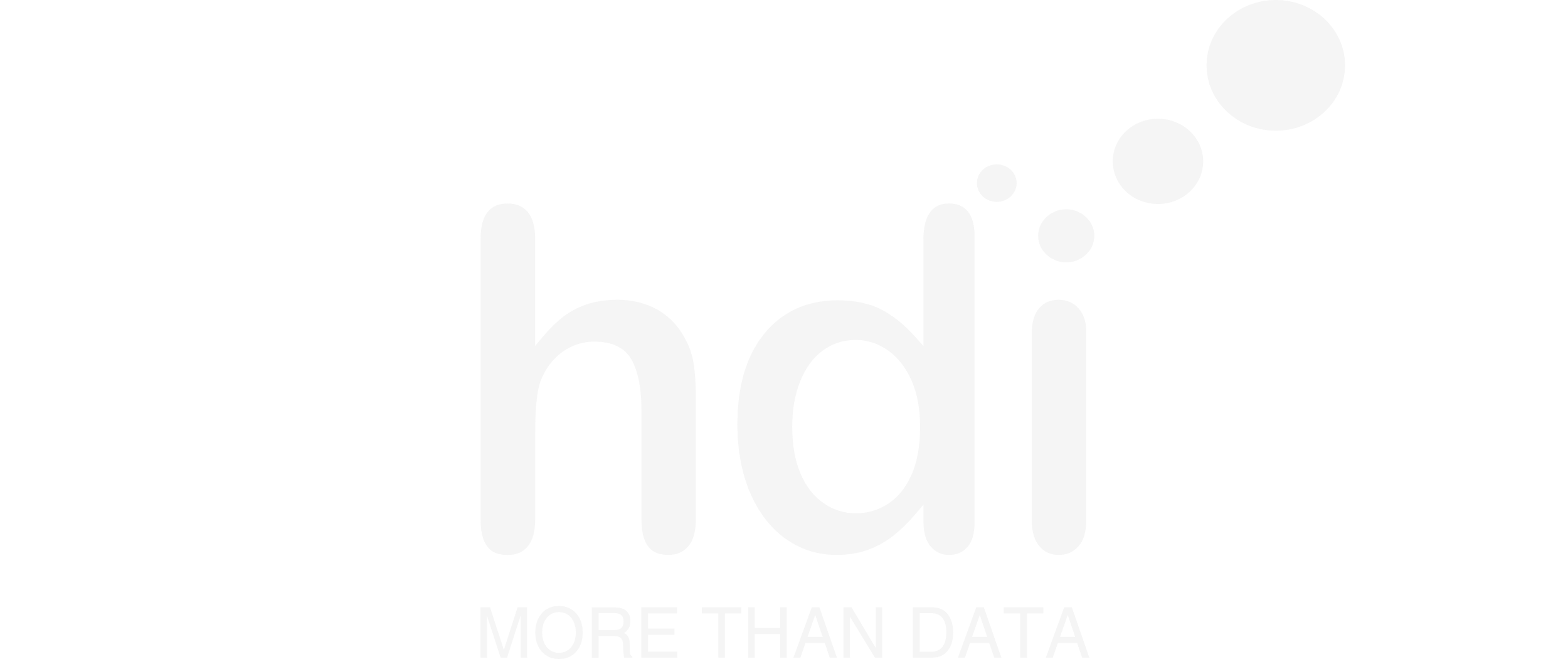 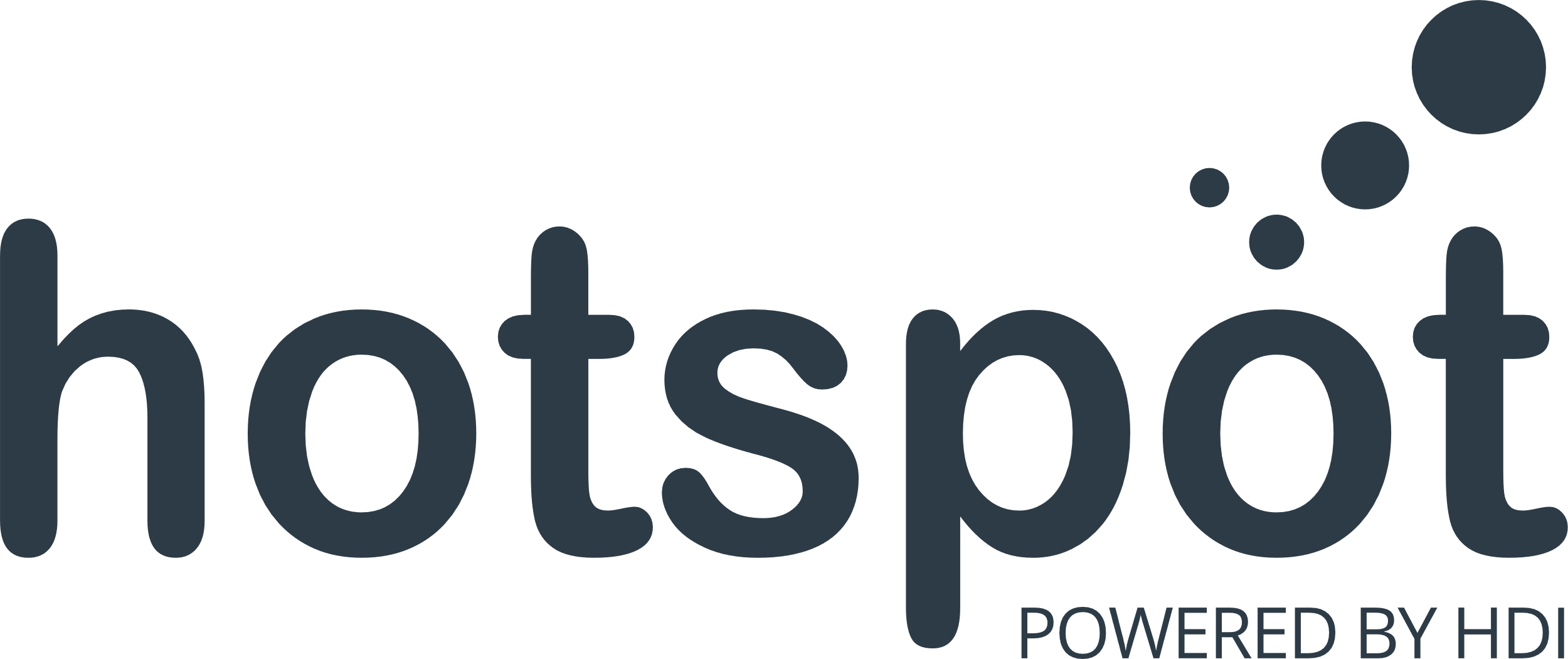 1285 Site Customers
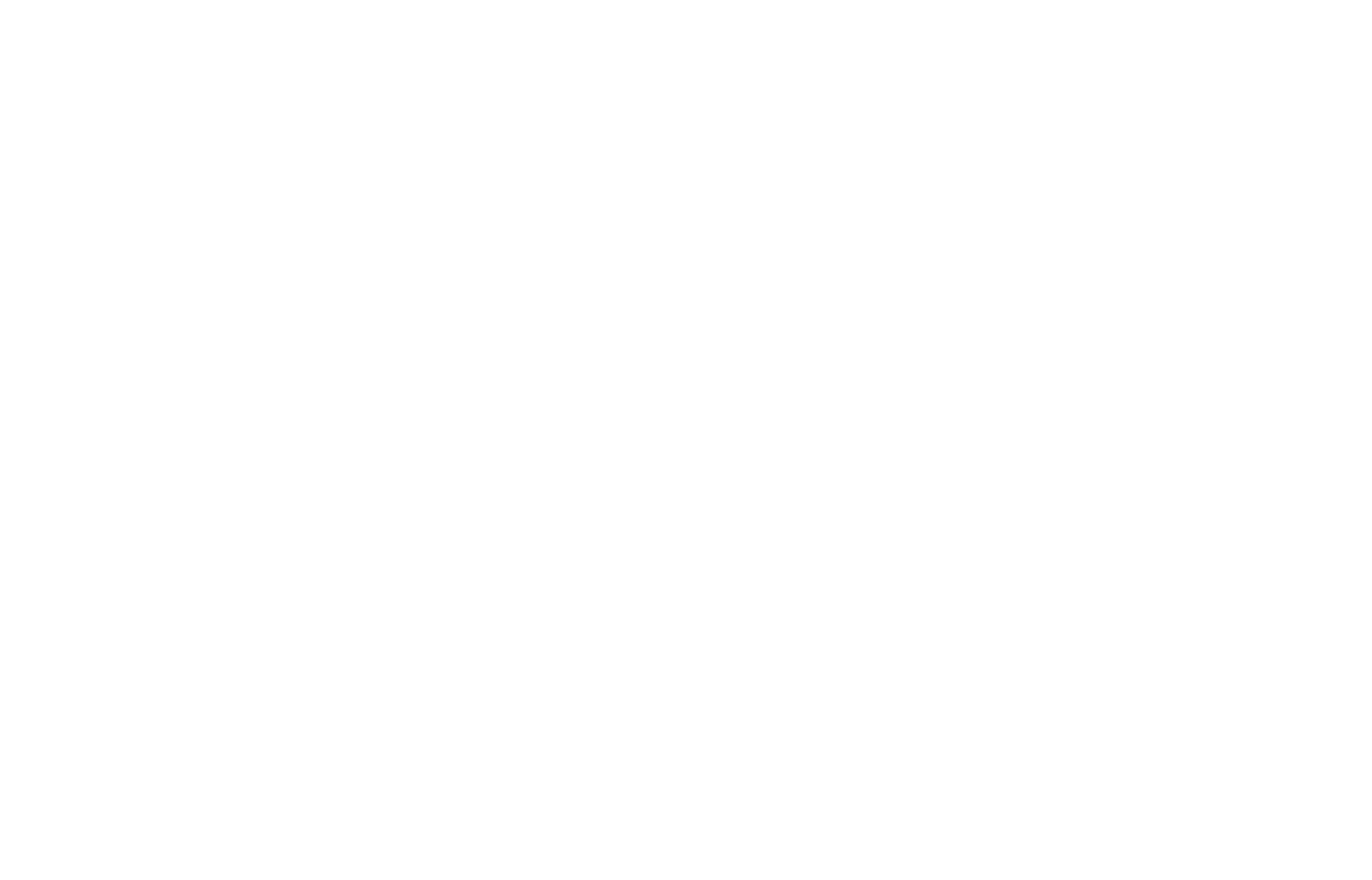 08/11/2023 - 30/10/2024
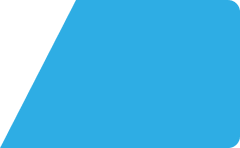 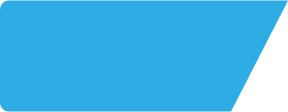 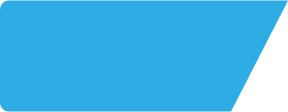 King Alfreds Head OX128AH
Site Intel
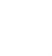 Market Summary
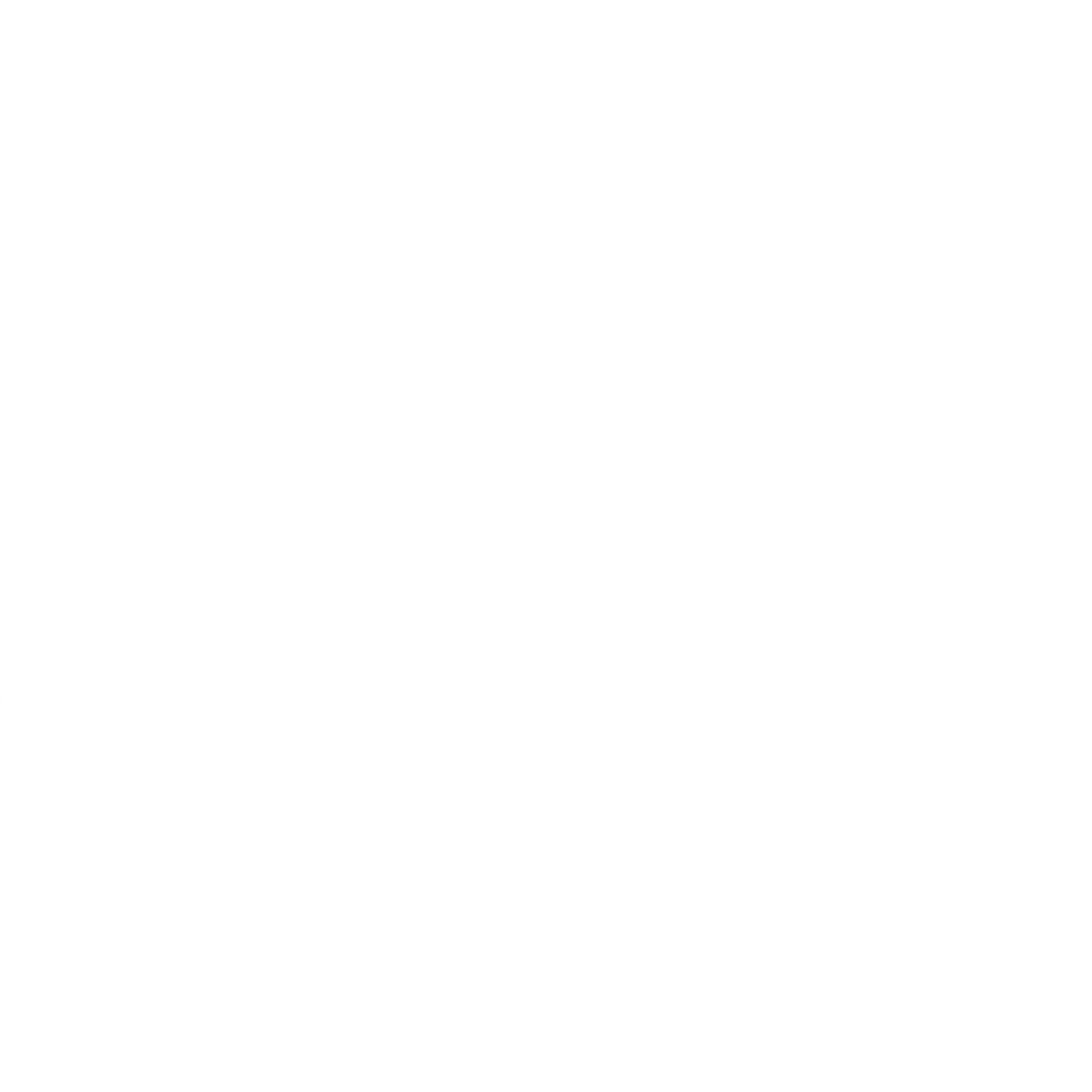 How does the local area for King Alfreds Head OX128AH compare to the national average (1 = low, 10 = high)
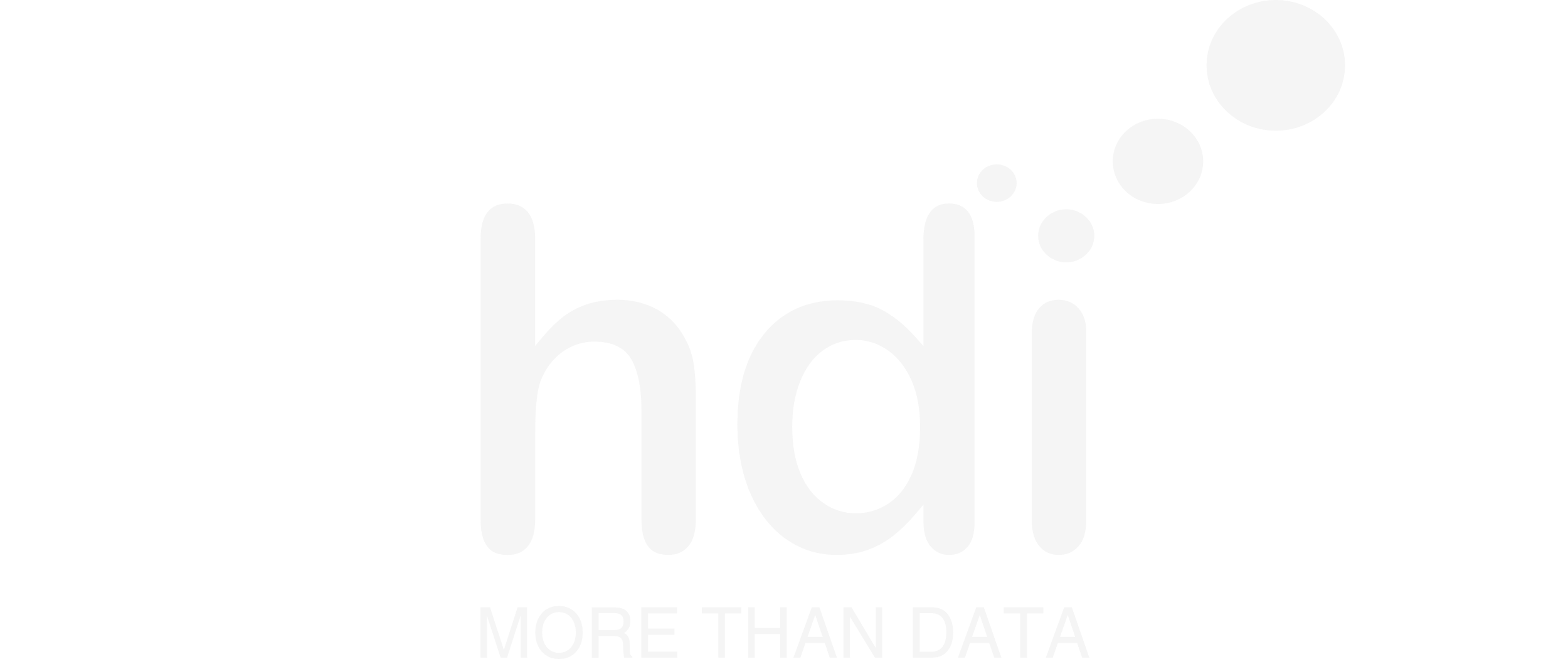 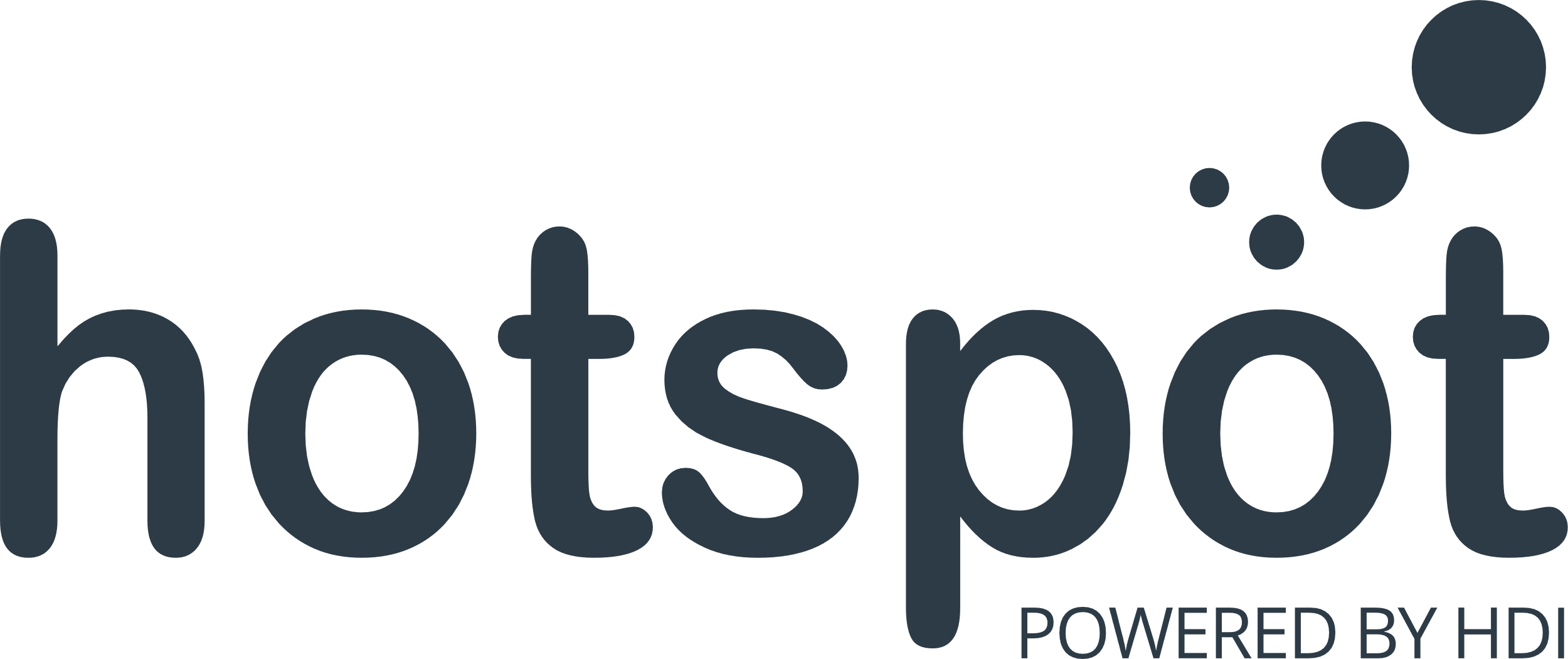 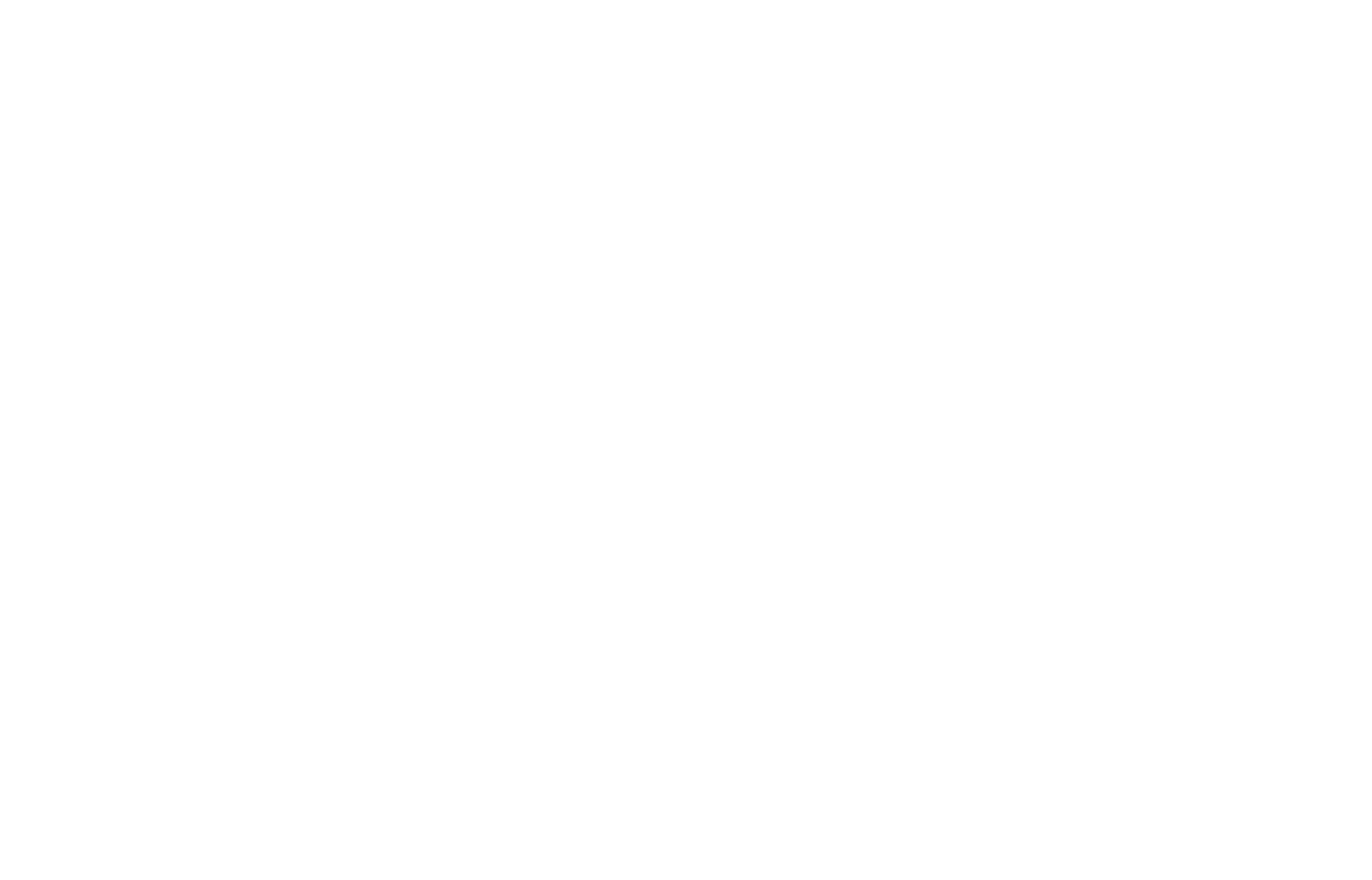 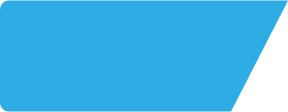 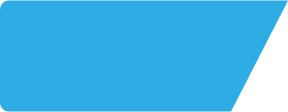 King Alfreds Head OX128AH
Site Intel
Site Potential 1
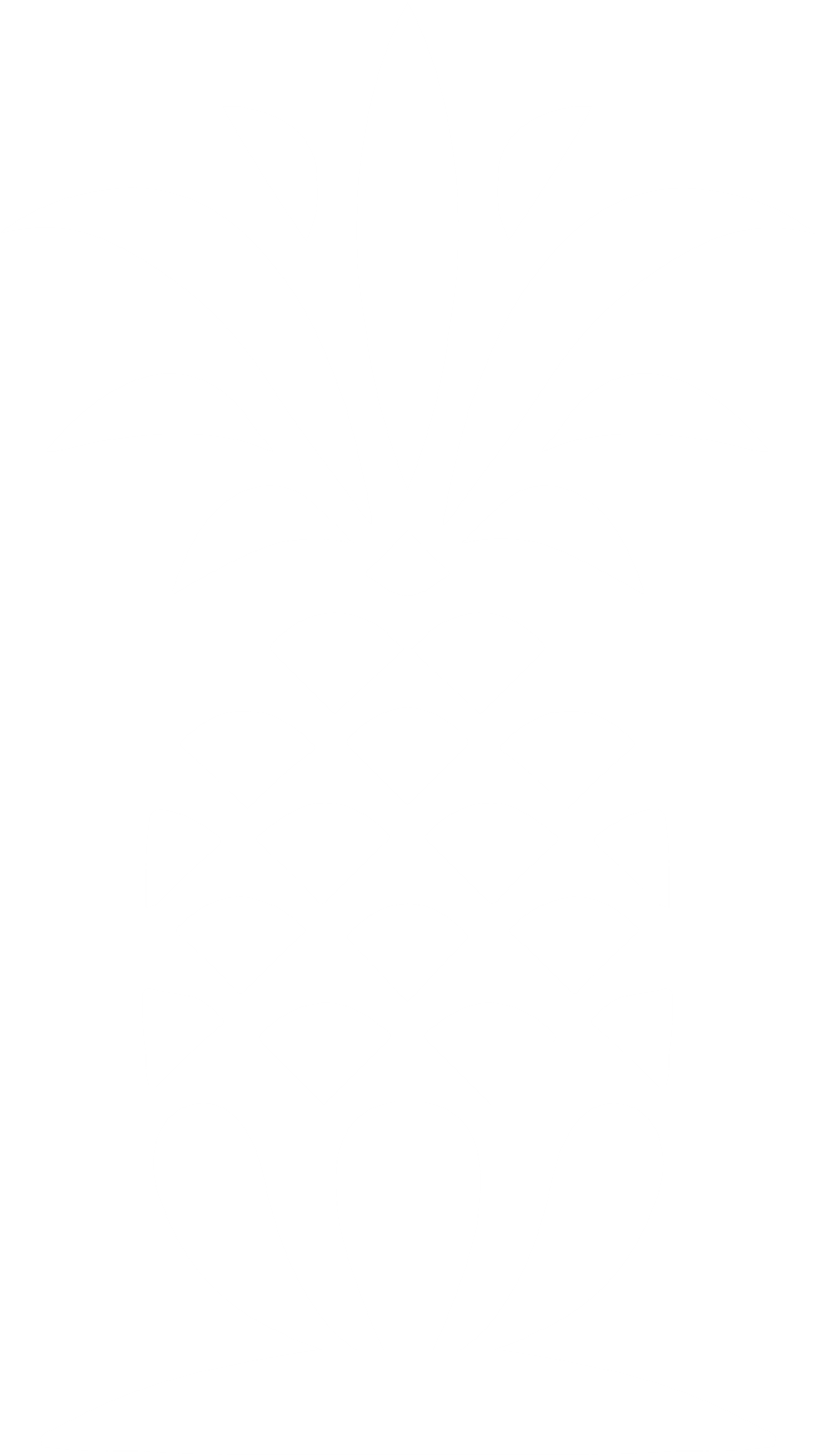 Site Characteristics
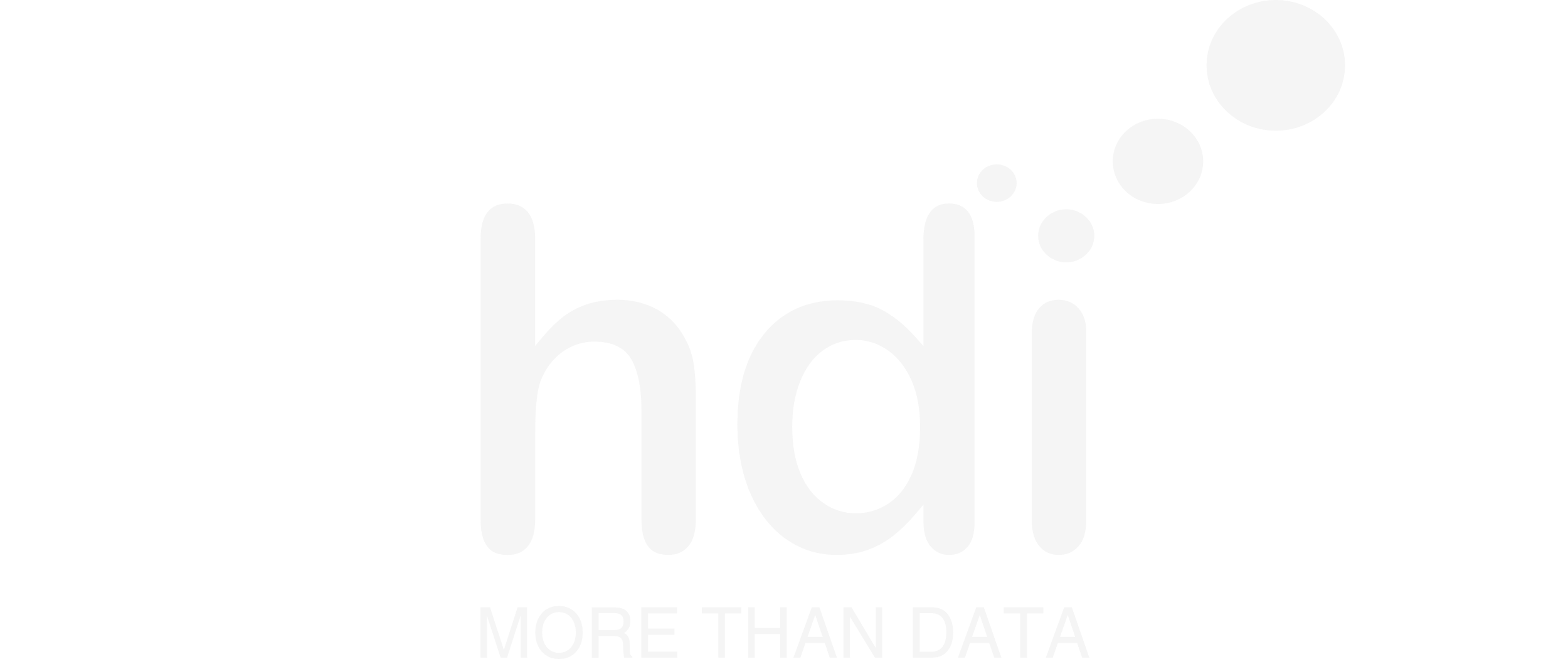 £3000
£18000
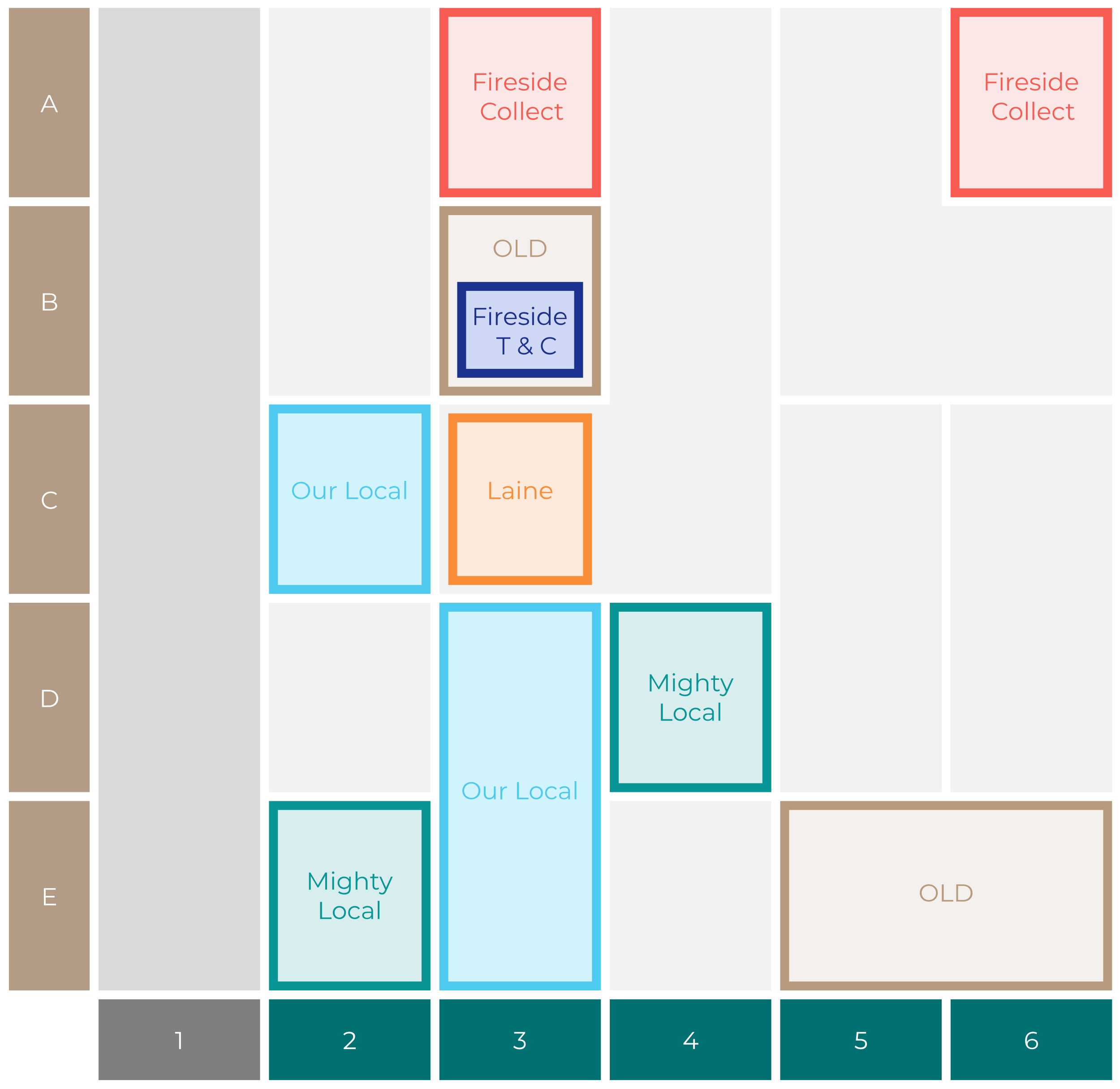 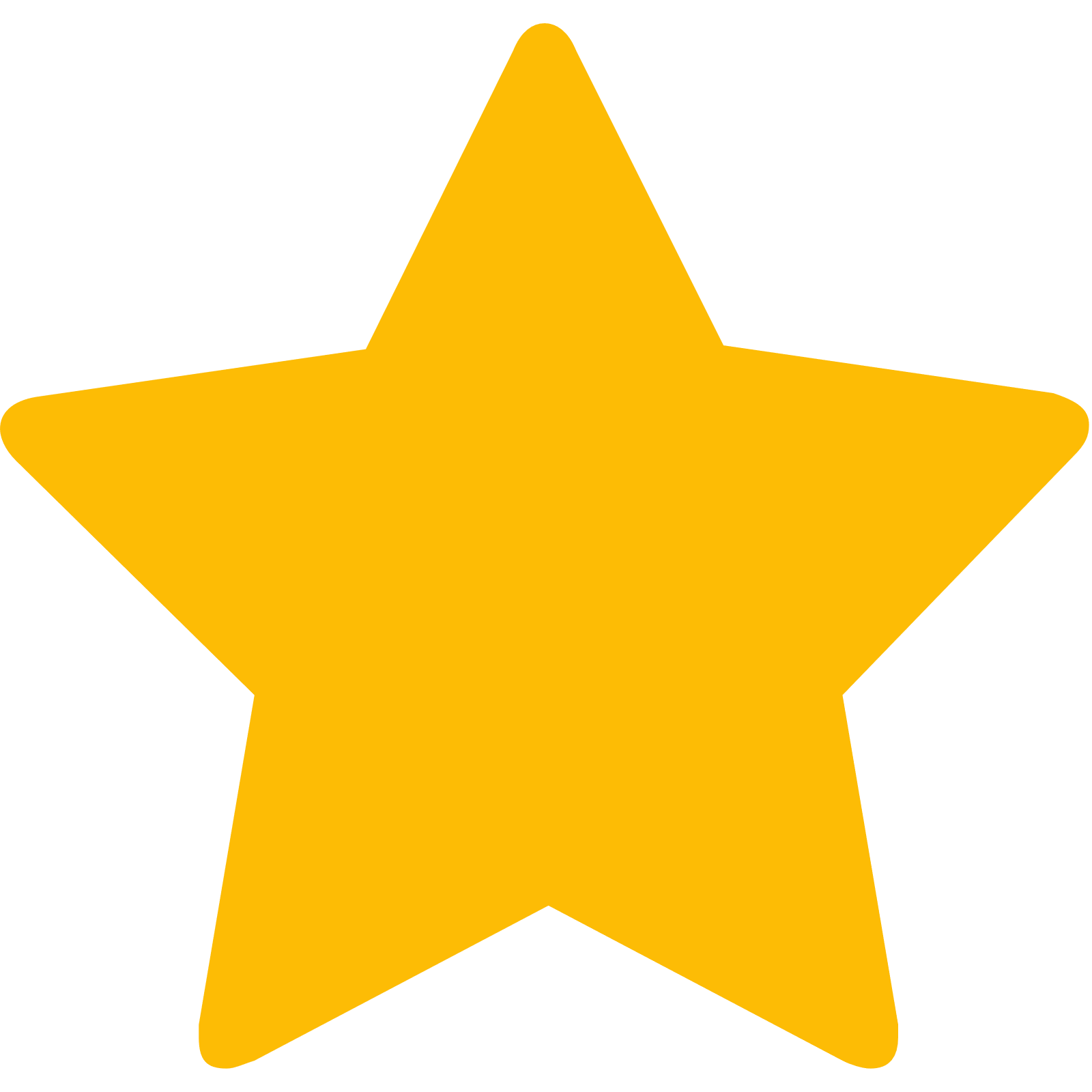 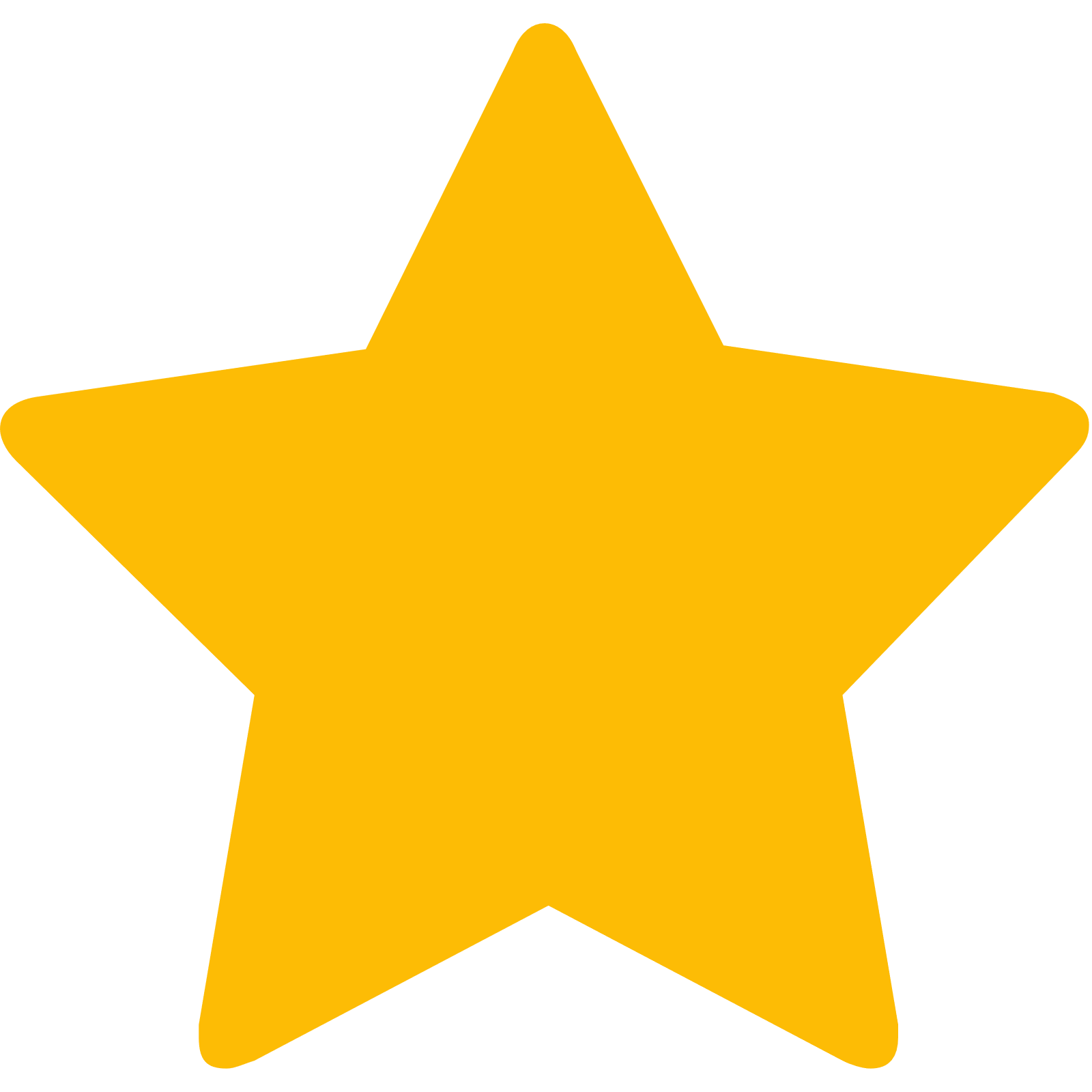 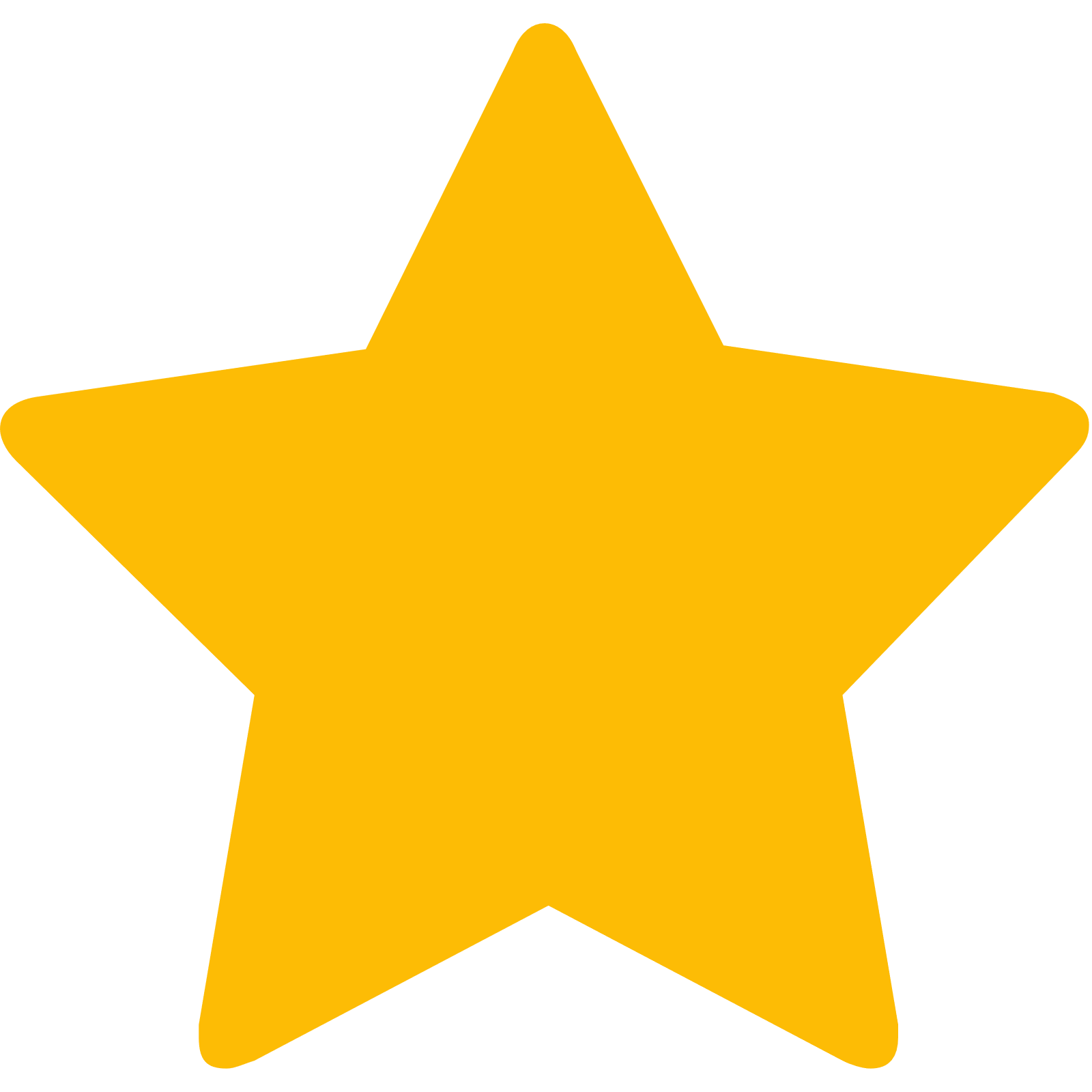 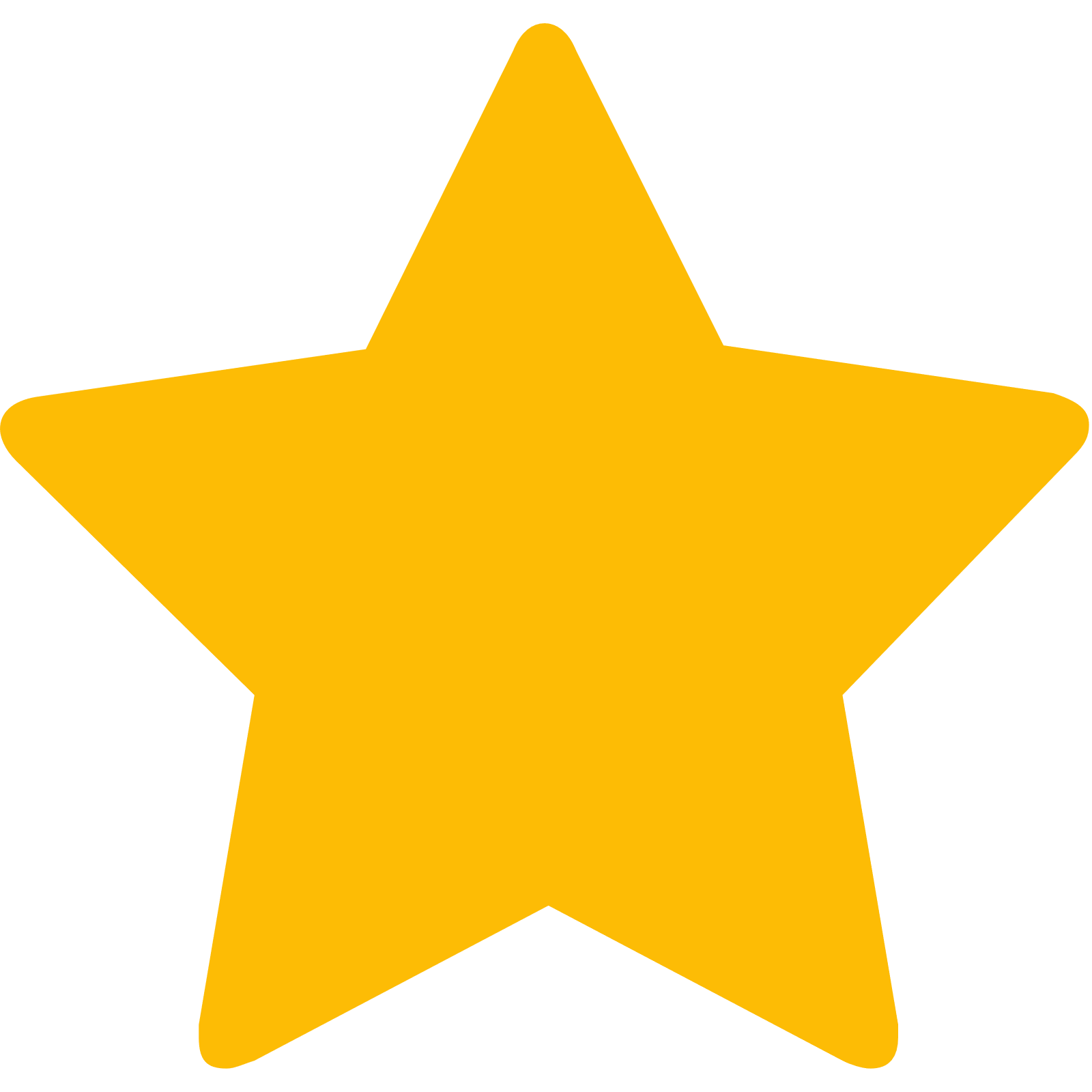 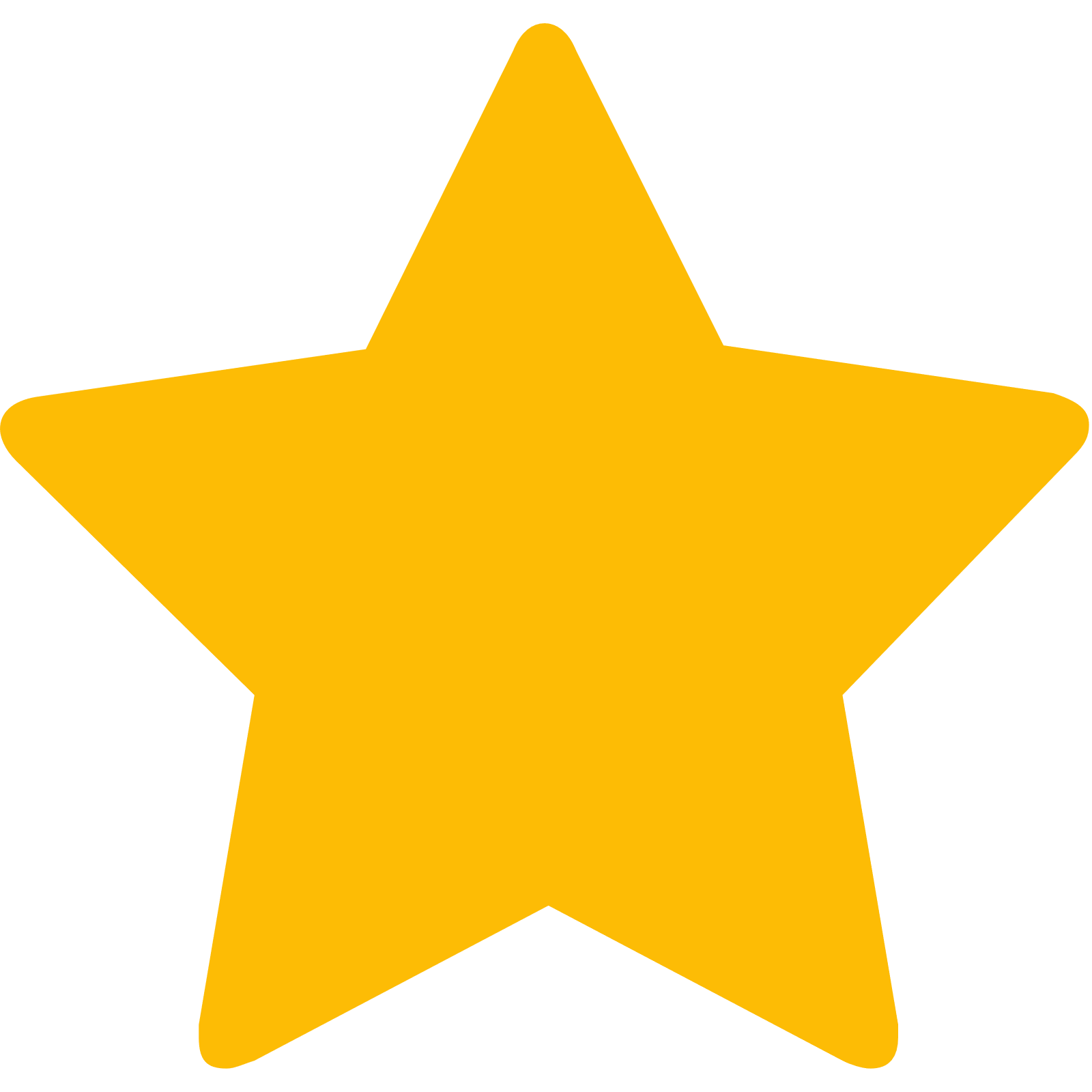 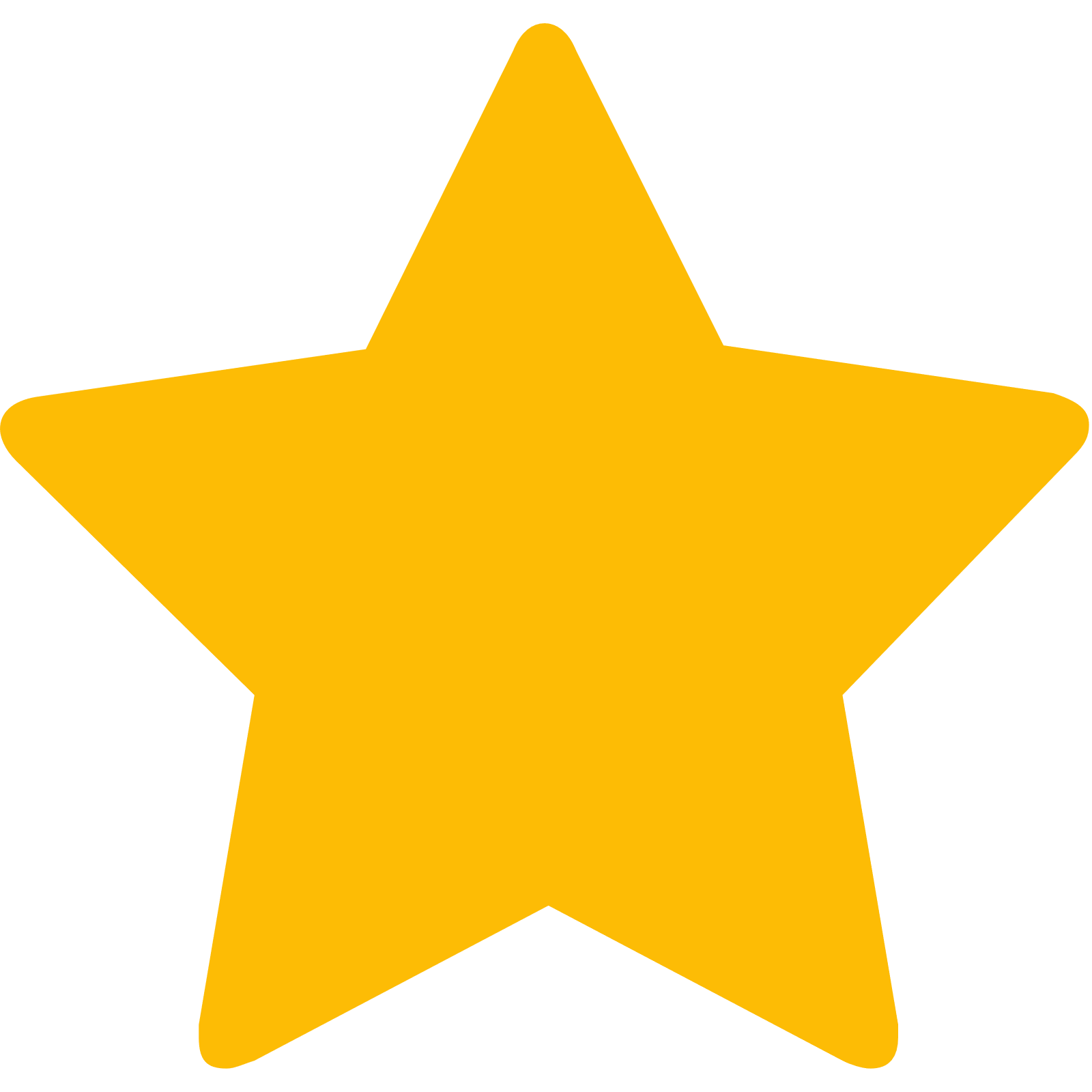 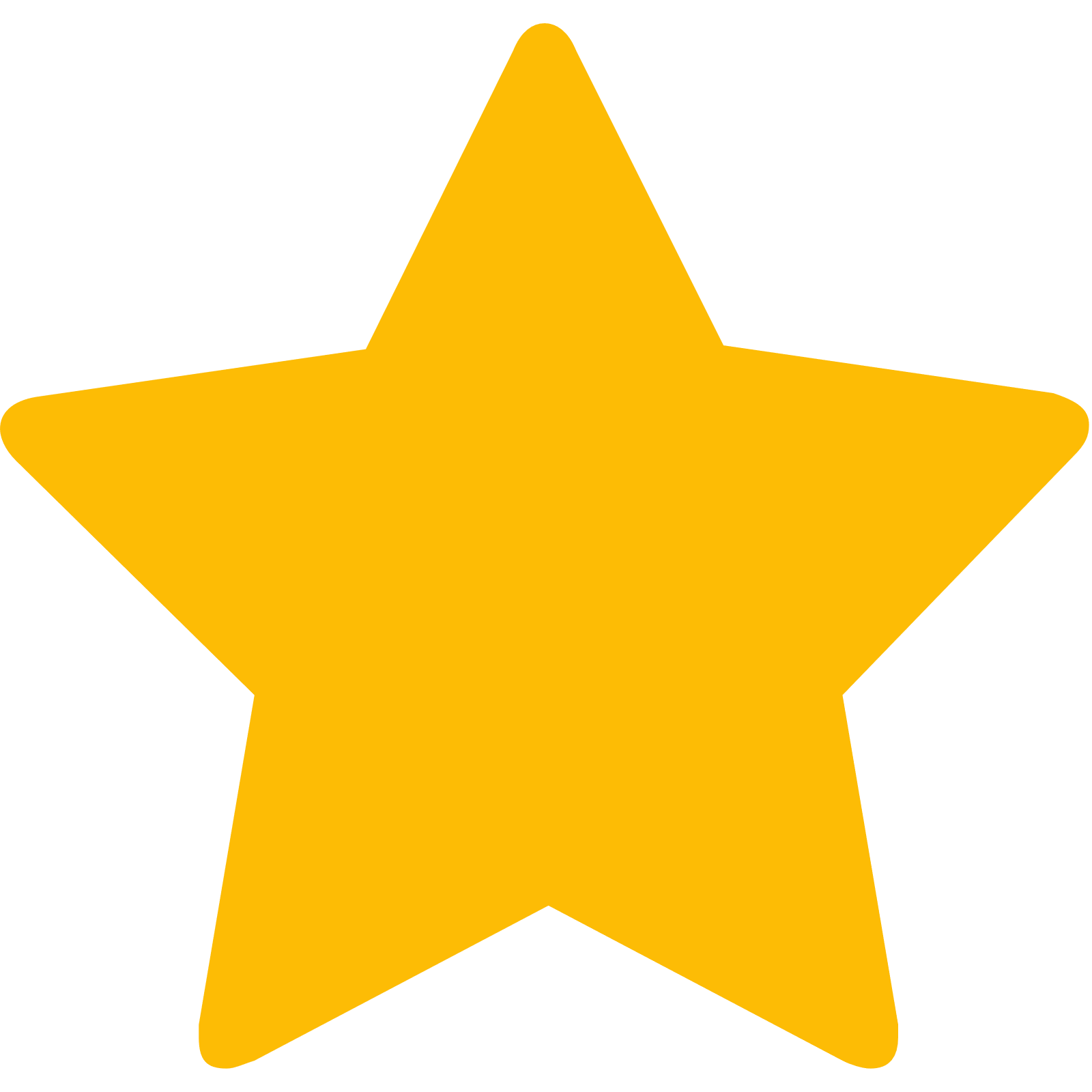 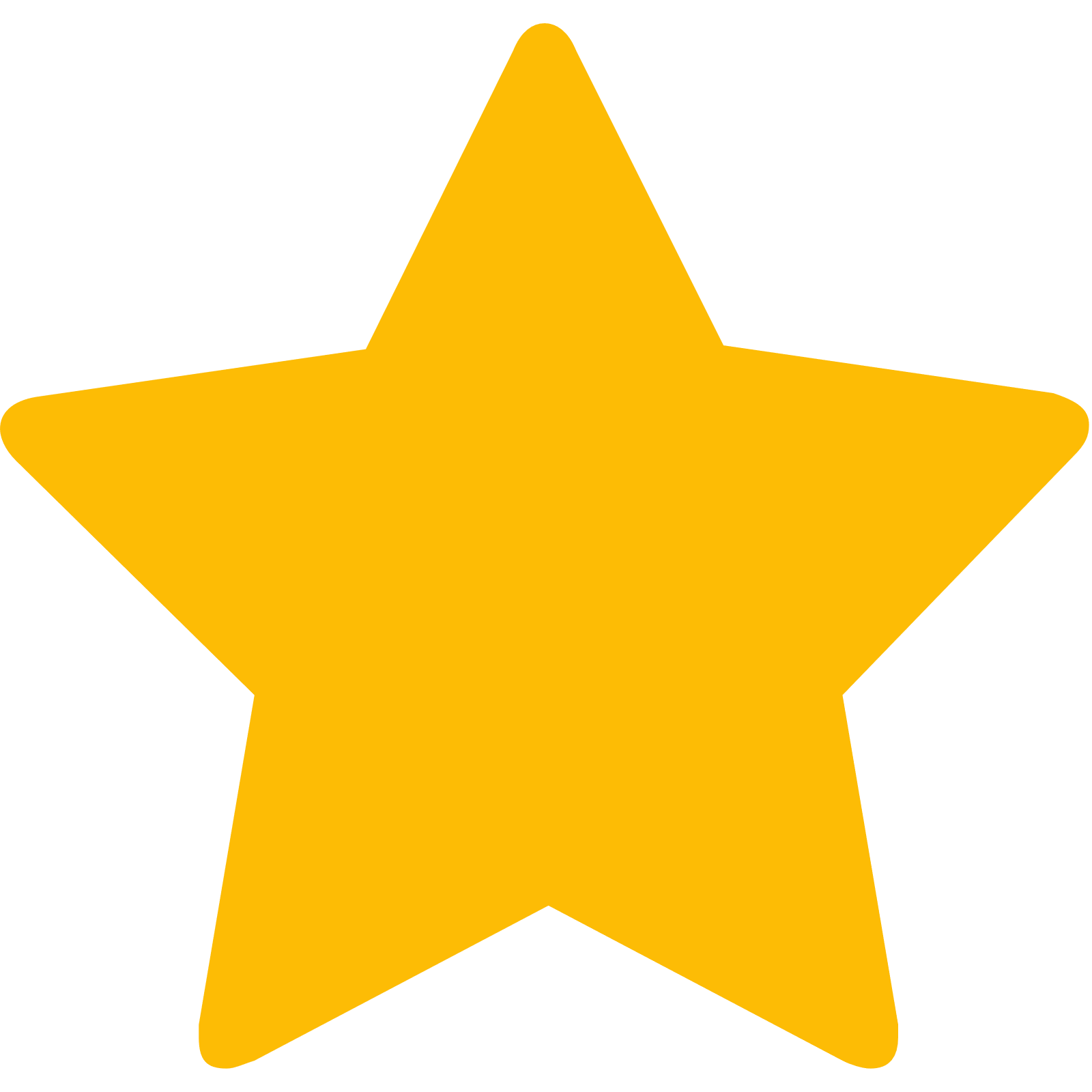 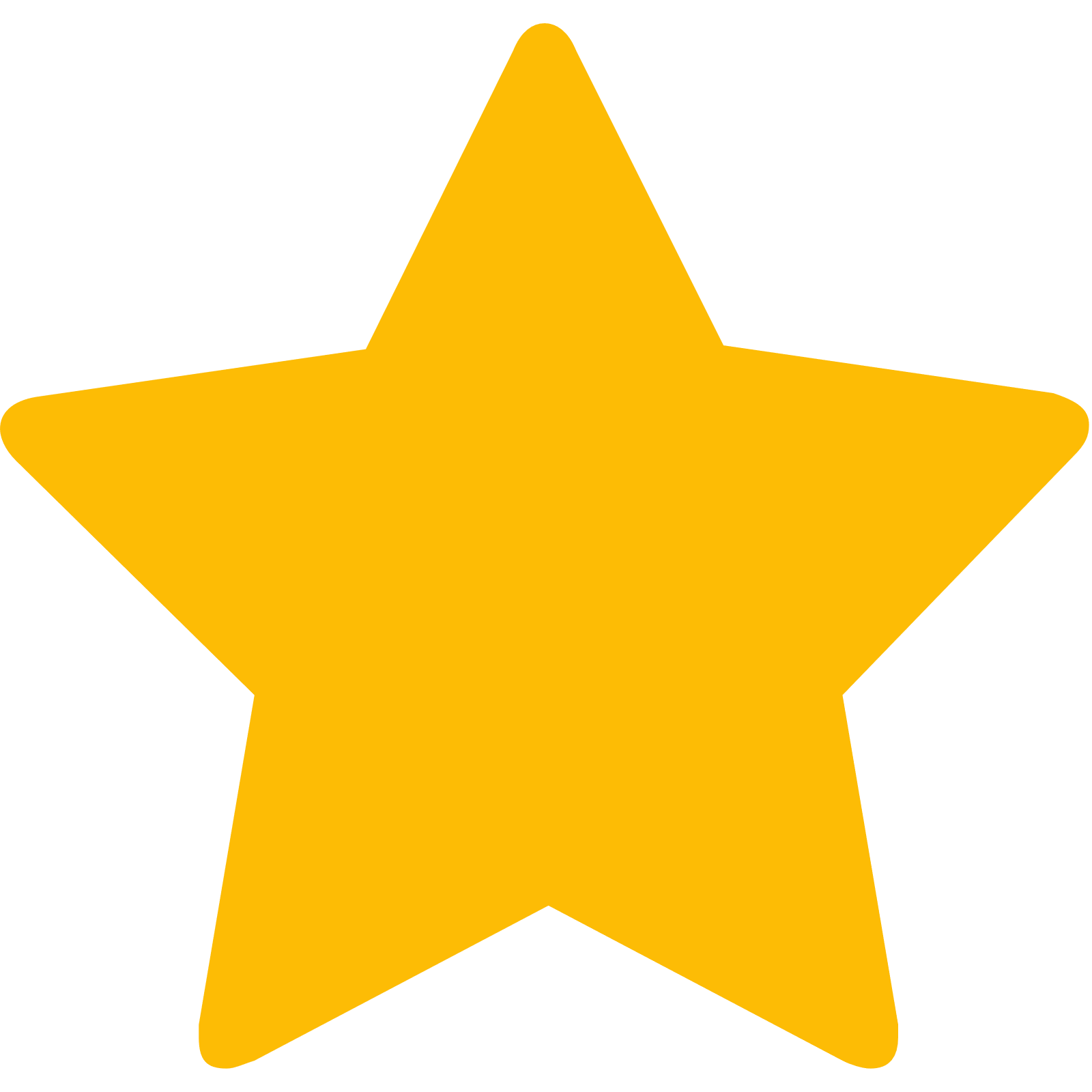 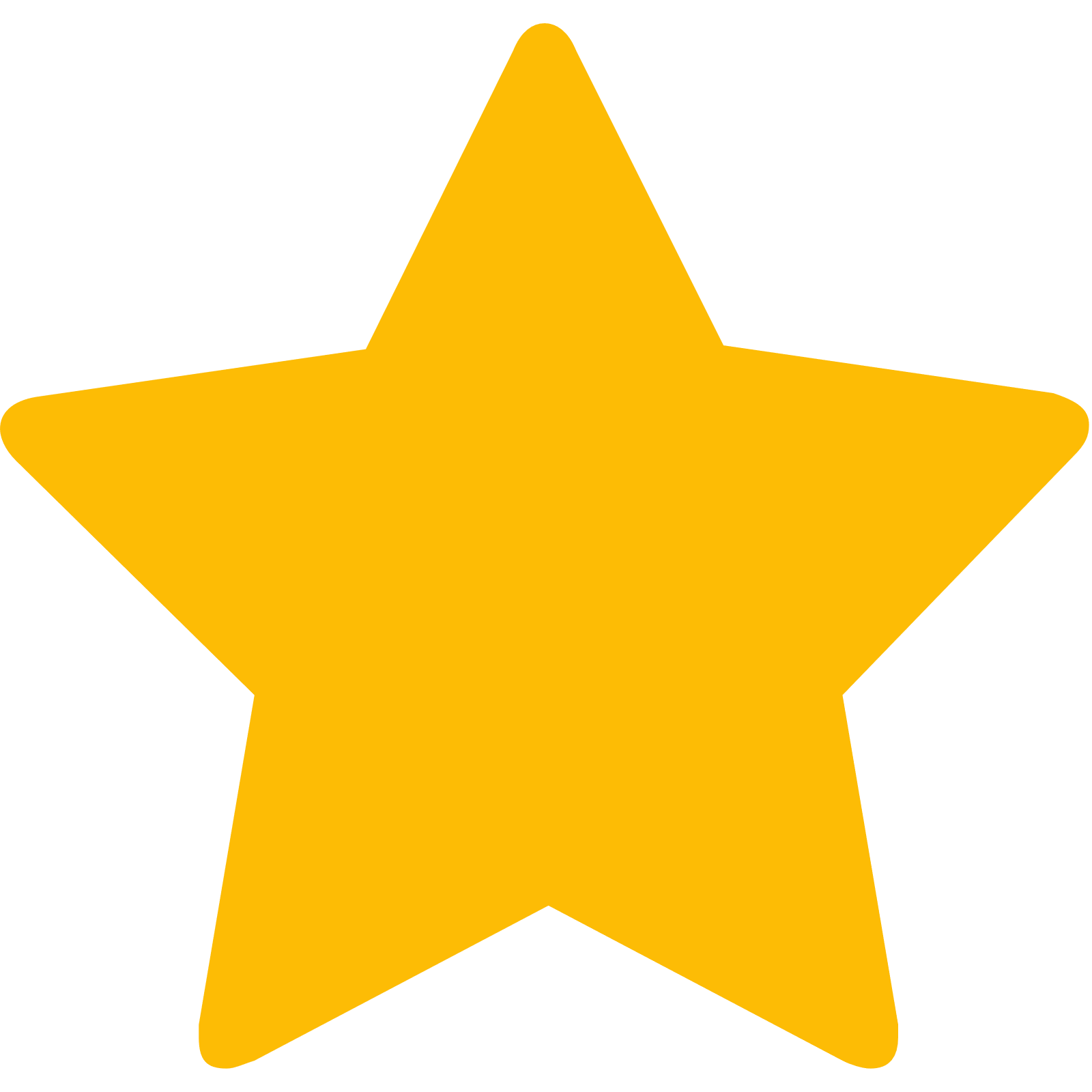 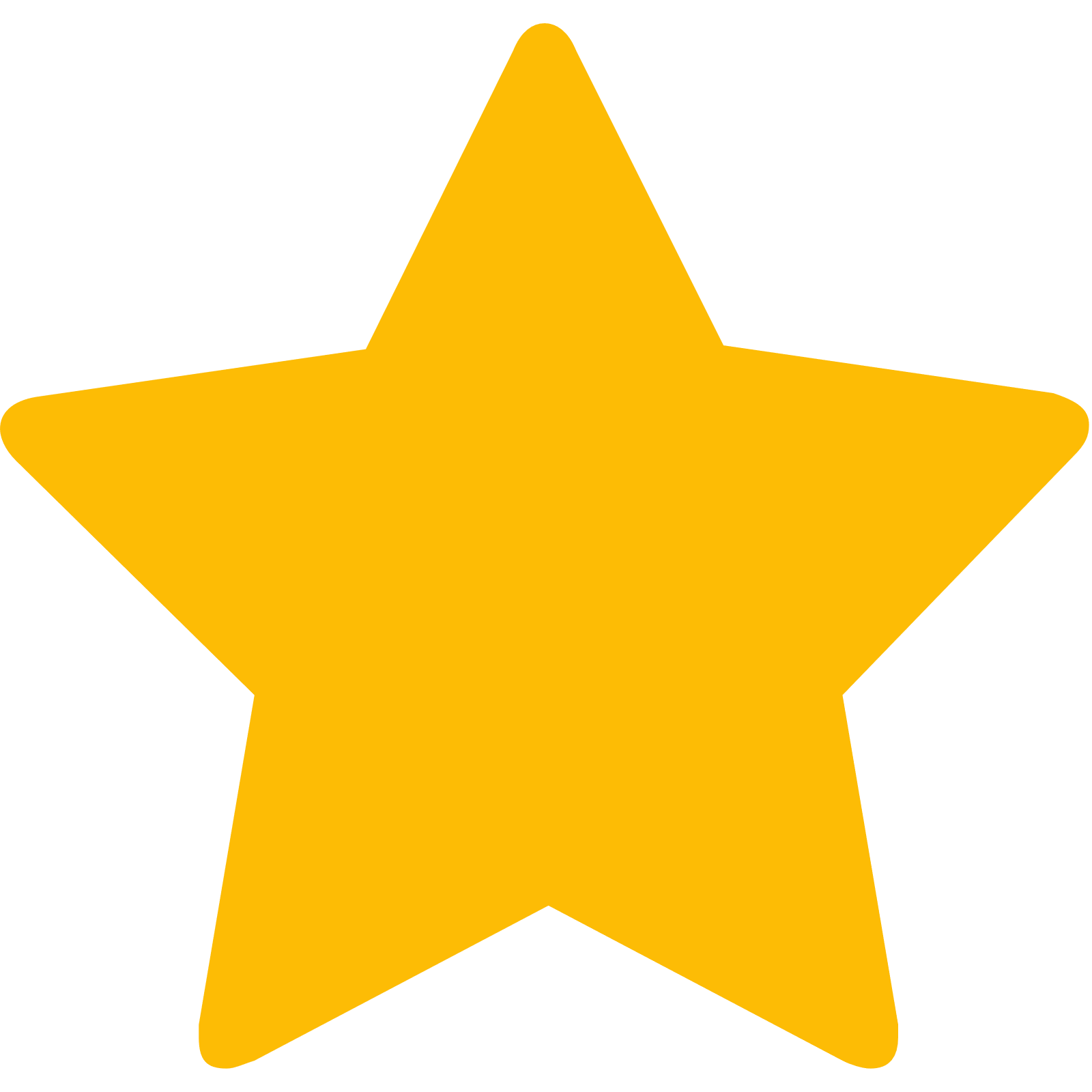 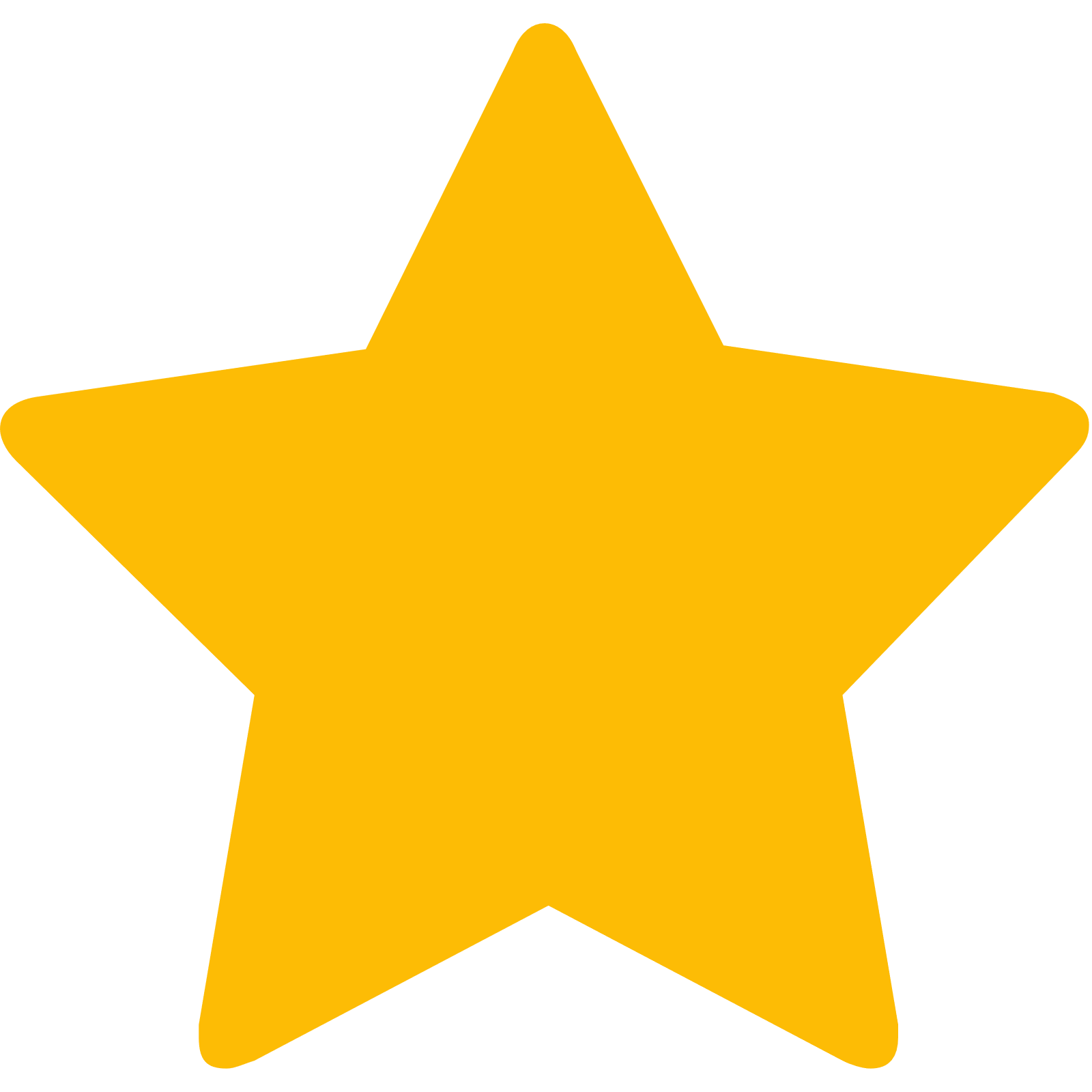 Achievable Average Weekly Takings
OCC Concept Fit
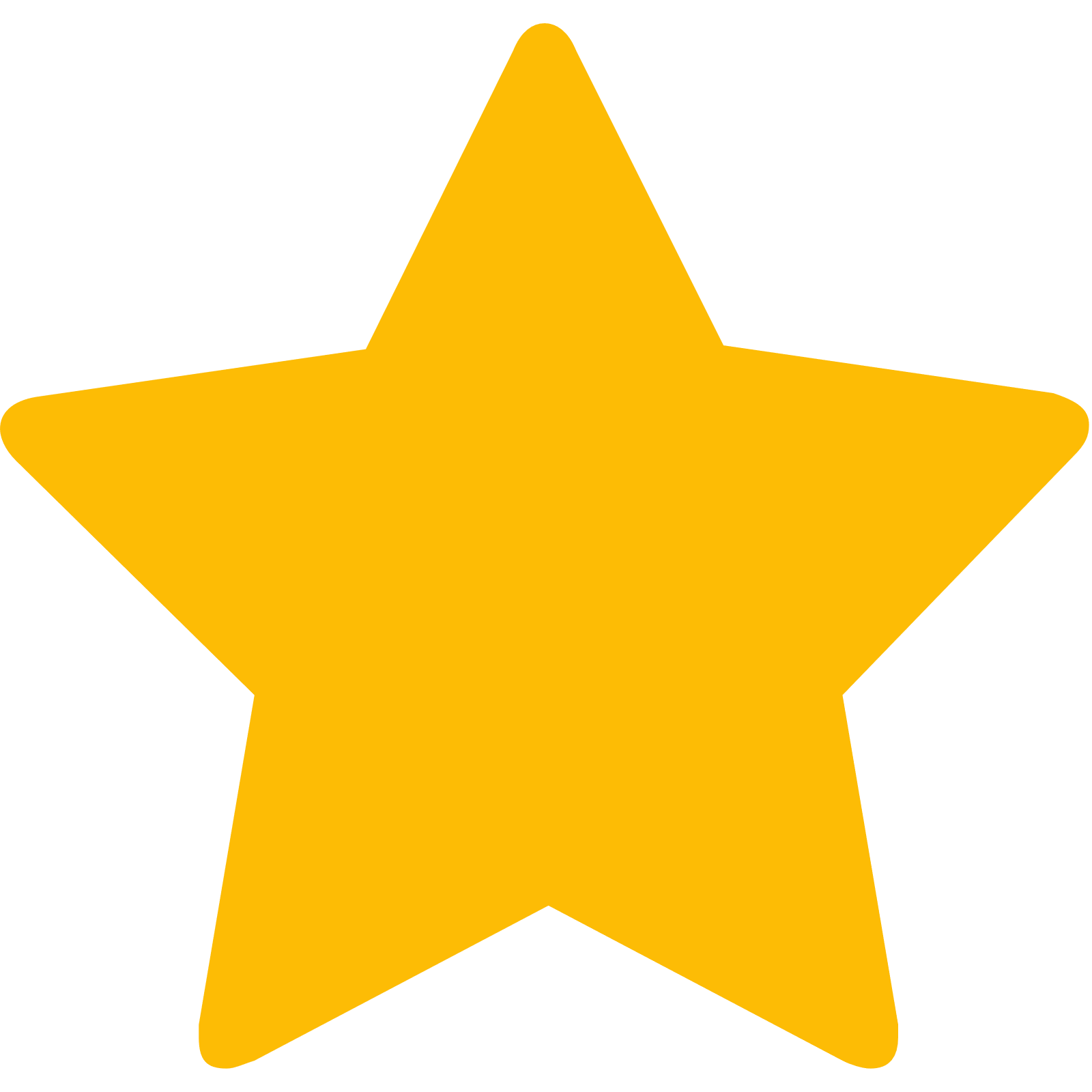 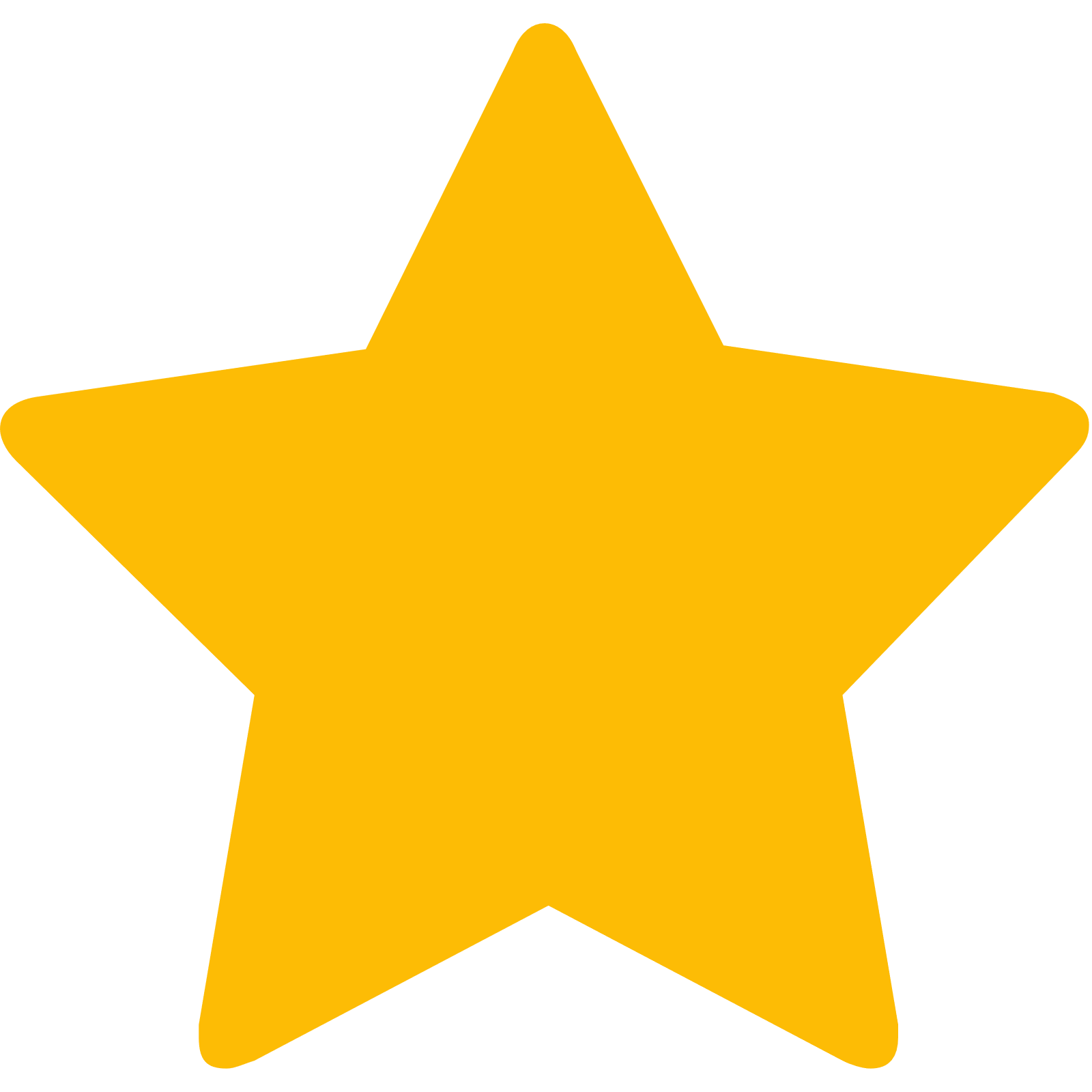 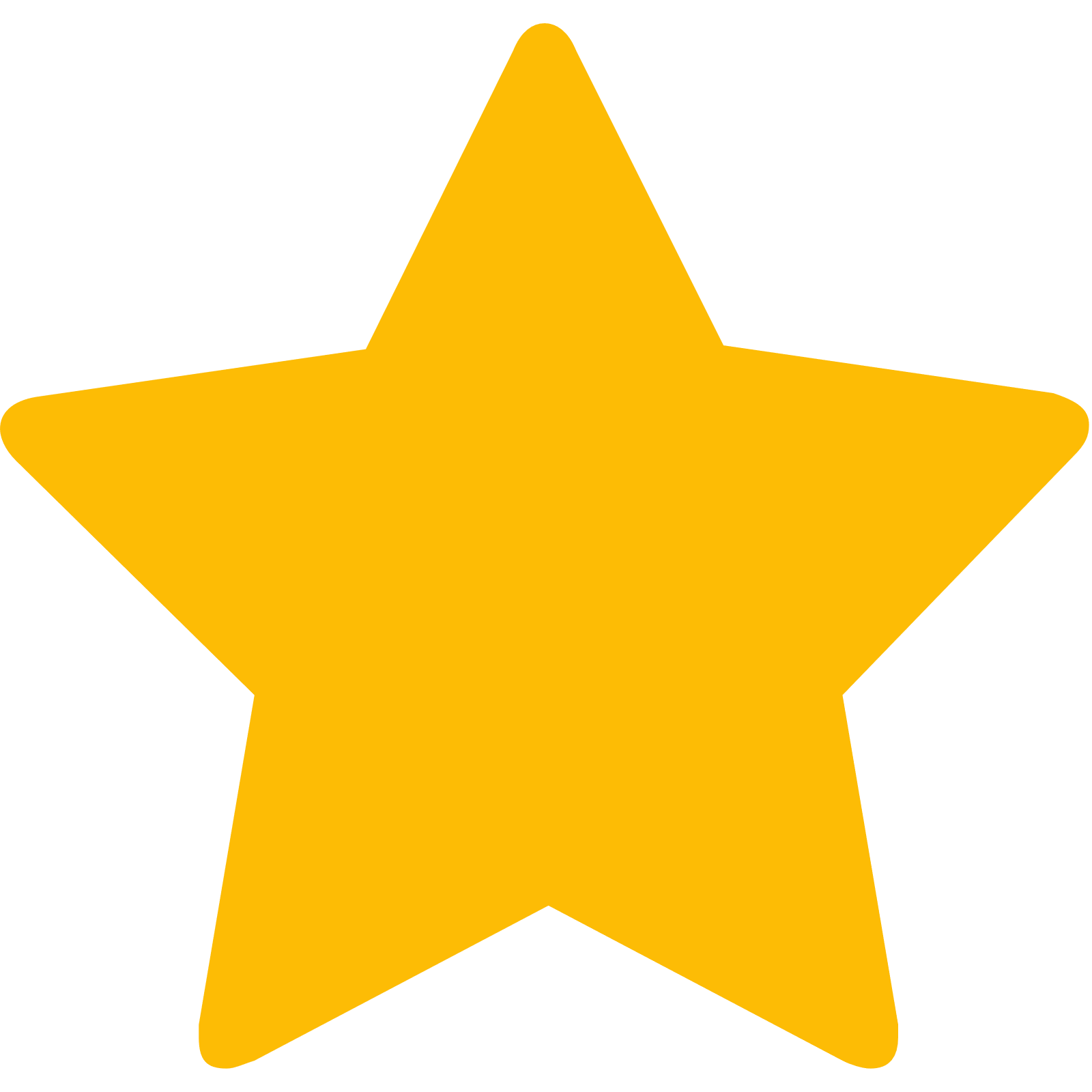 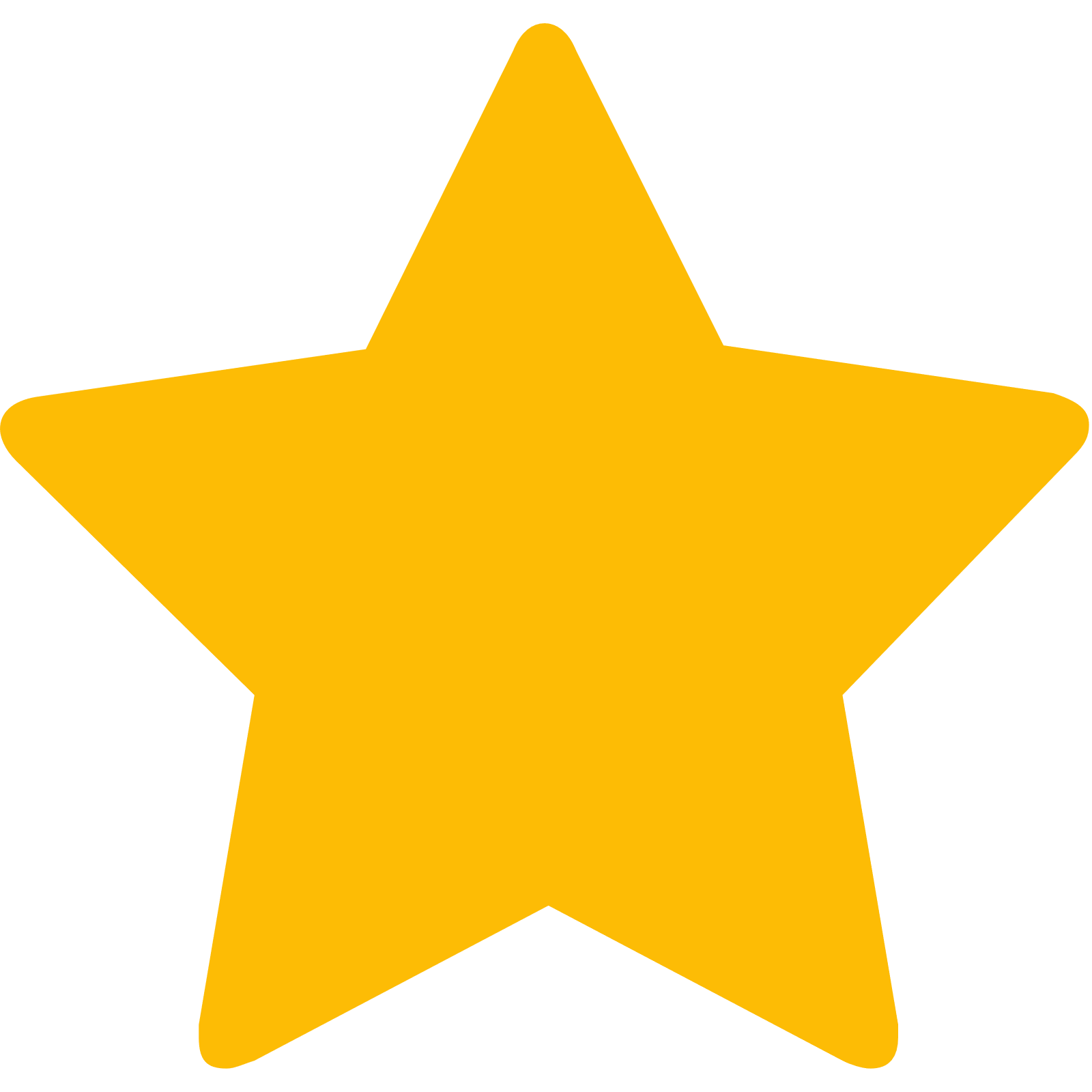 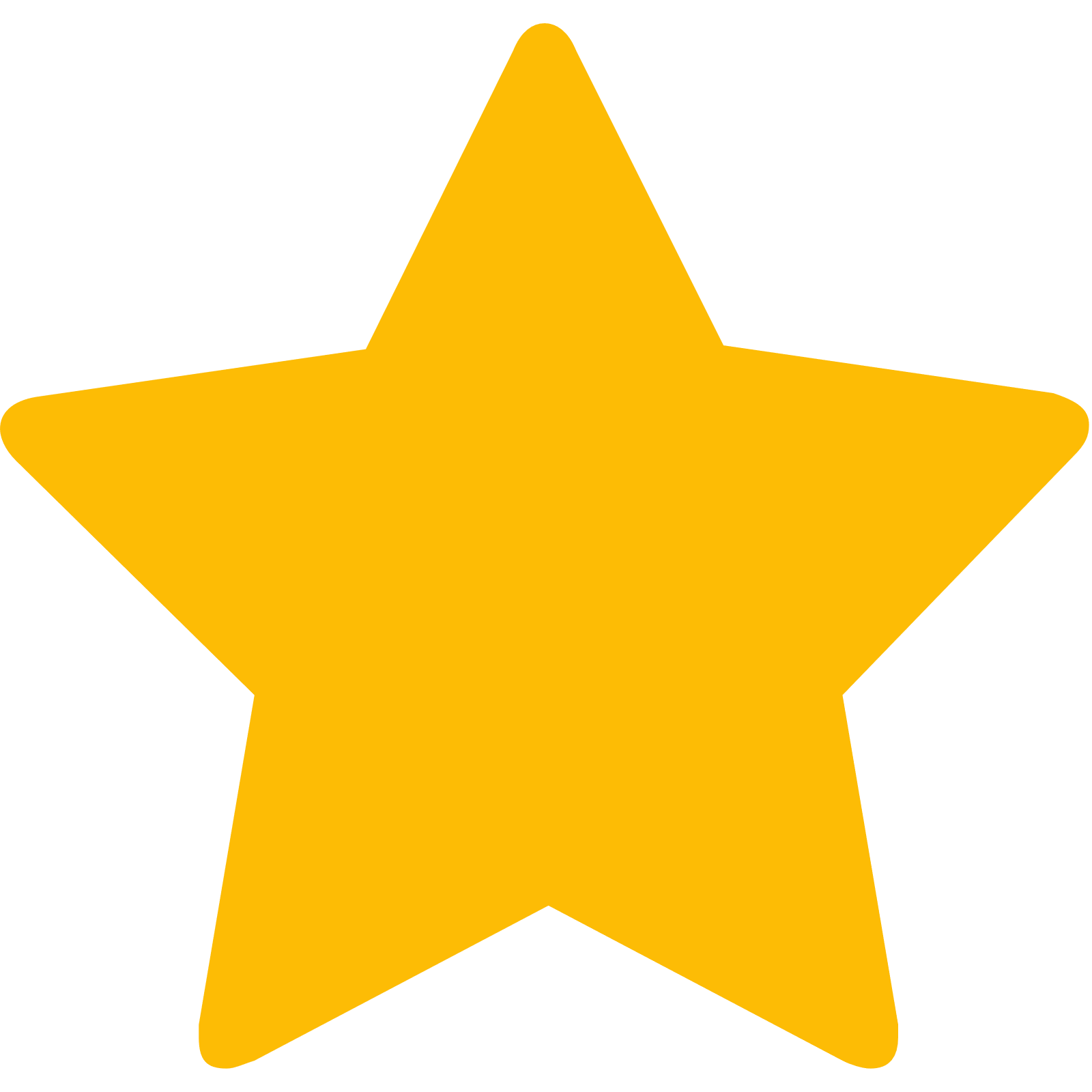 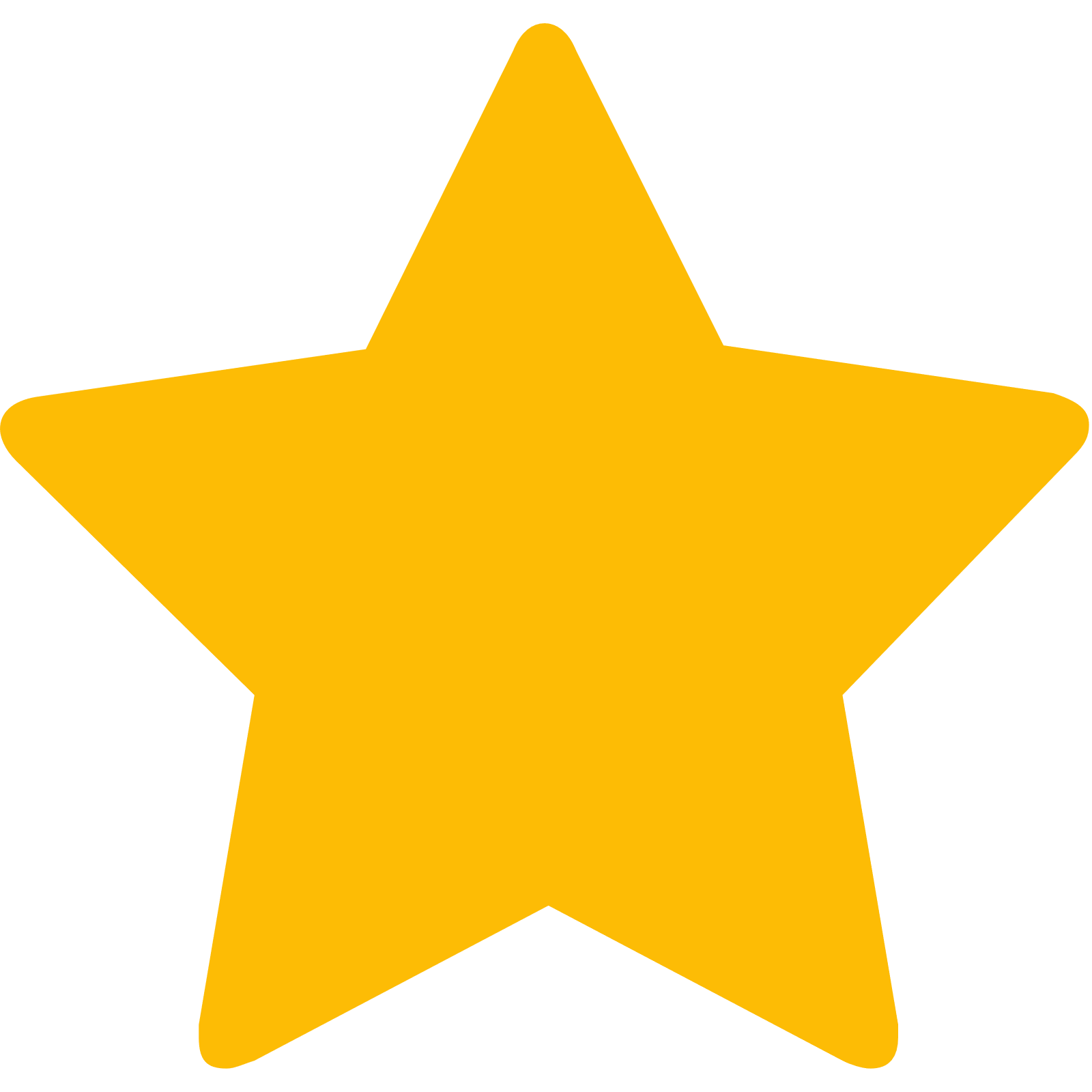 £14000
Non-Core
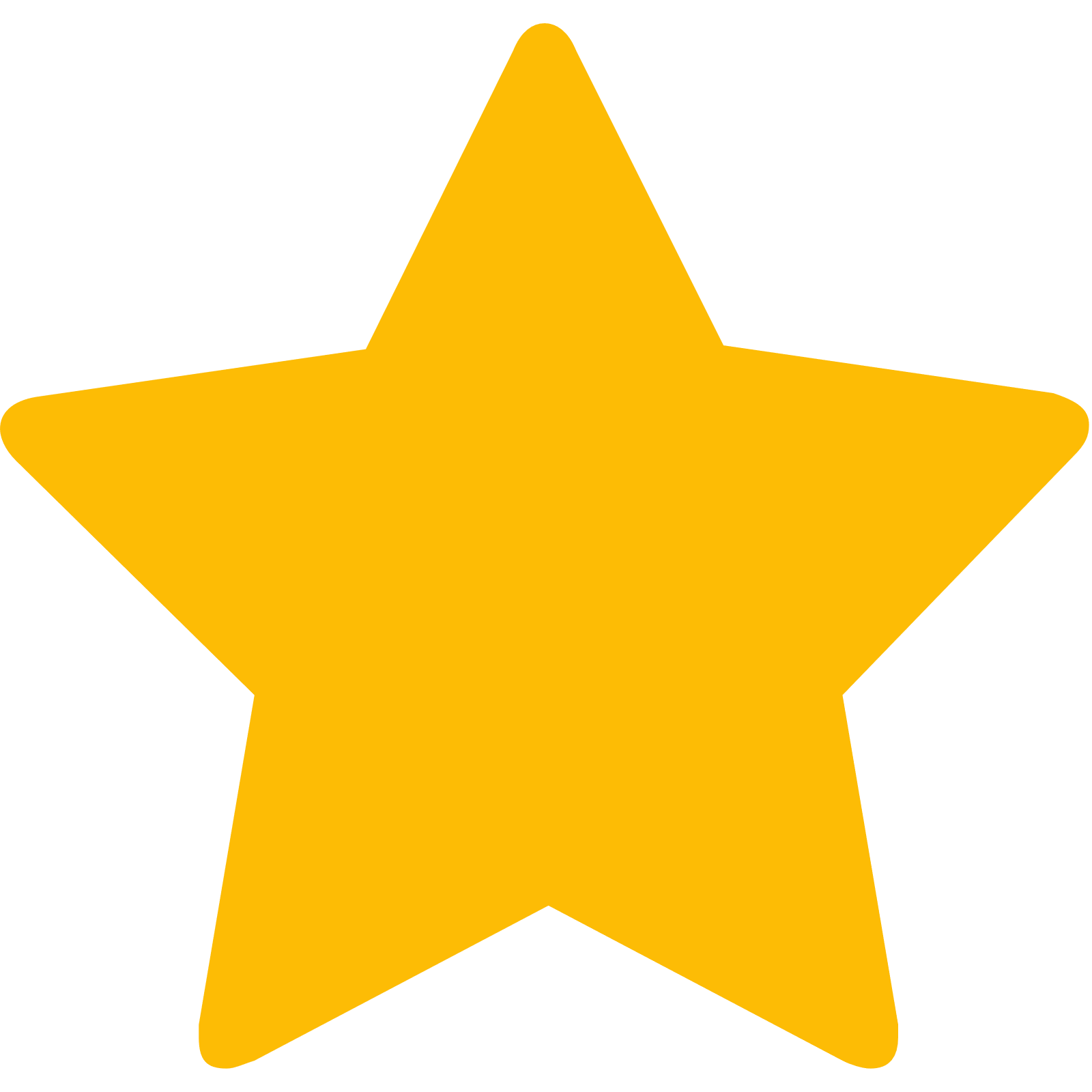 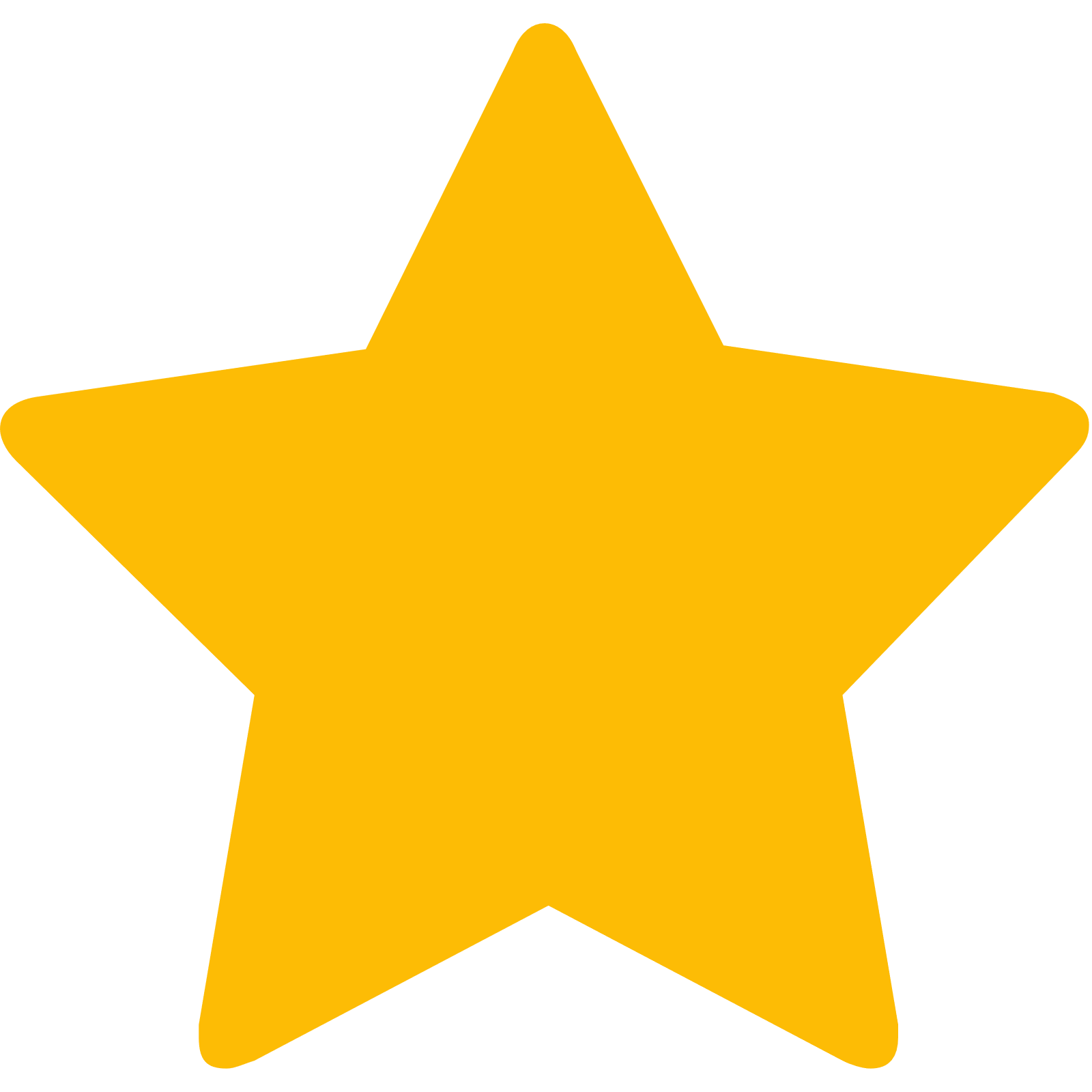 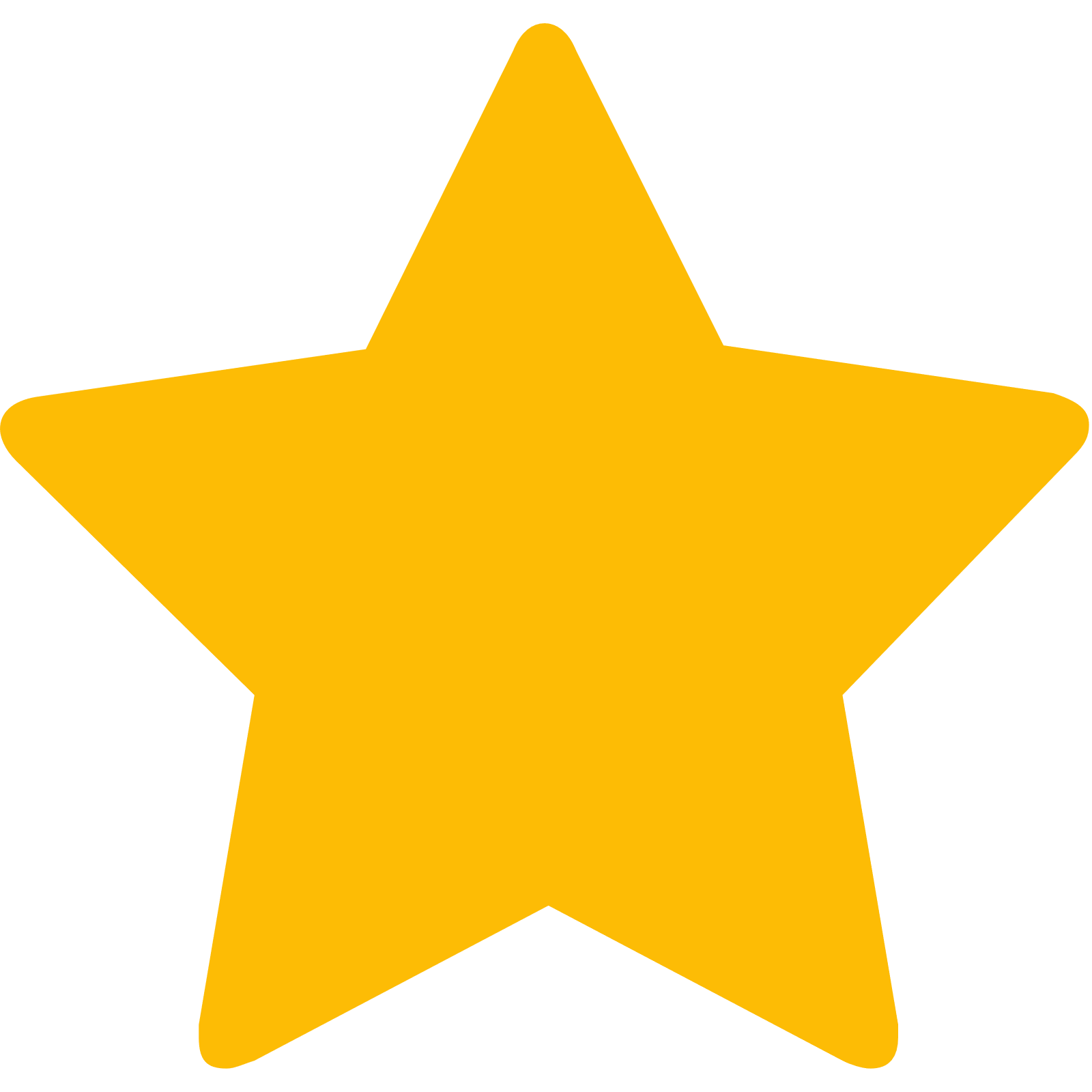 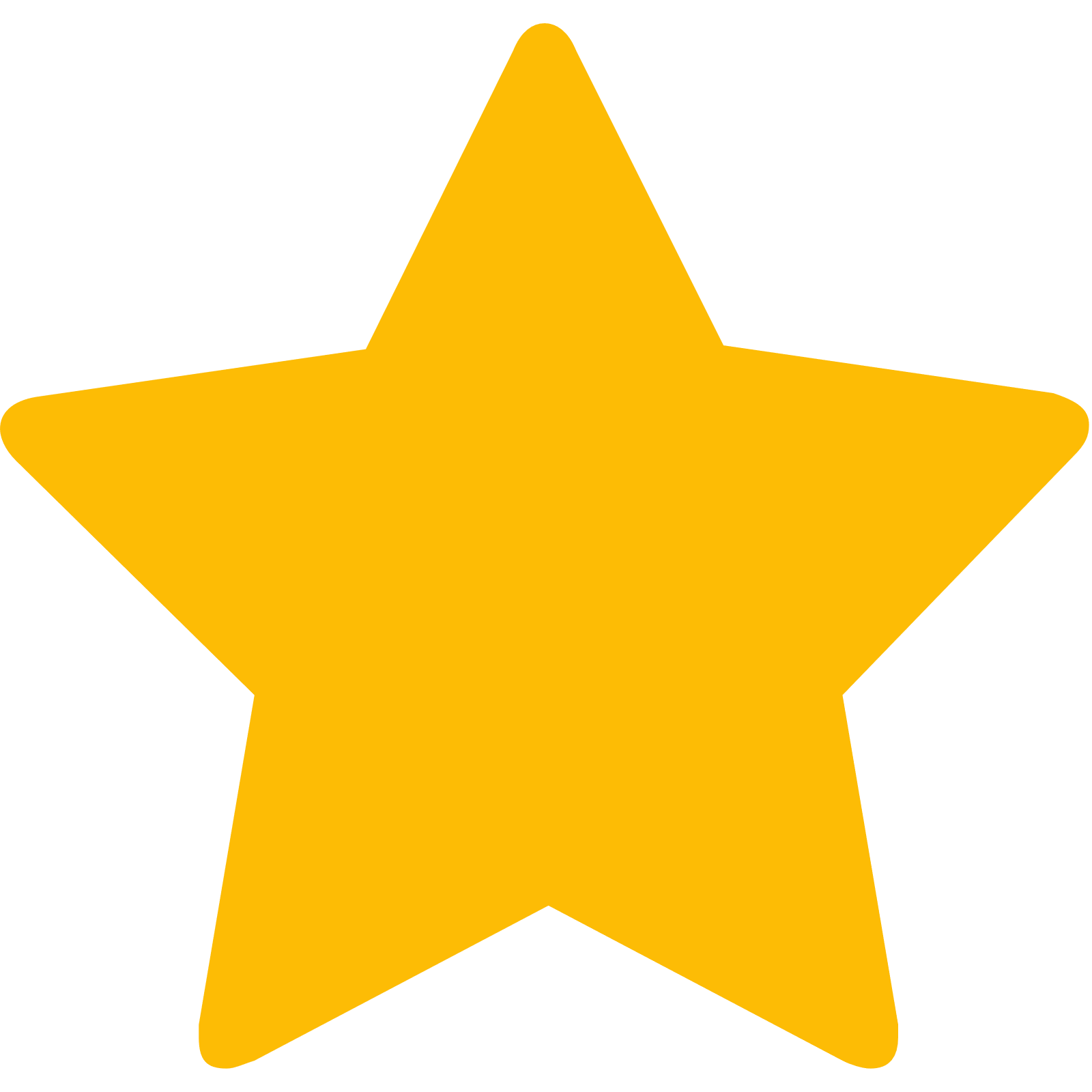 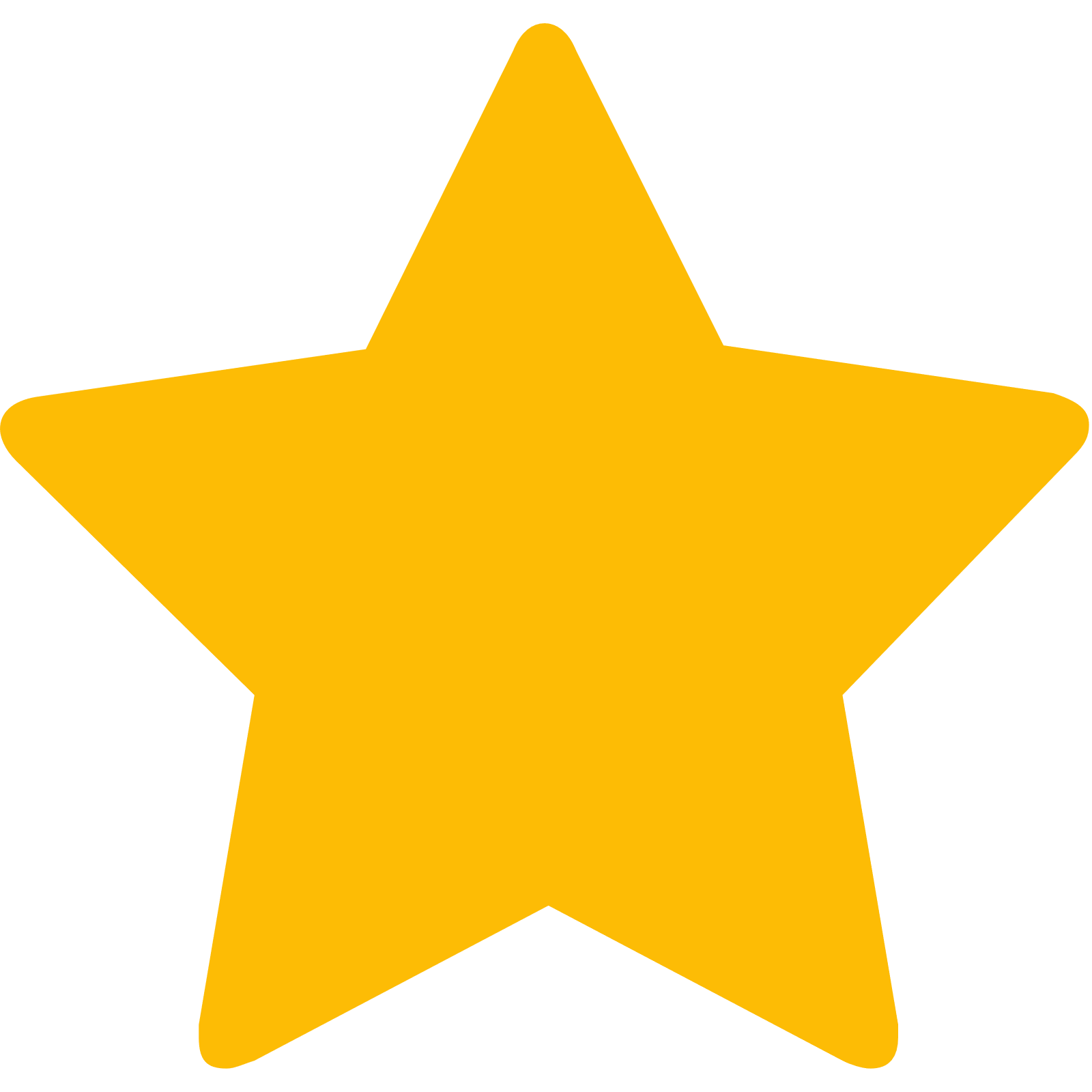 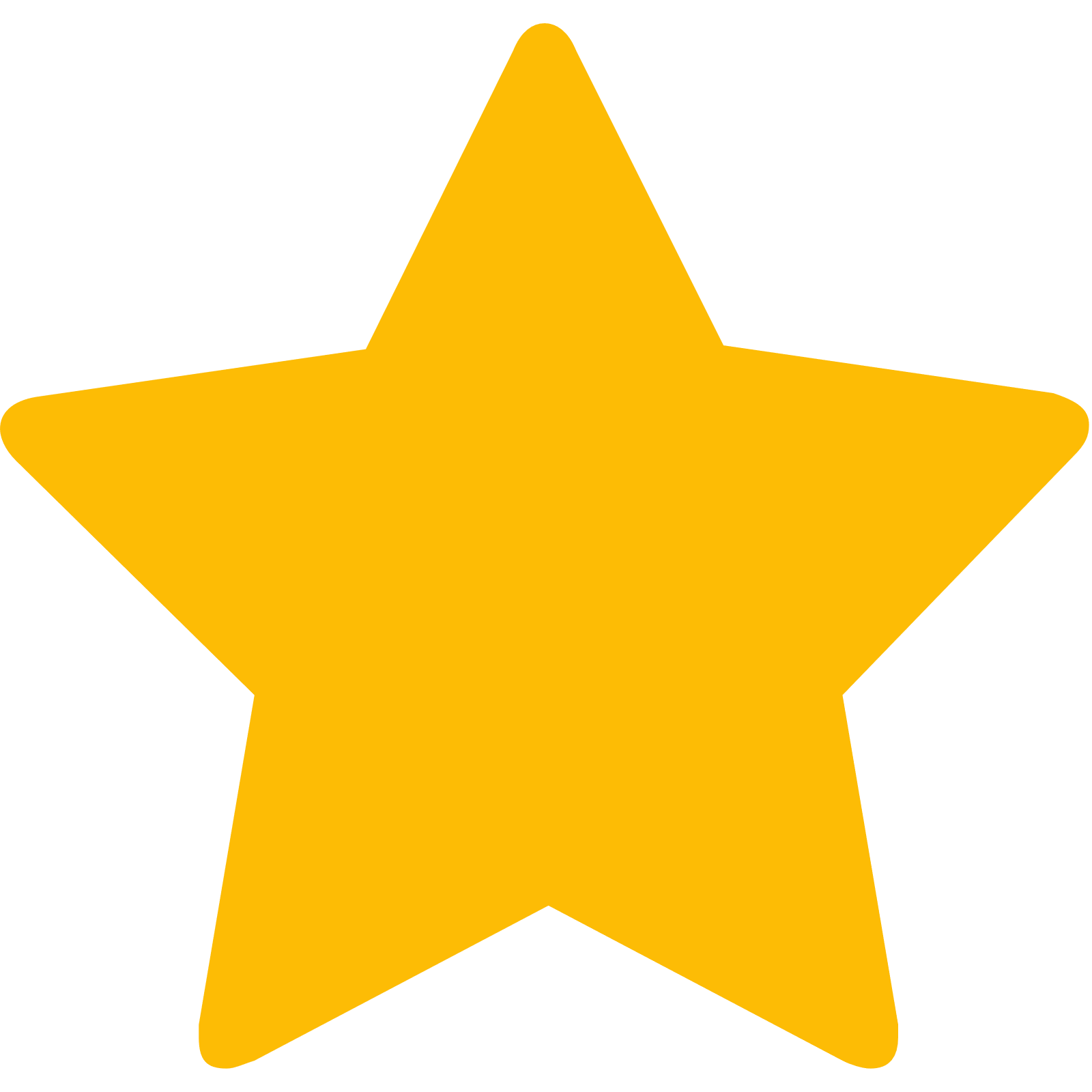 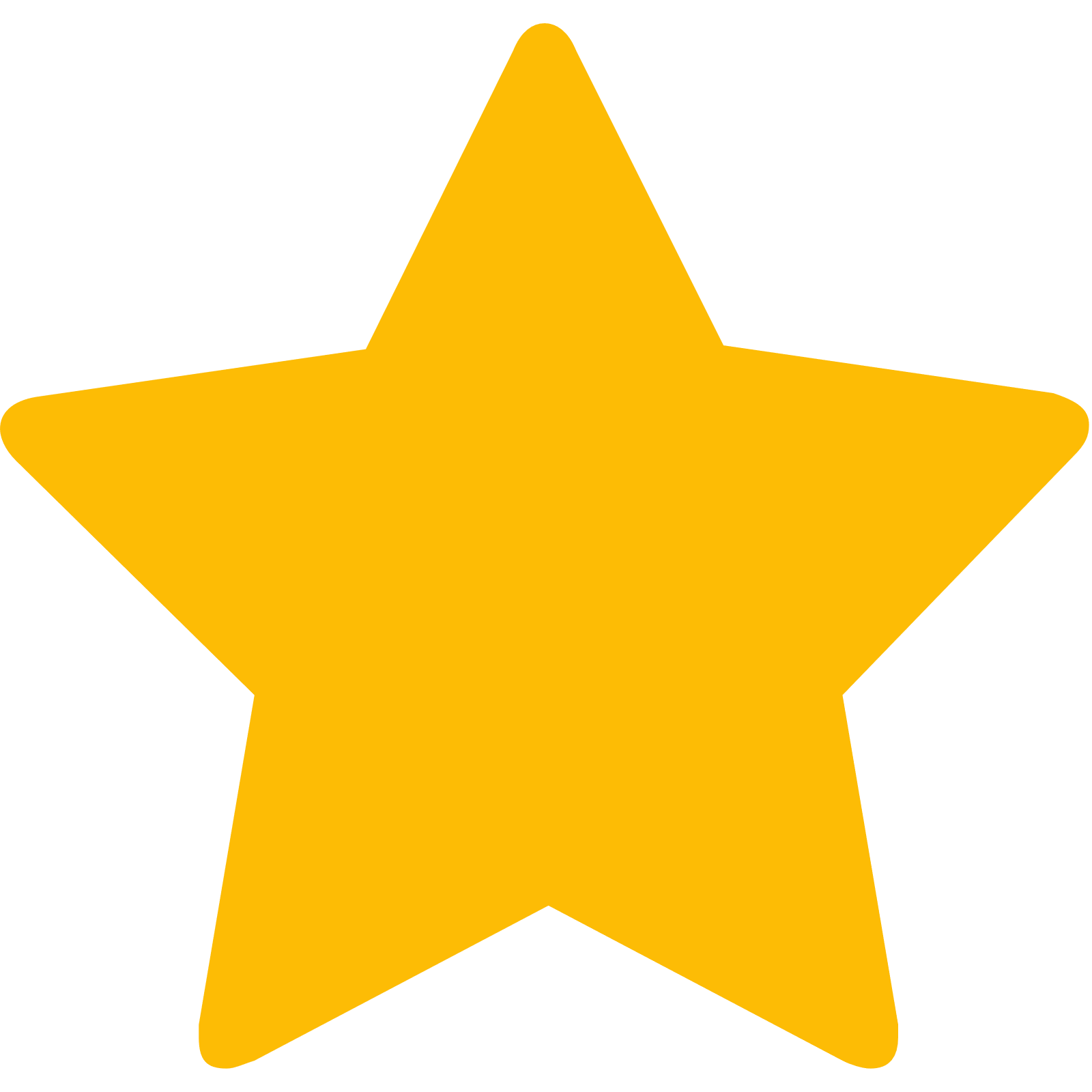 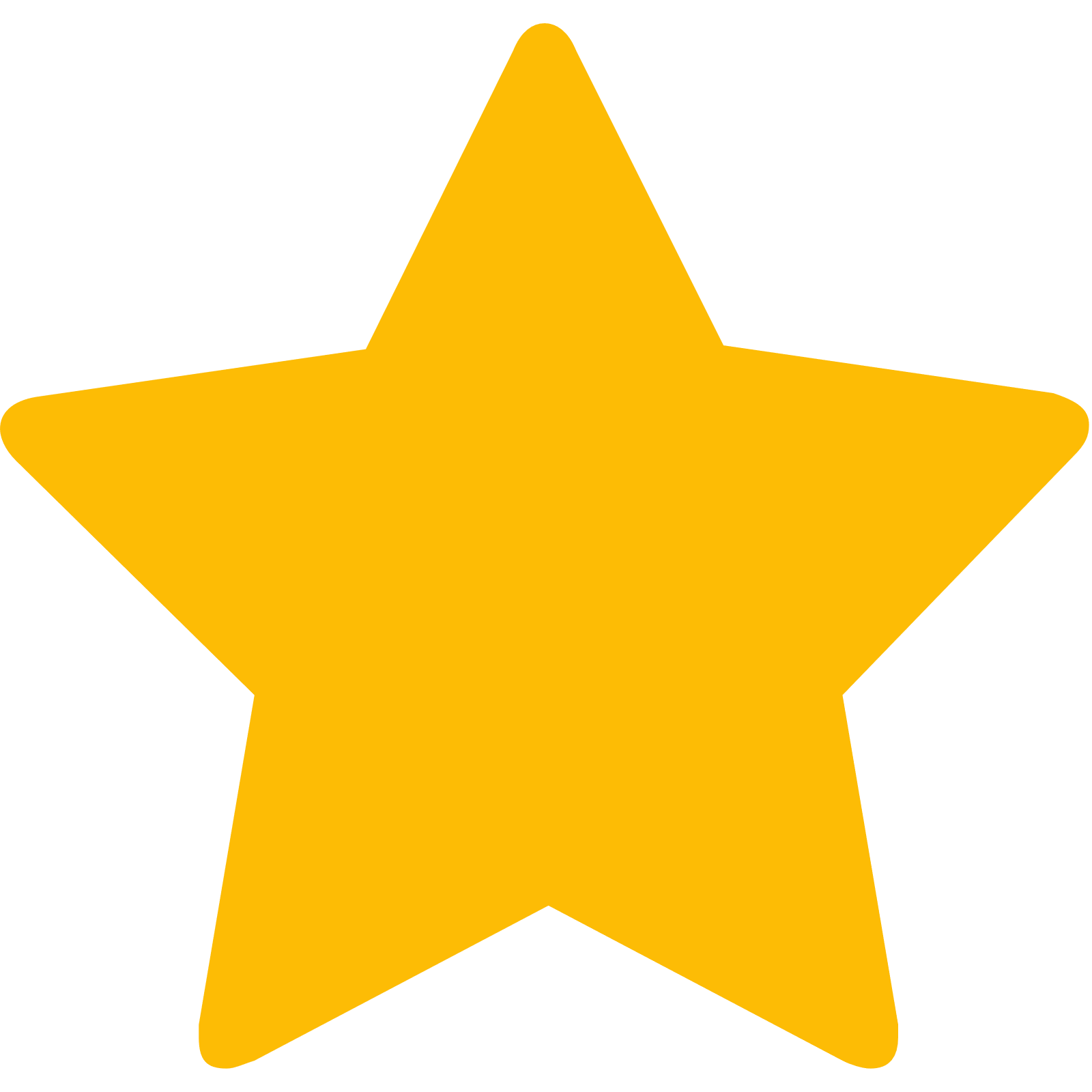 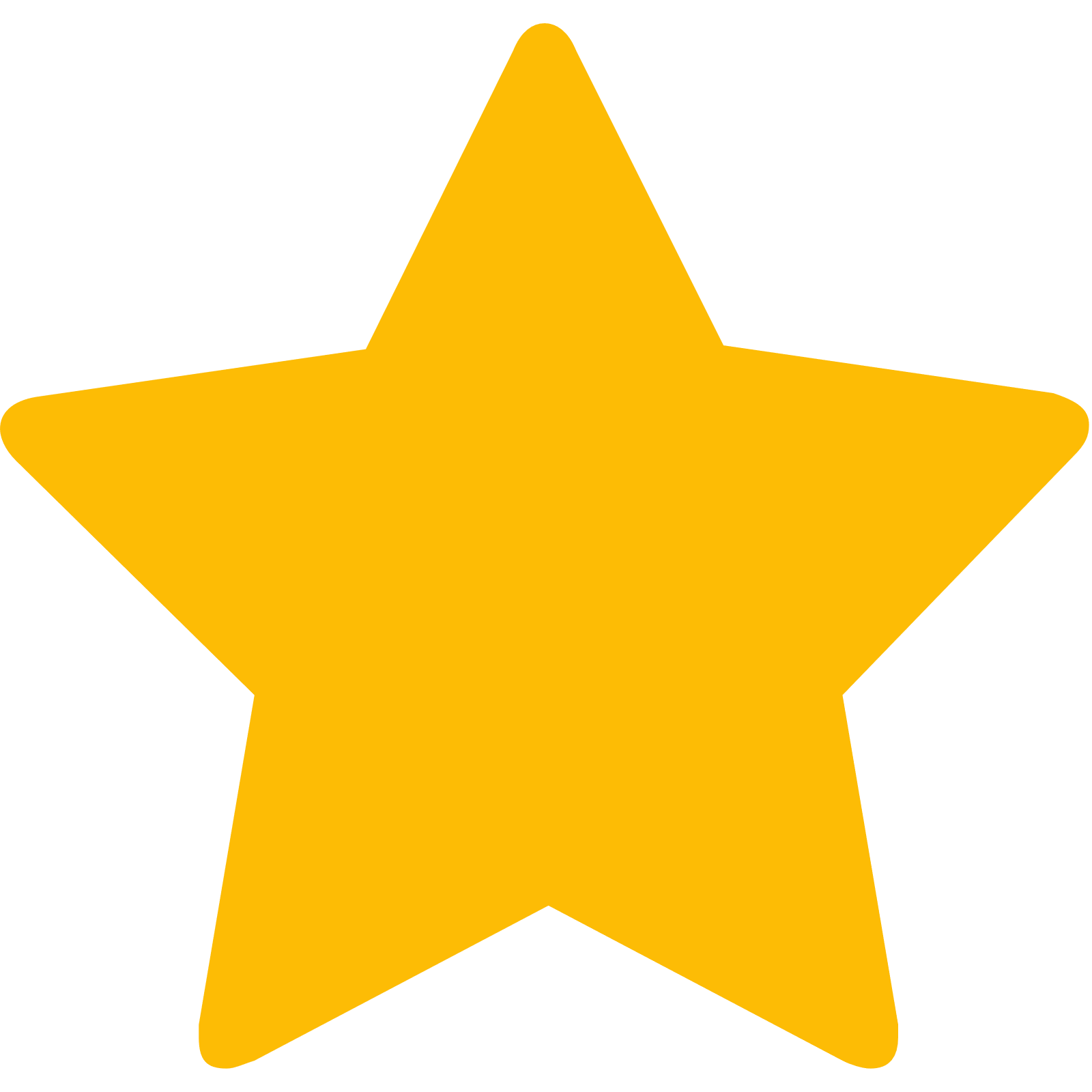 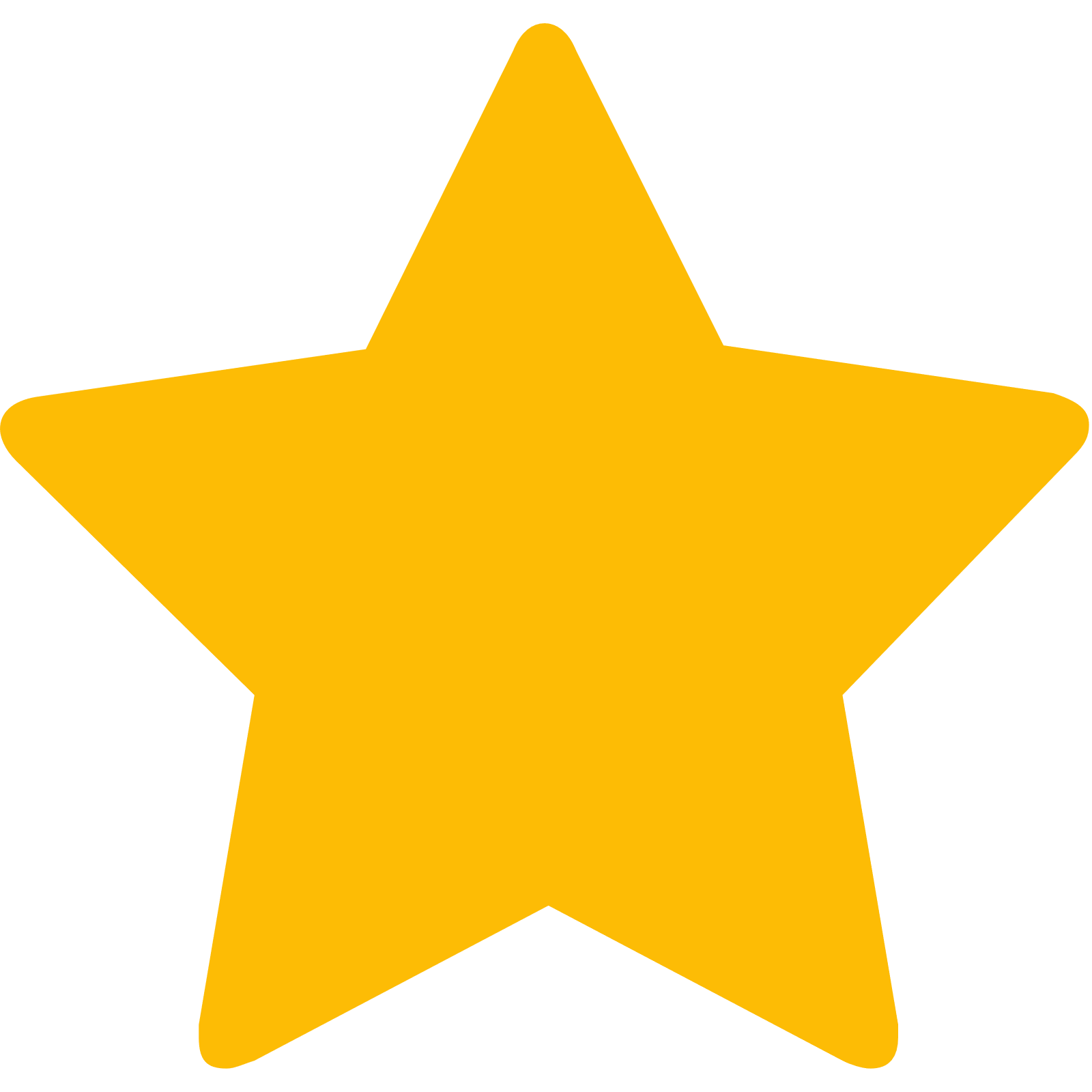 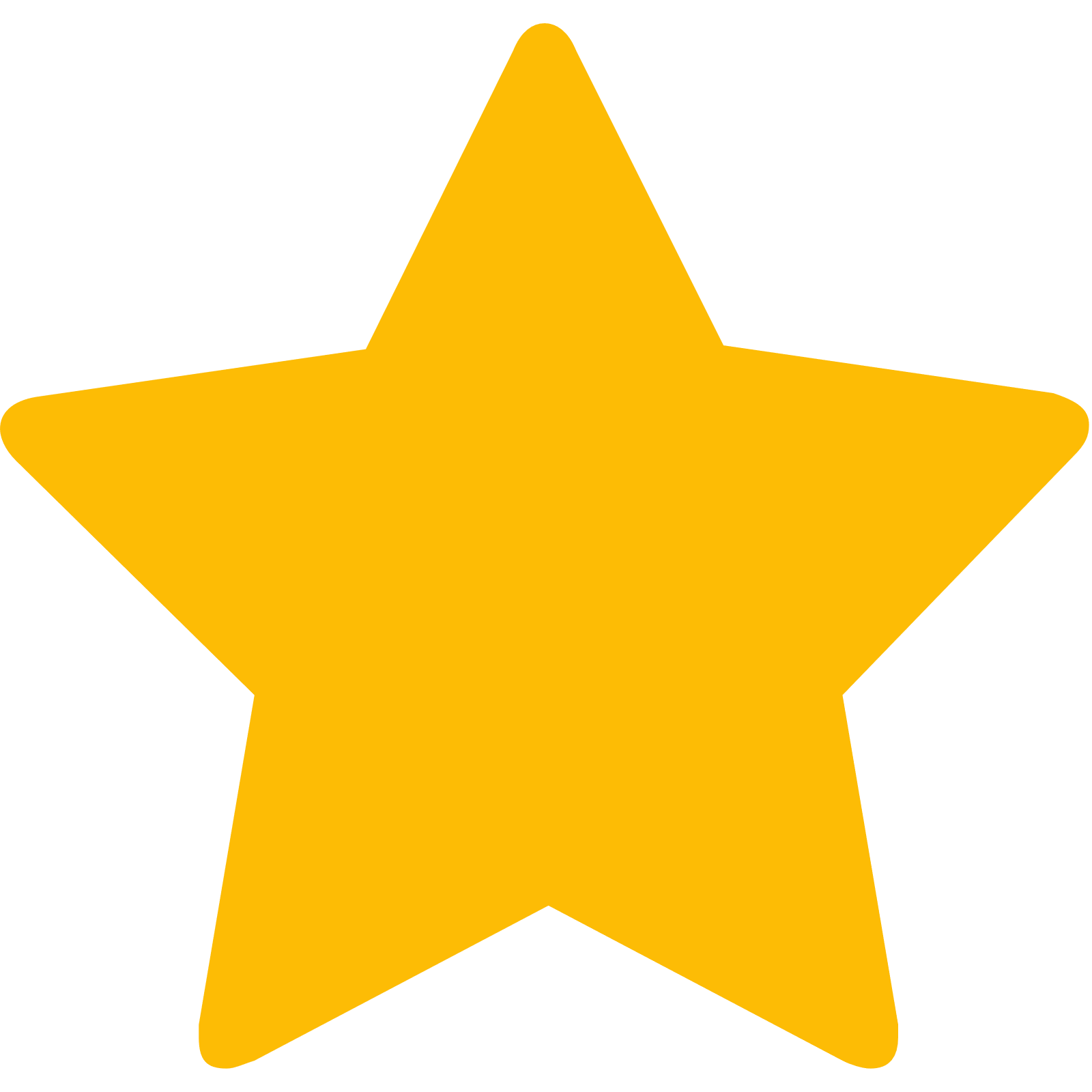 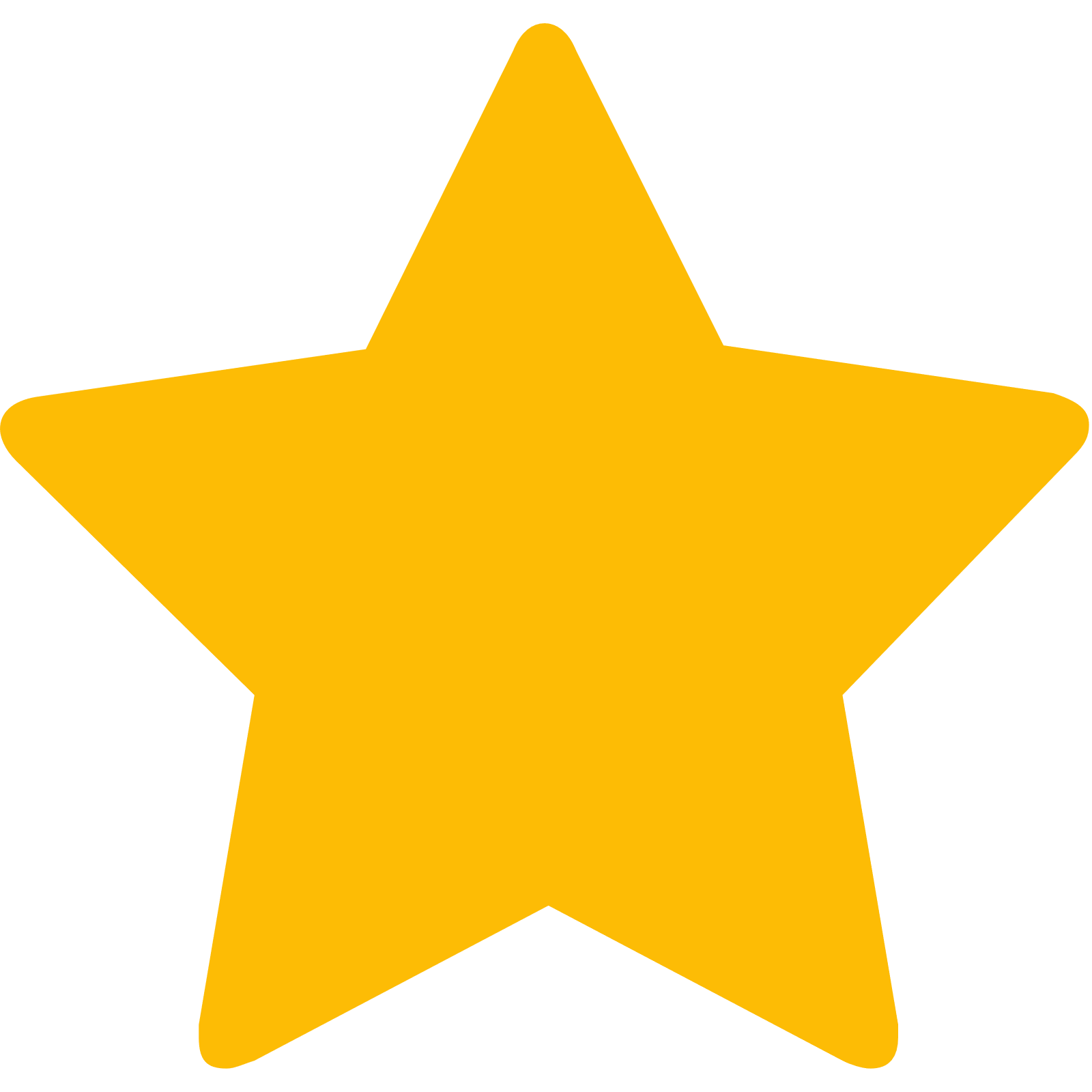 A    Food-Led High Affluence          B    Food-Led Mid Affluence          C    Wet-Led Mid/High Affluence          D    Wet-Led Low Affluence          E    Food-Led Low Affluence  
          AWT        2    Local Regulars          3    Local Passing Trade          4    Destination Wet-Led          5    Destination Food-Led          6    Destination Very Food-Led
A
B
C
E
D
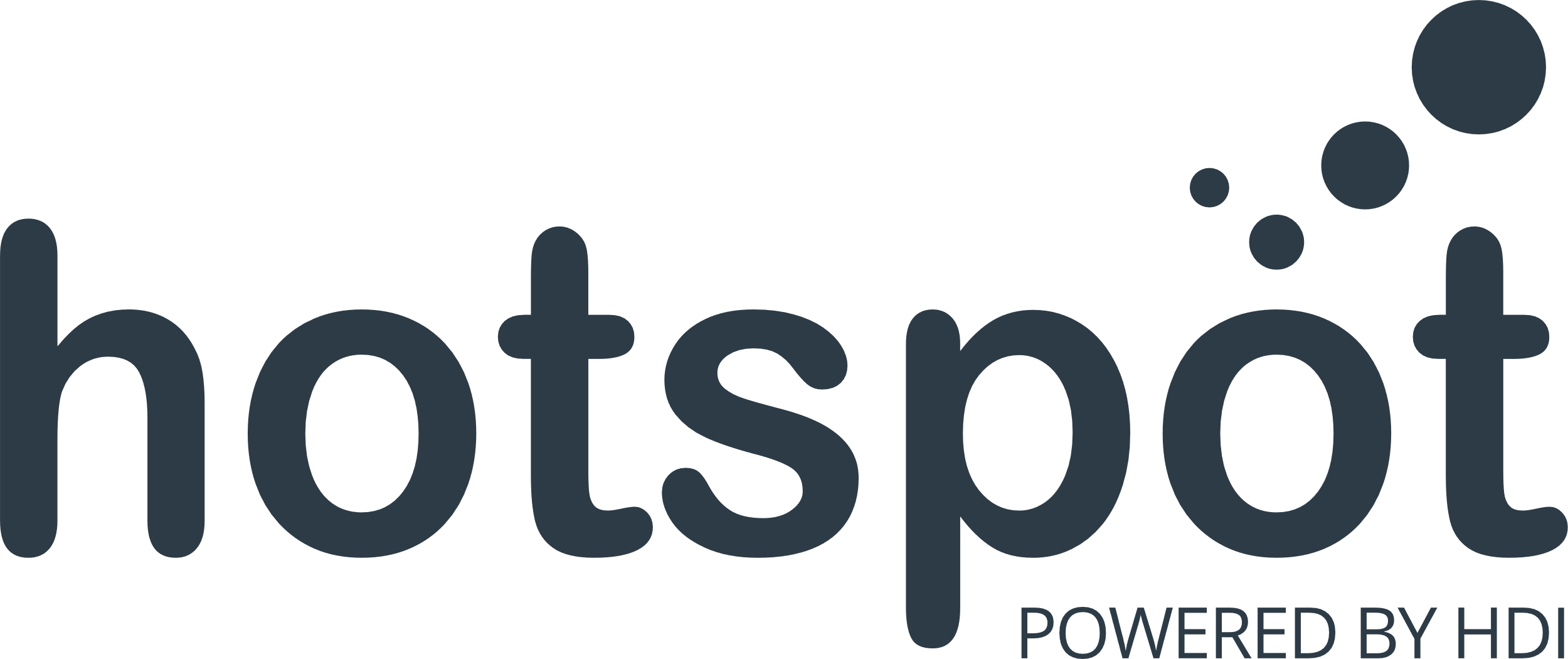 1
3
2
4
5
6
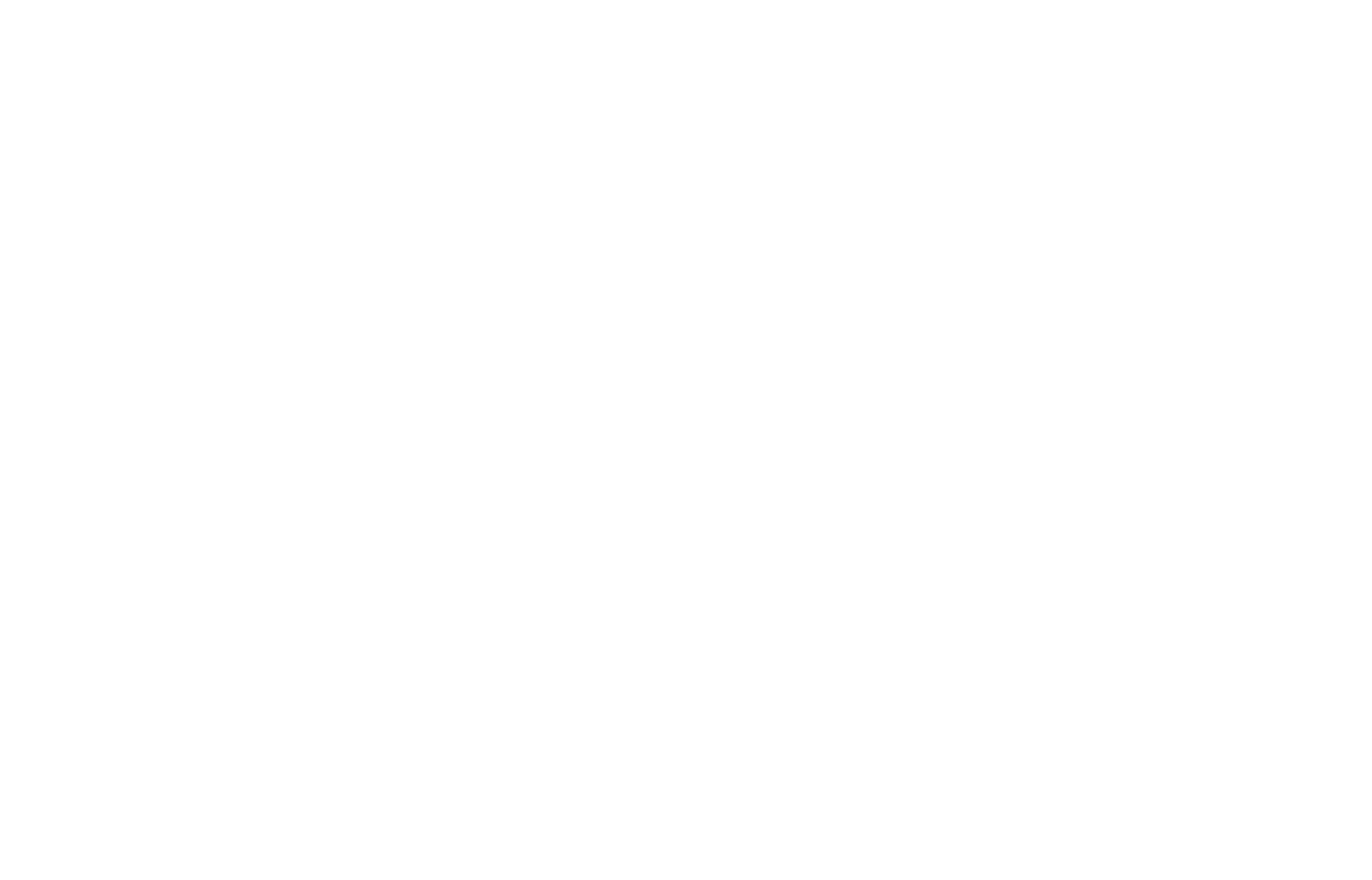 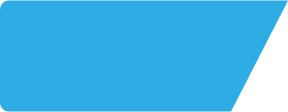 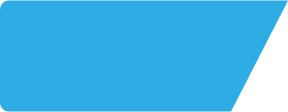 King Alfreds Head OX128AH
Site Intel
Site Potential 2
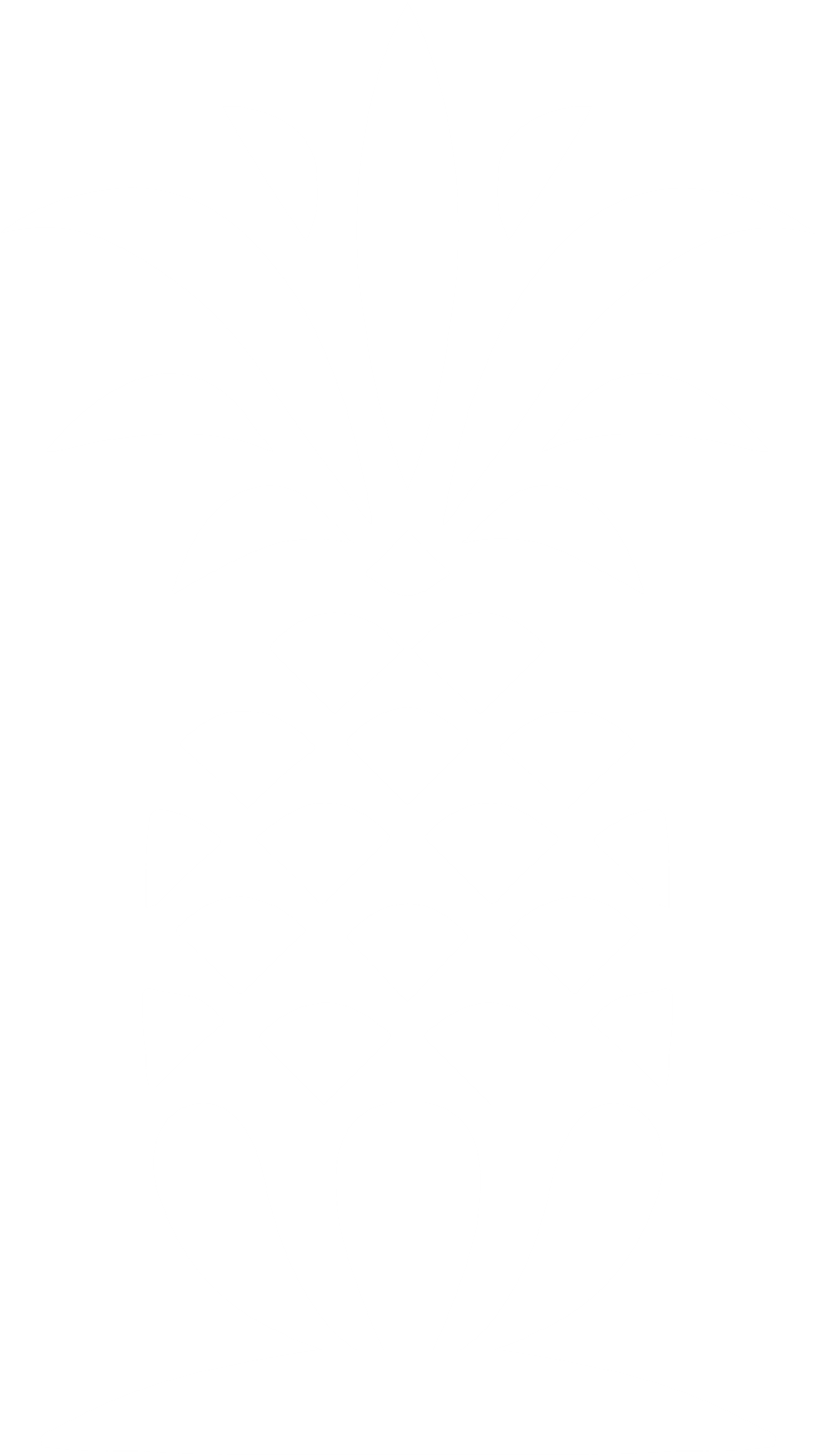 Concept Recommendation
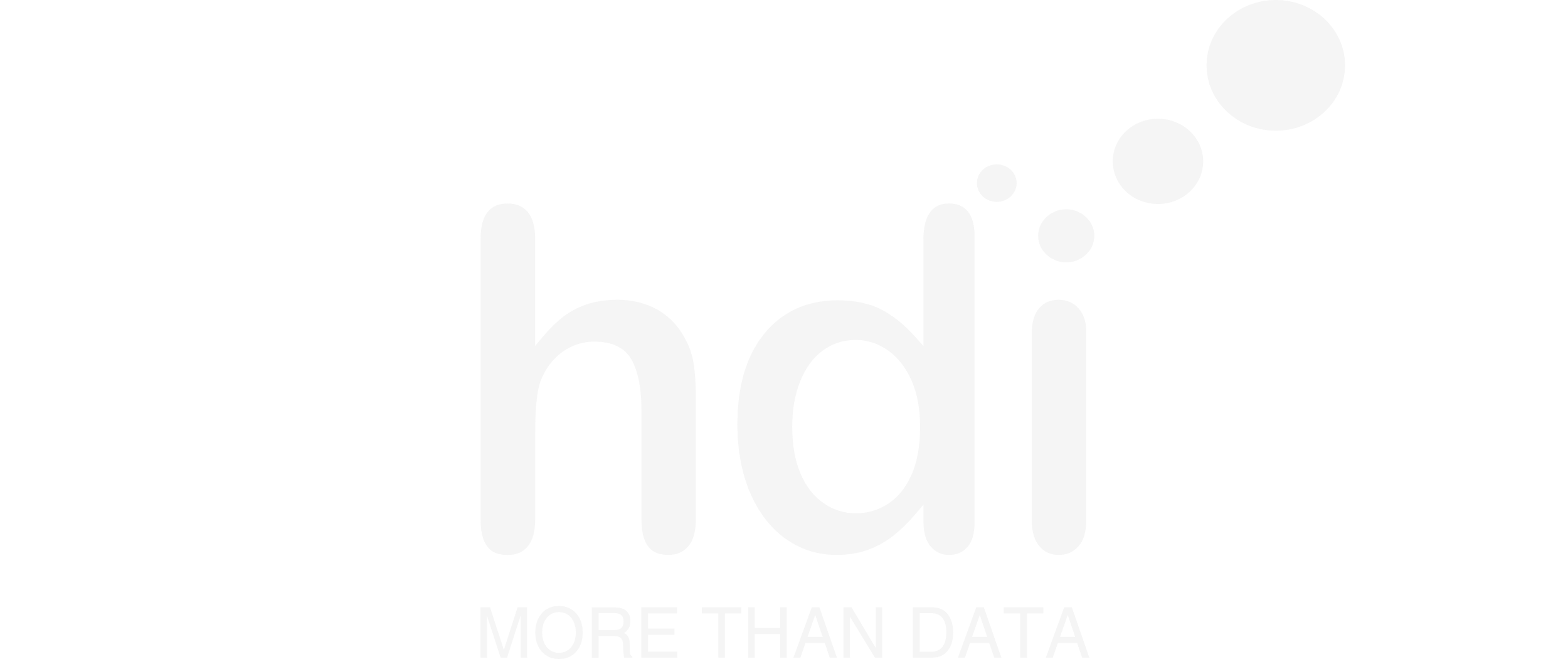 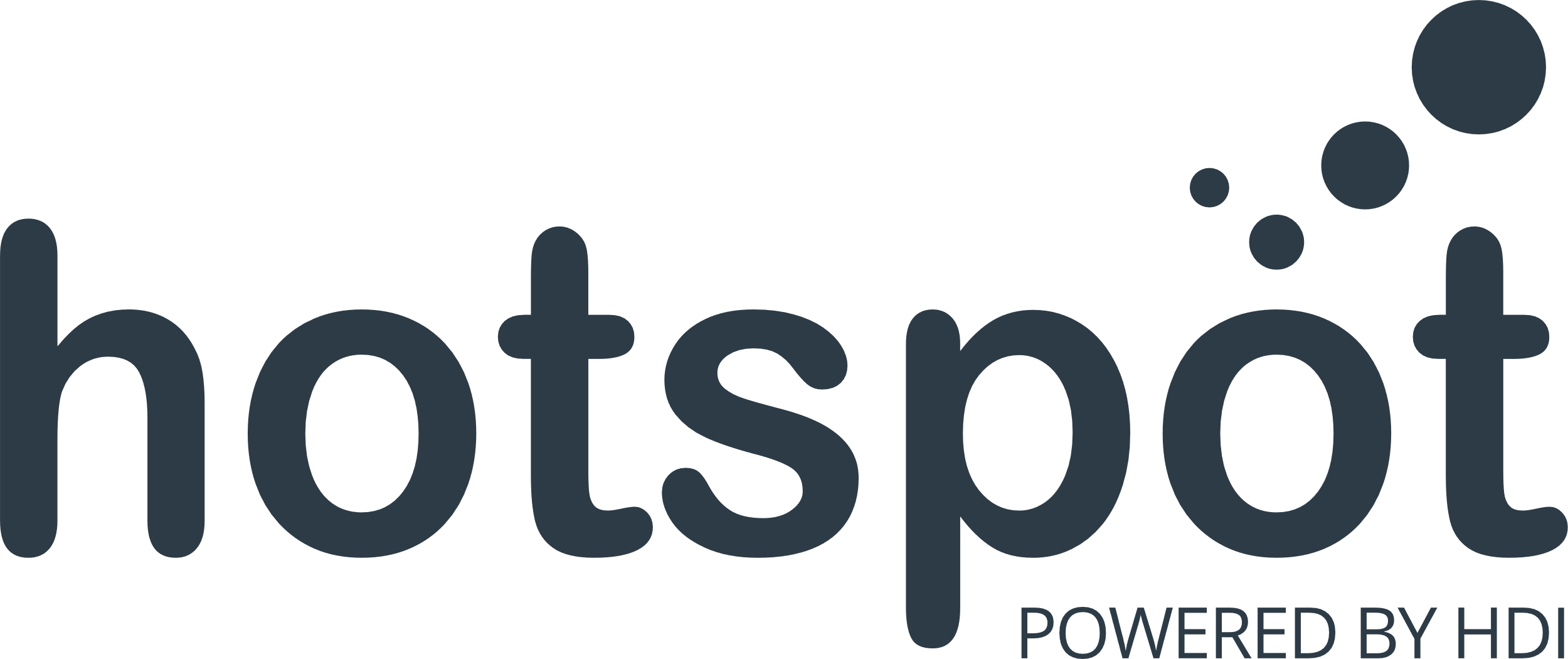 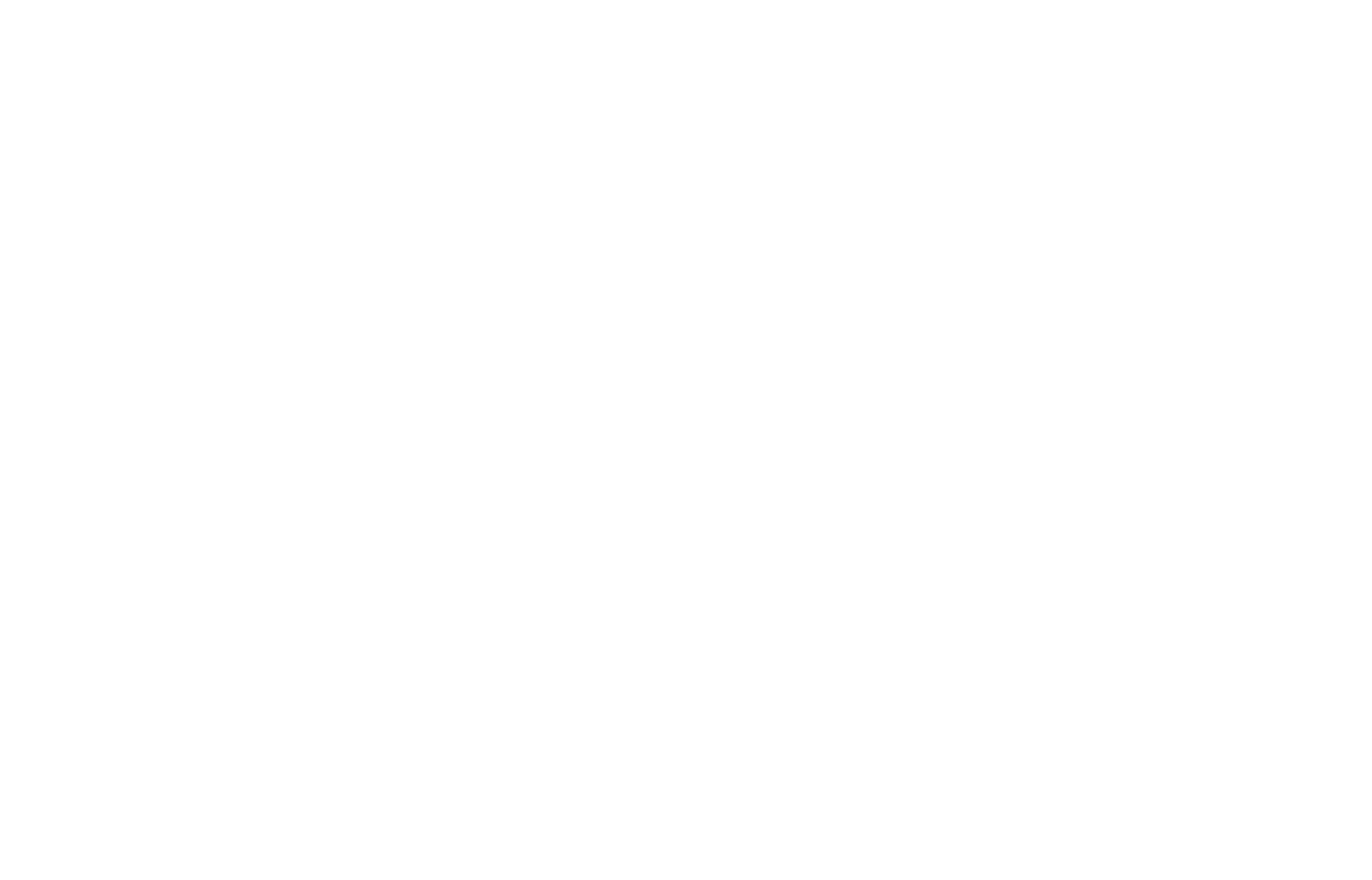 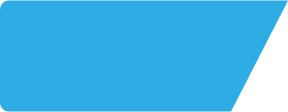 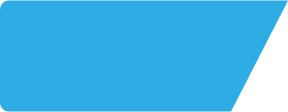 King Alfreds Head OX128AH
Site Intel
Local Market Profile
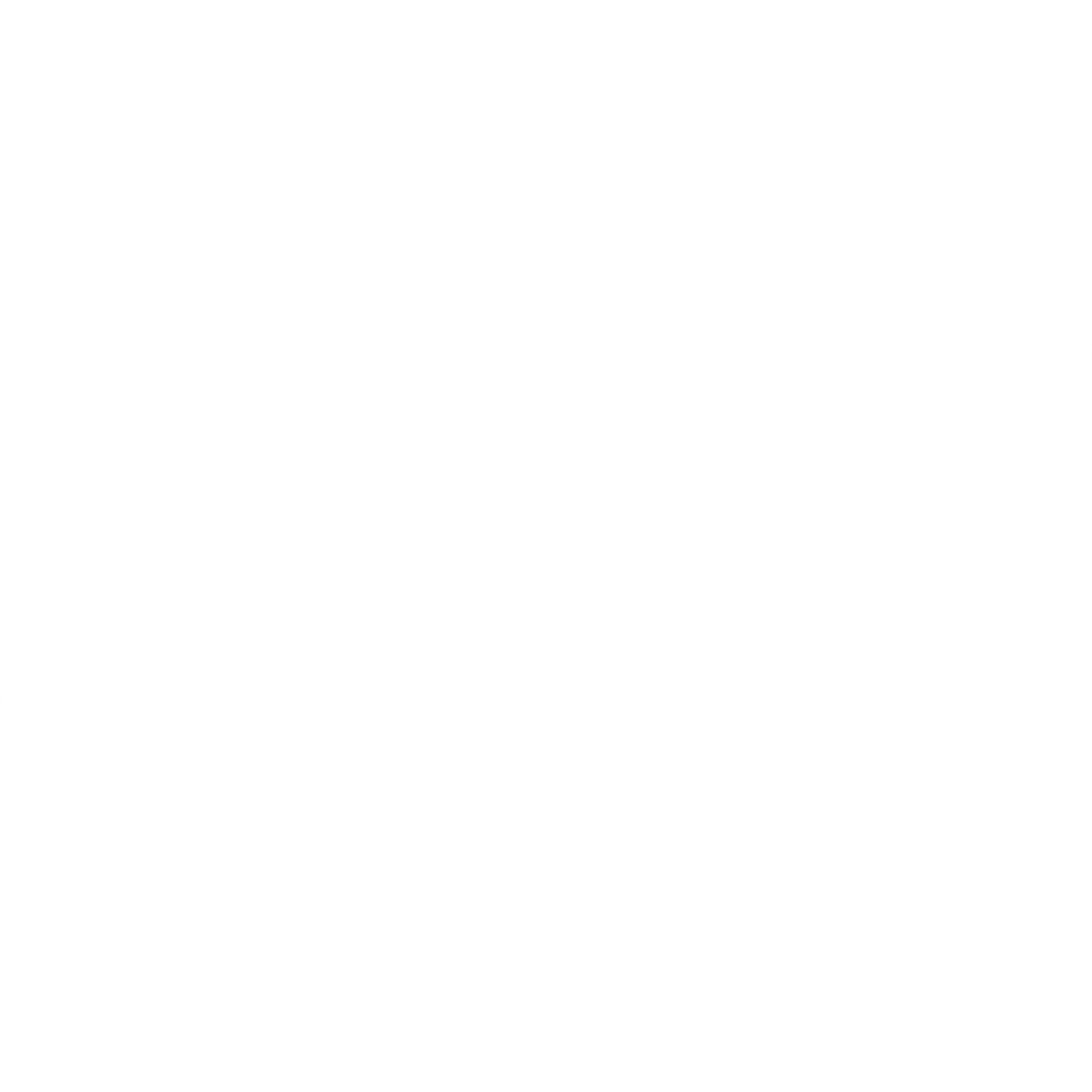 Mix of spend by customer segment in Punch site and local market
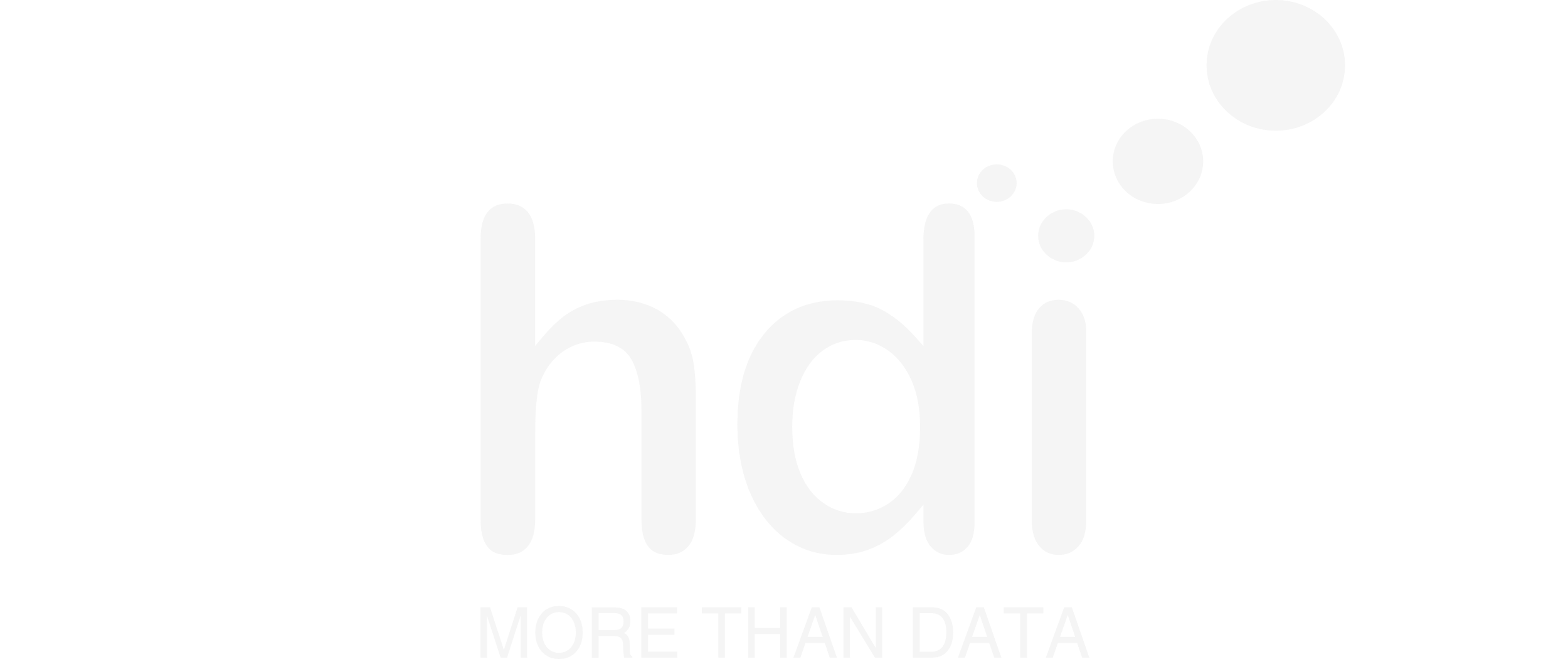 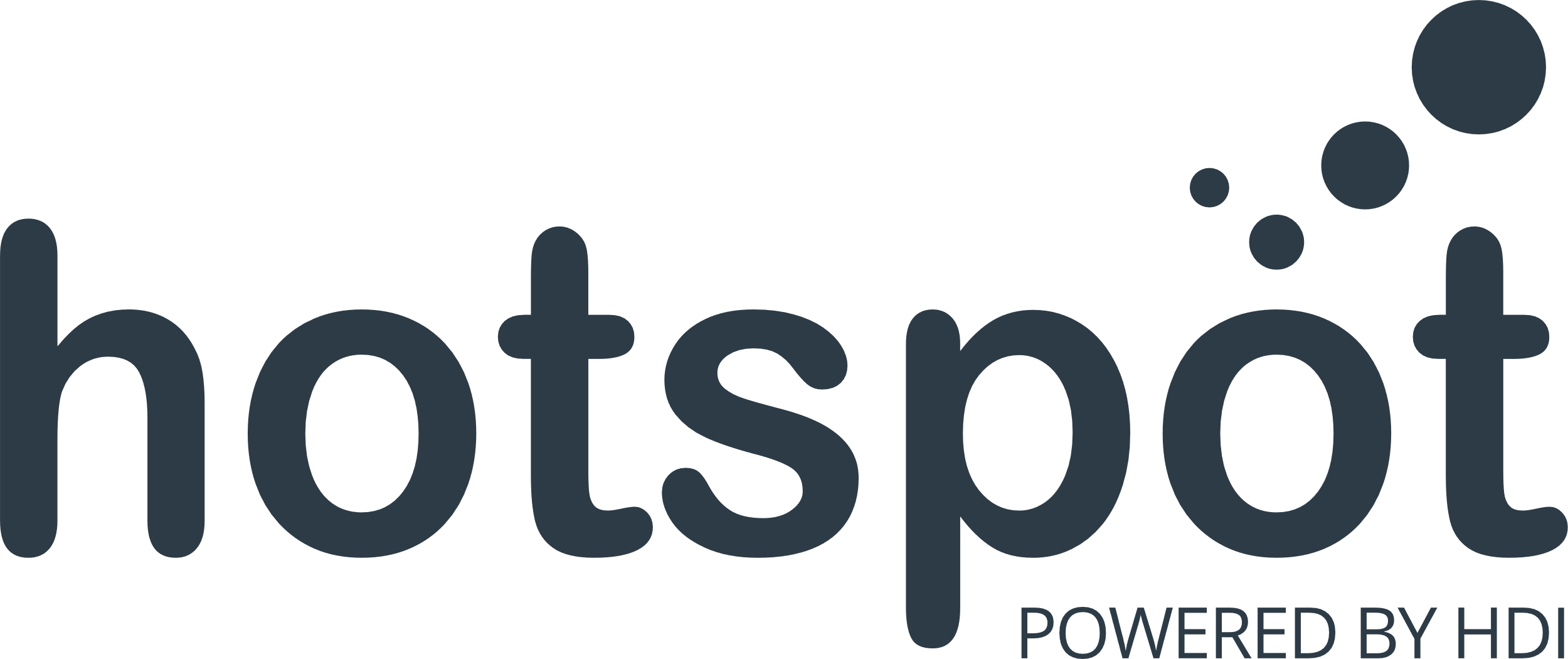 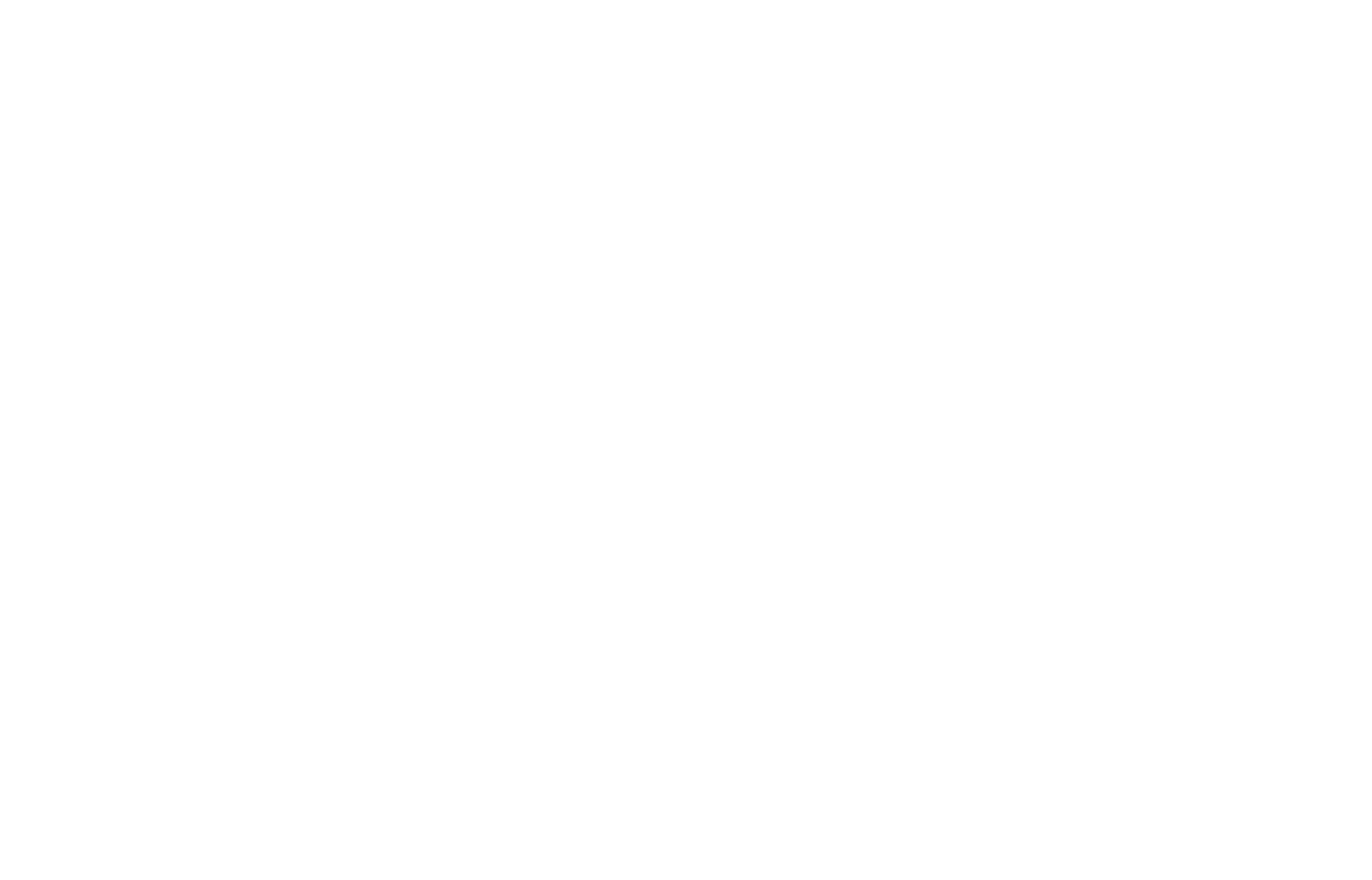 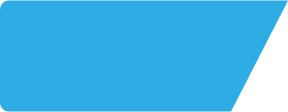 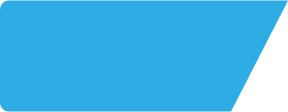 King Alfreds Head OX128AH
Site Intel
Local Competitor Profiles
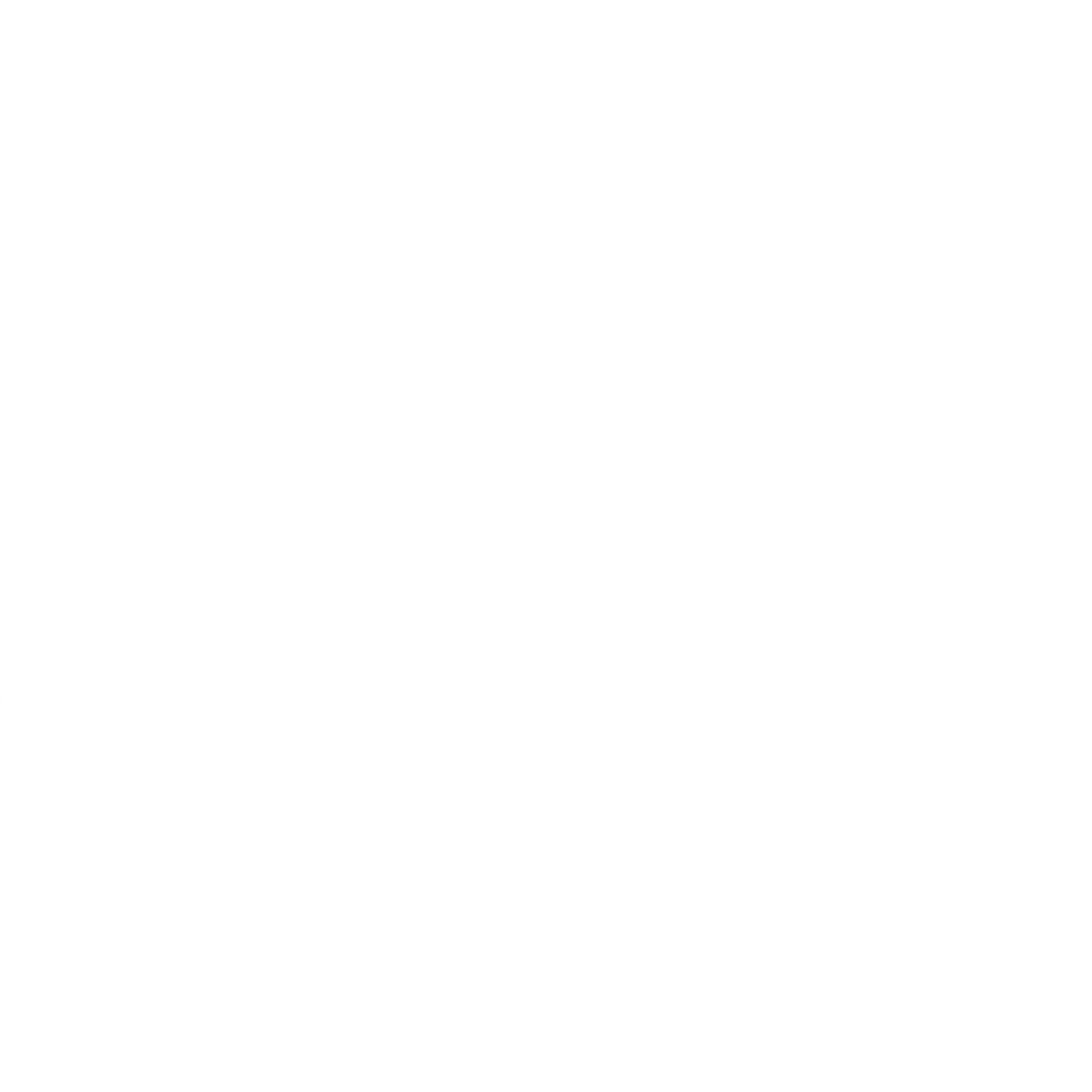 Mix of spend by customer segment in Punch site and local competitors